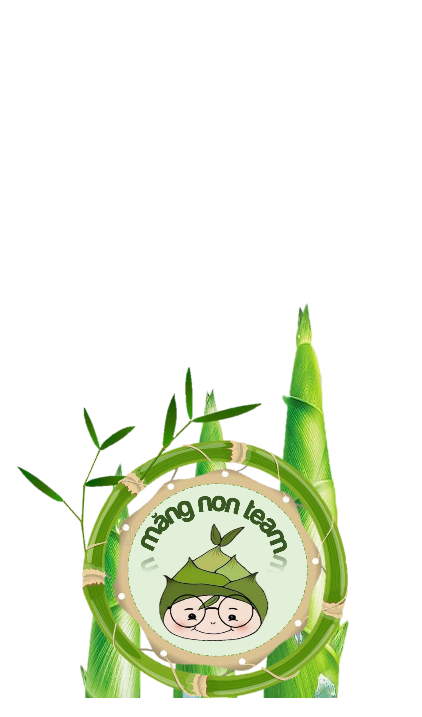 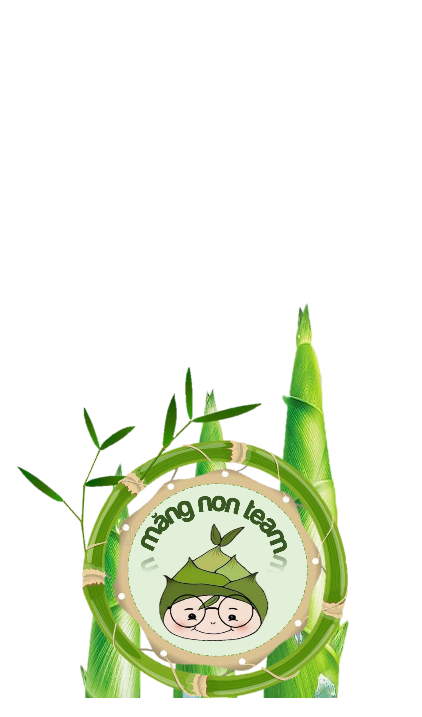 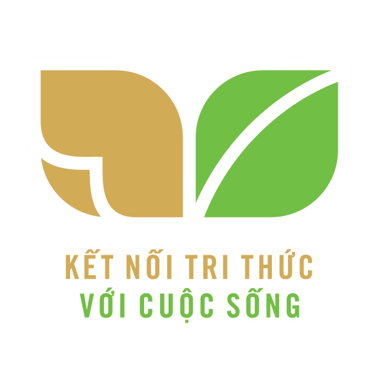 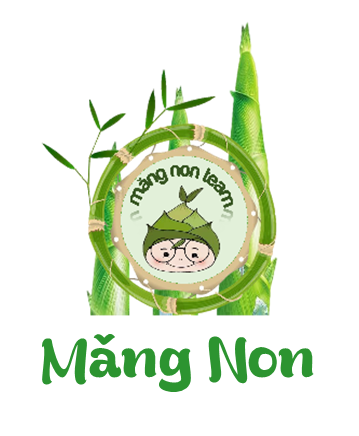 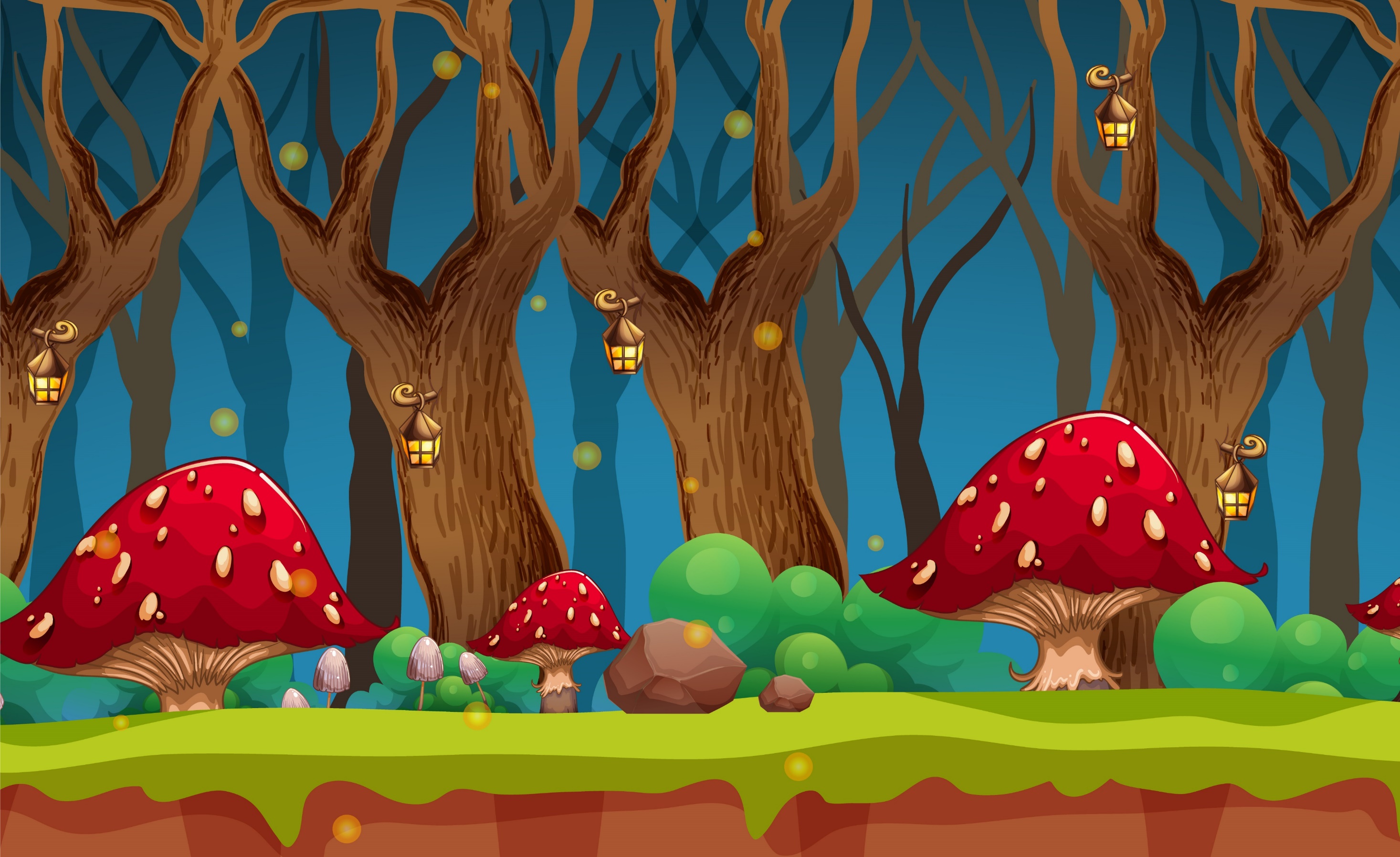 Măng Non
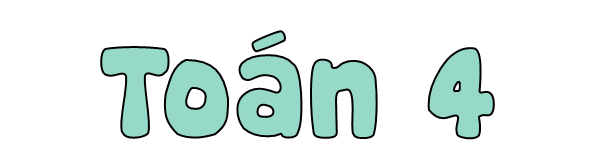 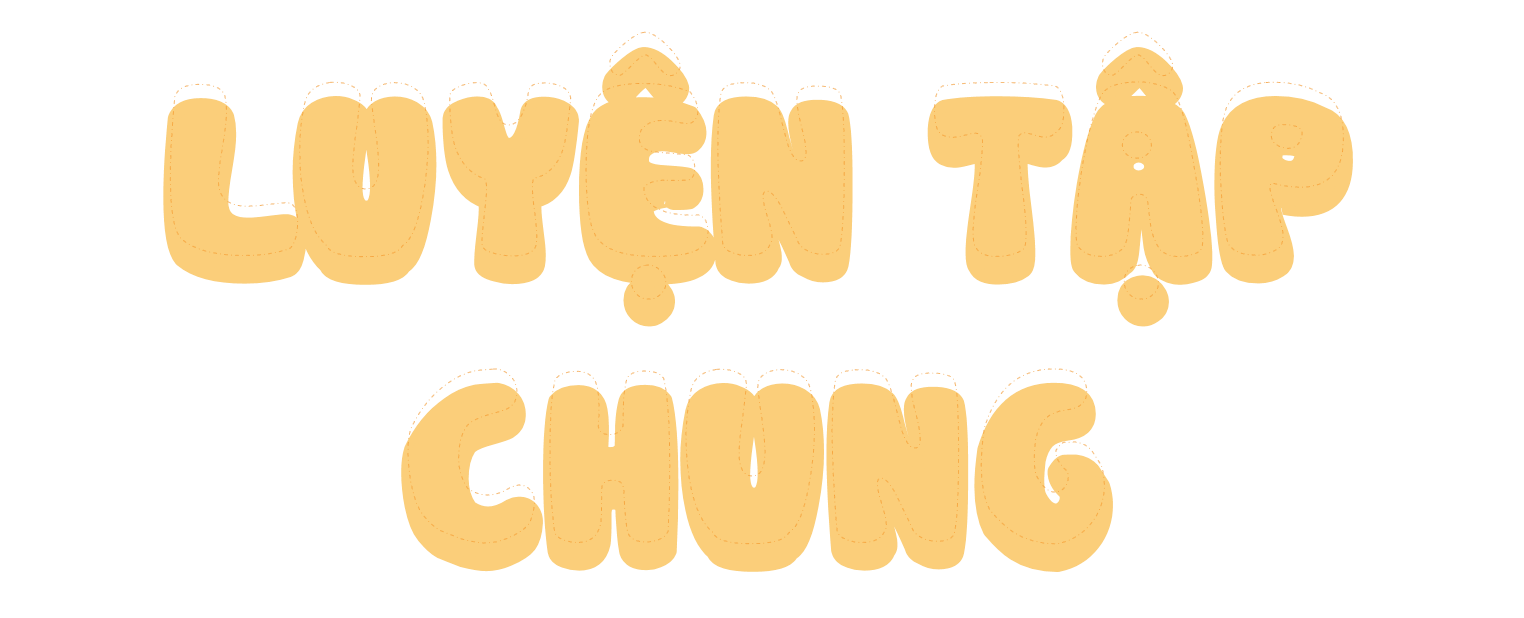 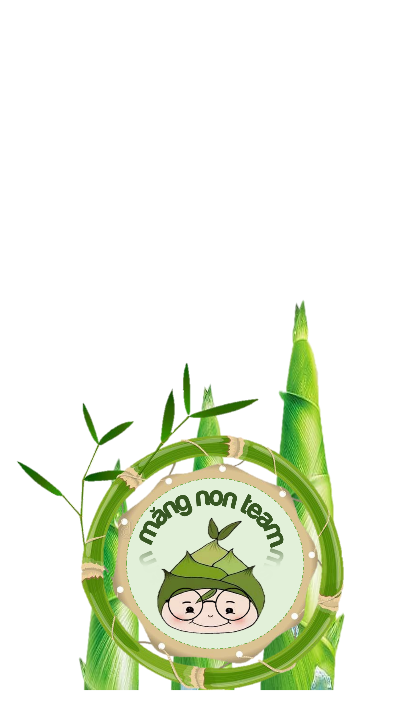 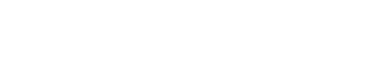 Măng Non
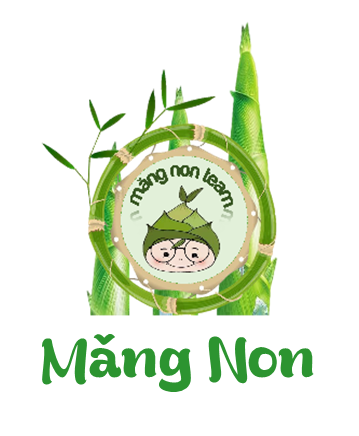 MĂNG NON – TÀI LIỆU TIỂU HỌC
Mời truy cập: MĂNG NON- TÀI LIỆU TIỂU HỌC | Facebook
SĐT ZALO : 0382348780 - 0984848929
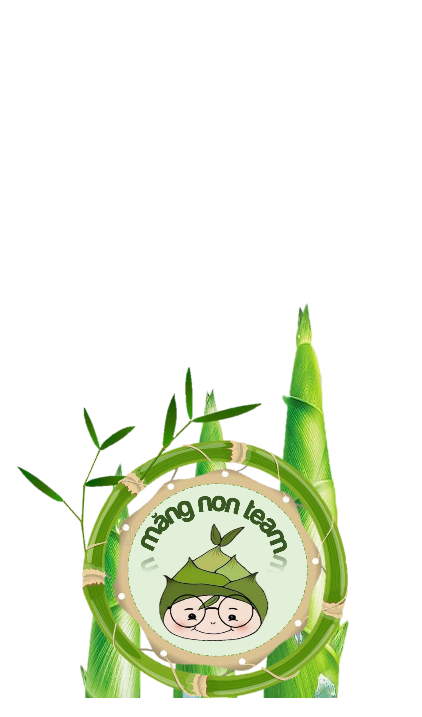 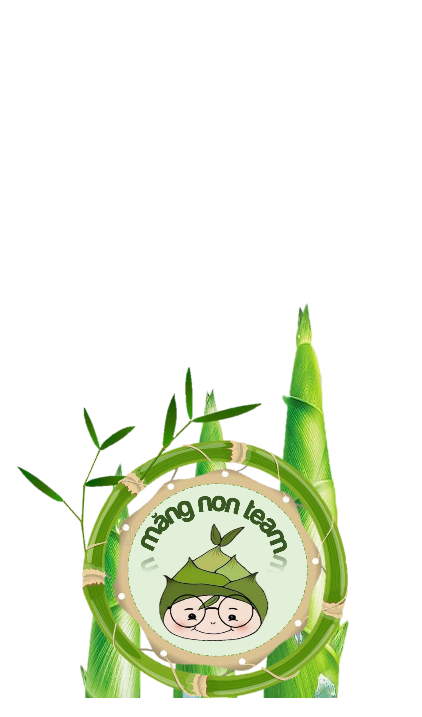 [Speaker Notes: Nhấn vào chữ Bắt đầu để tham gia trò chơi]
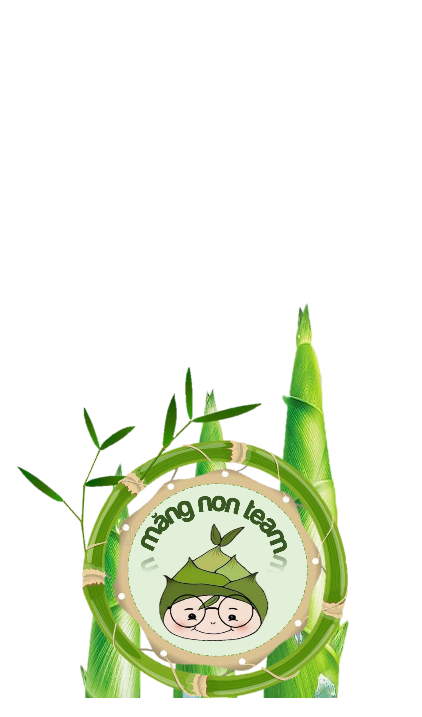 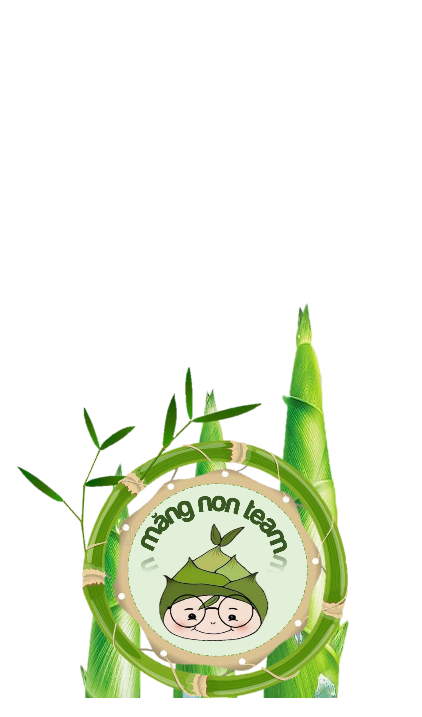 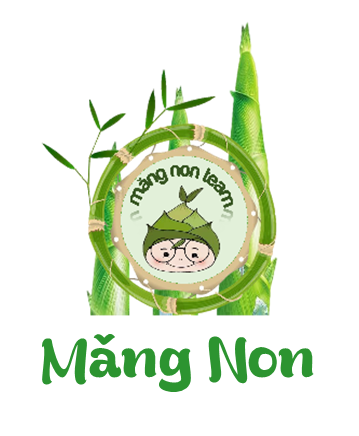 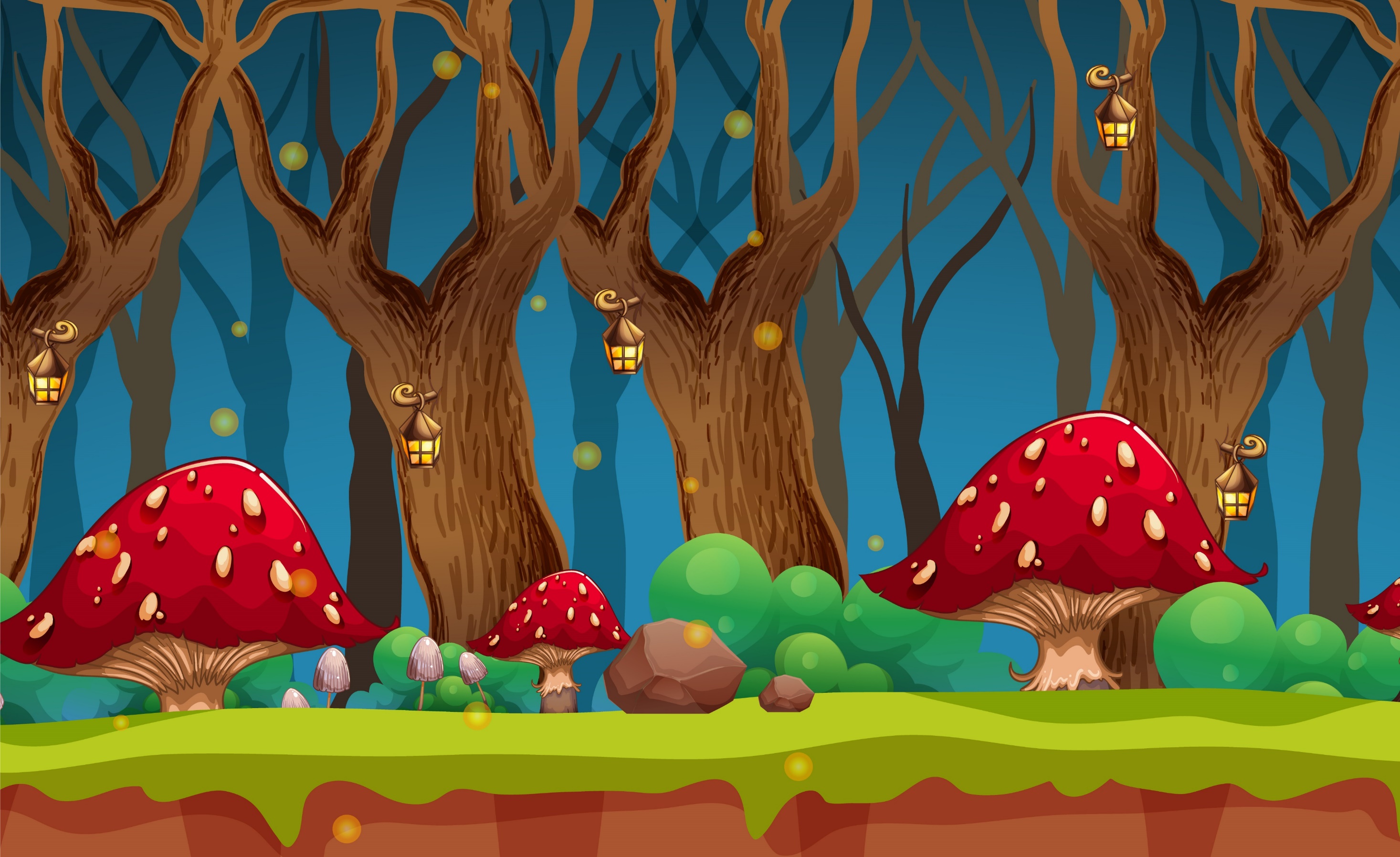 Măng Non
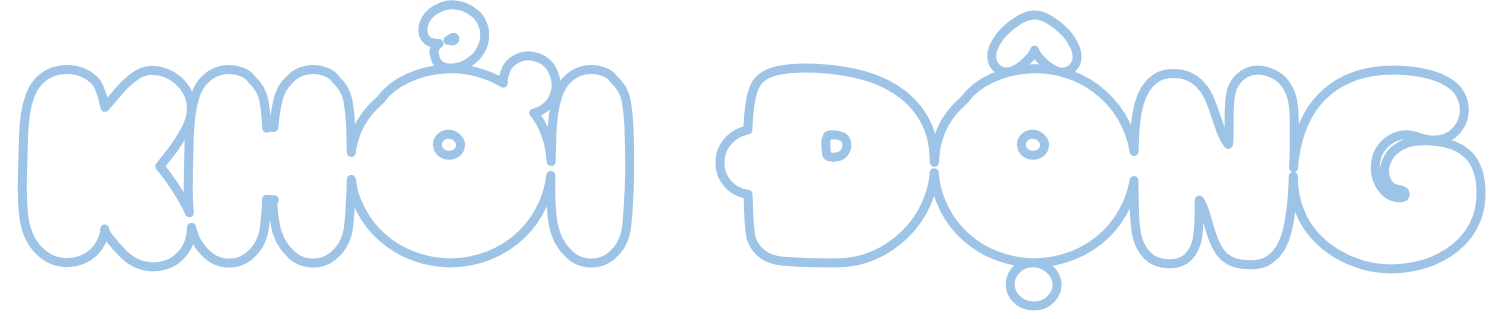 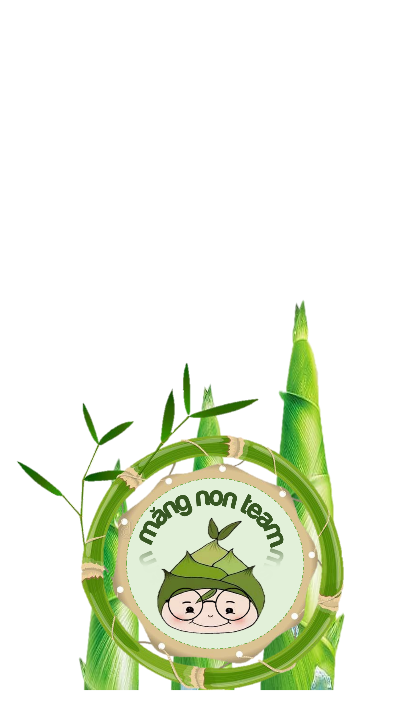 Măng Non
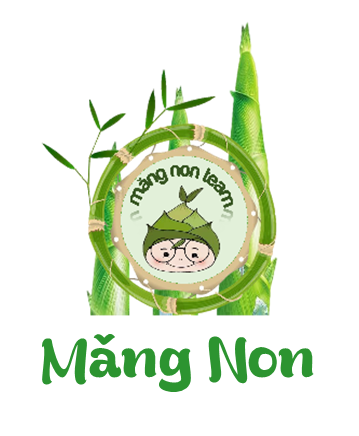 MĂNG NON – TÀI LIỆU TIỂU HỌC
Mời truy cập: MĂNG NON- TÀI LIỆU TIỂU HỌC | Facebook
SĐT ZALO : 0382348780 - 0984848929
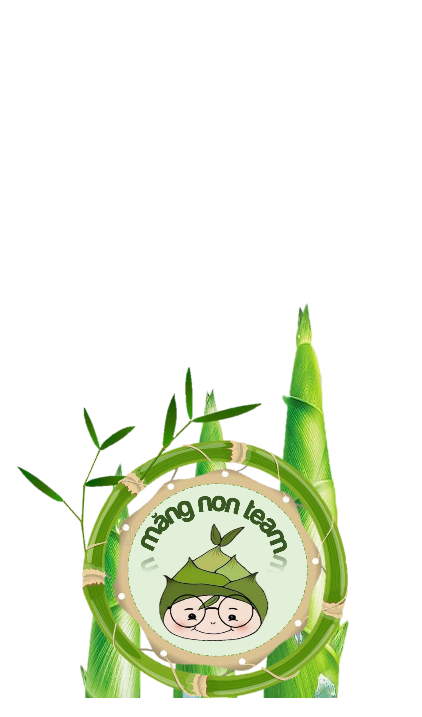 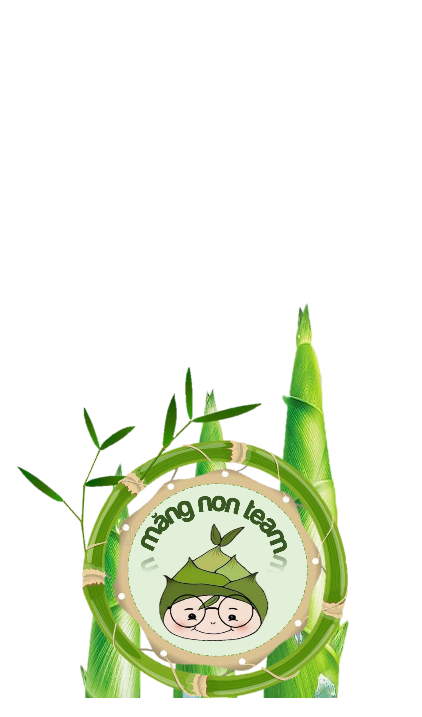 [Speaker Notes: Nhấn vào chữ Bắt đầu để tham gia trò chơi]
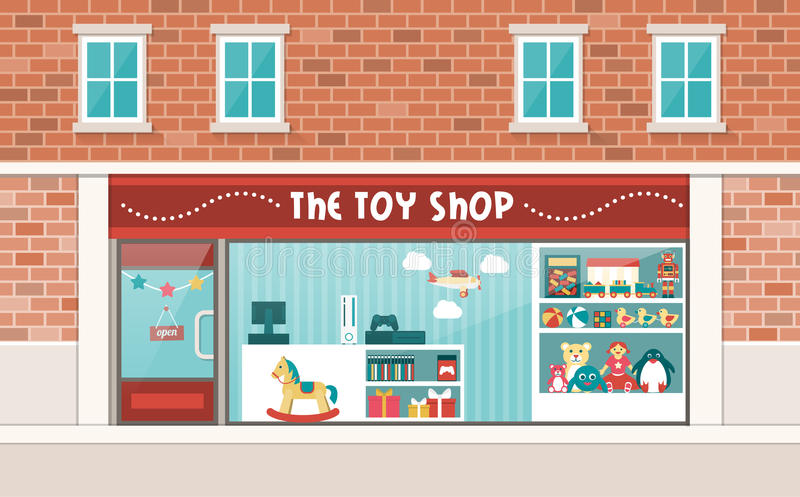 Măng Non Supermarket
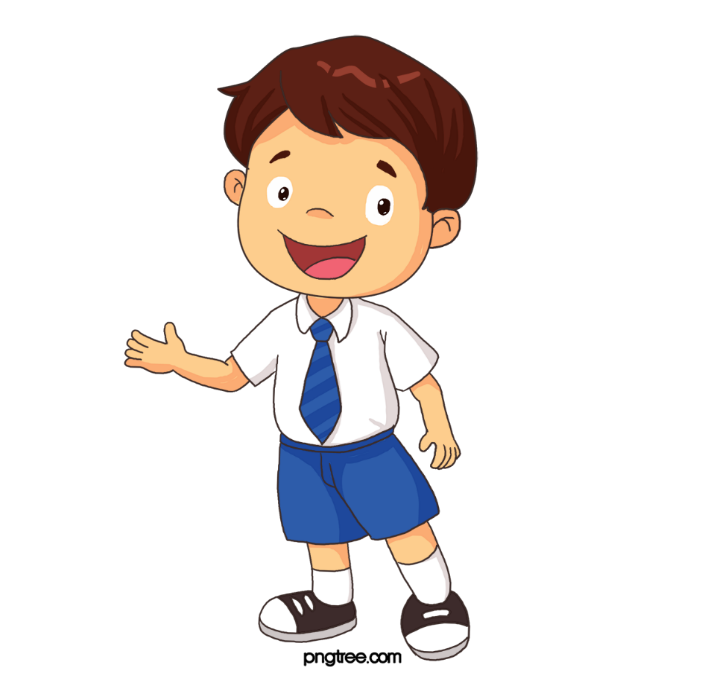 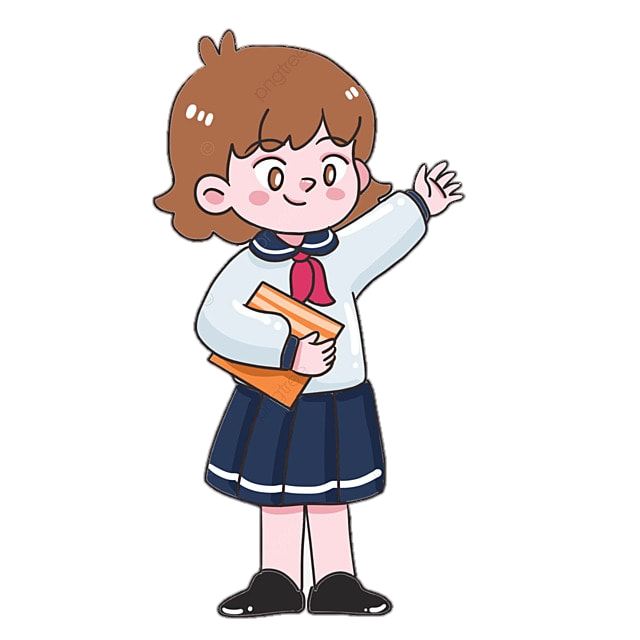 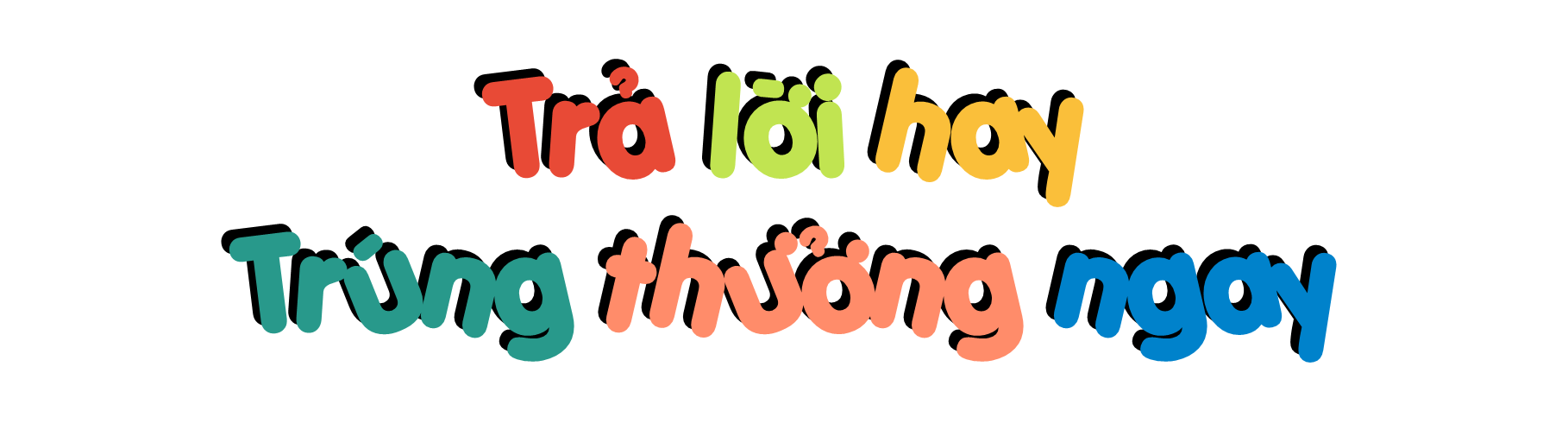 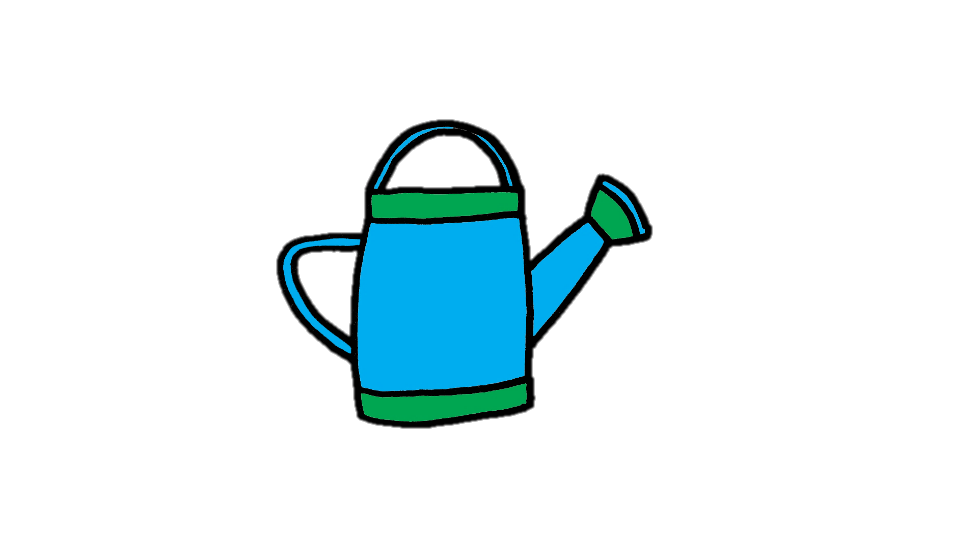 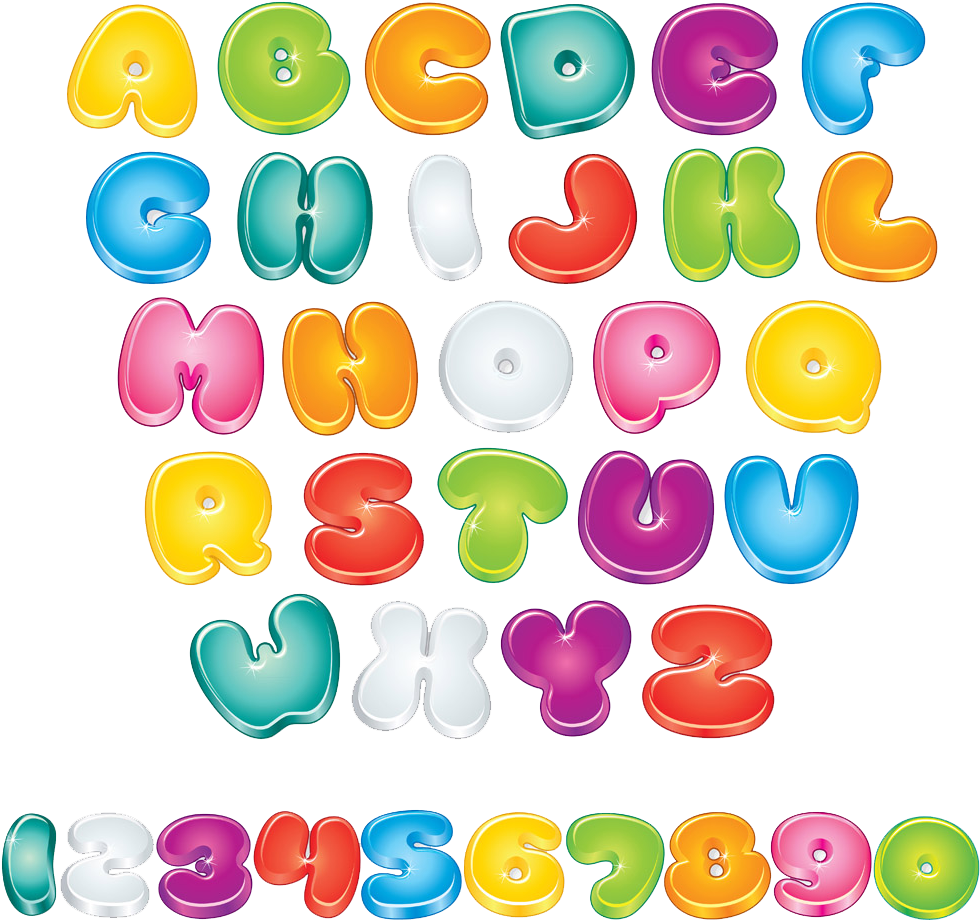 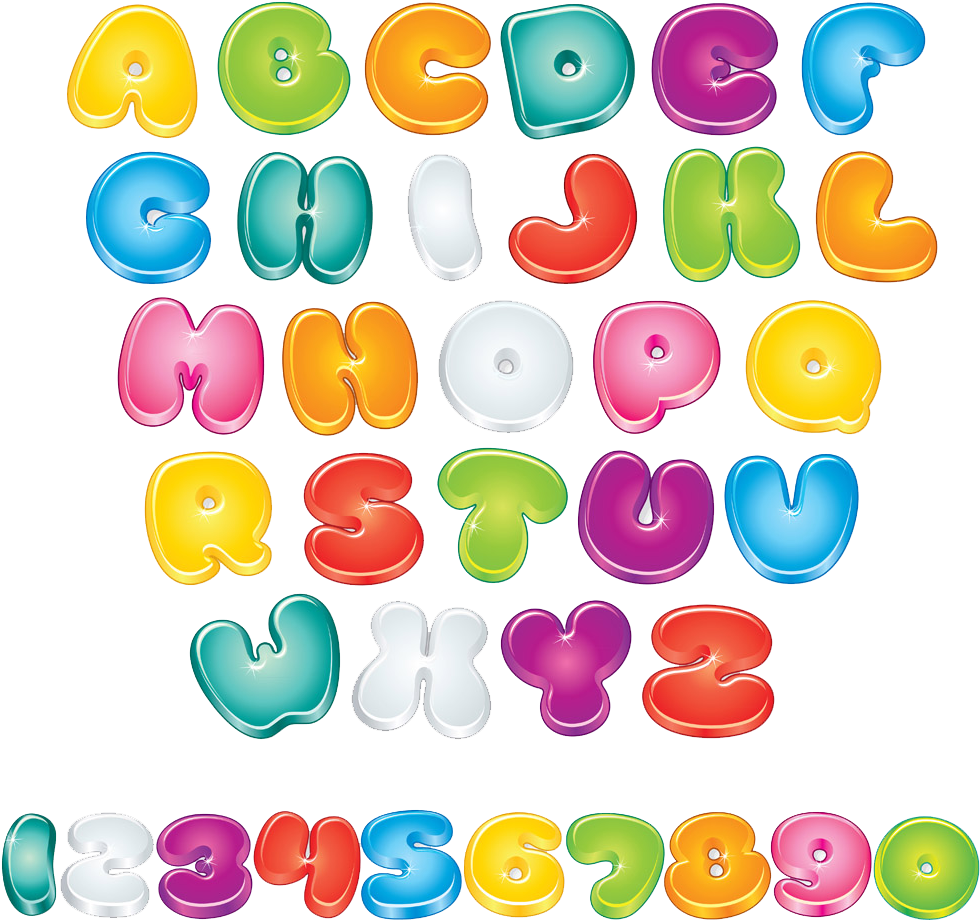 8
7
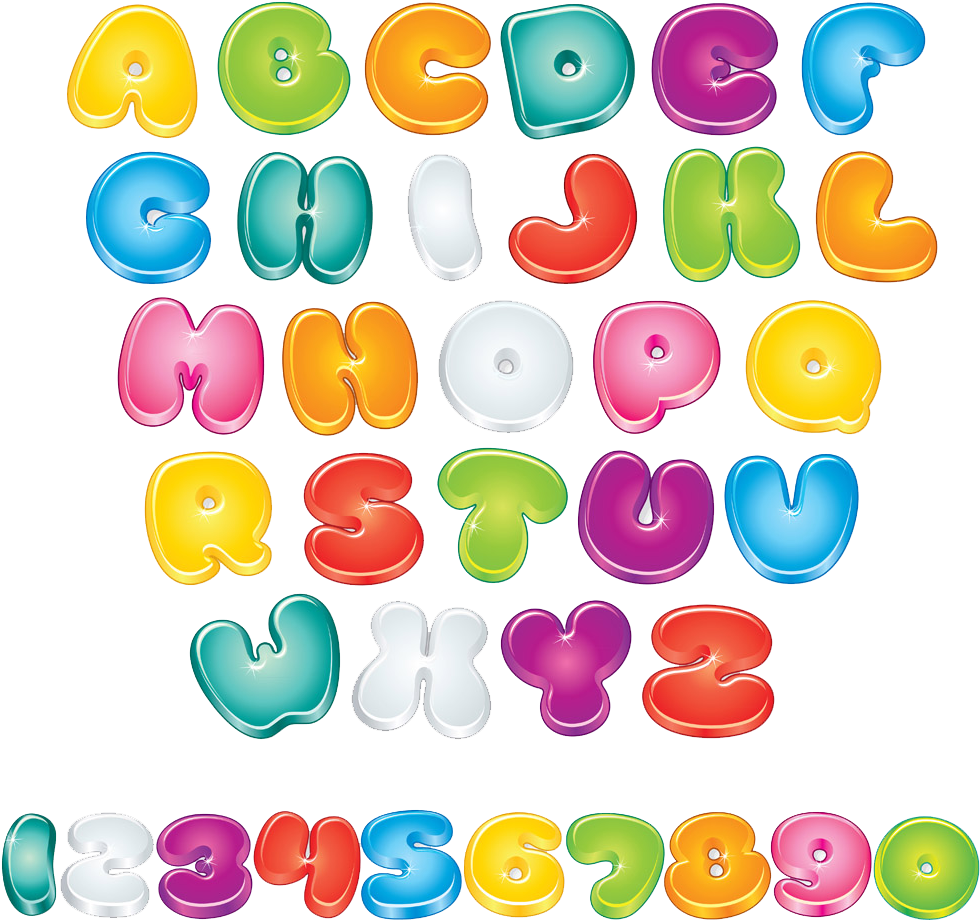 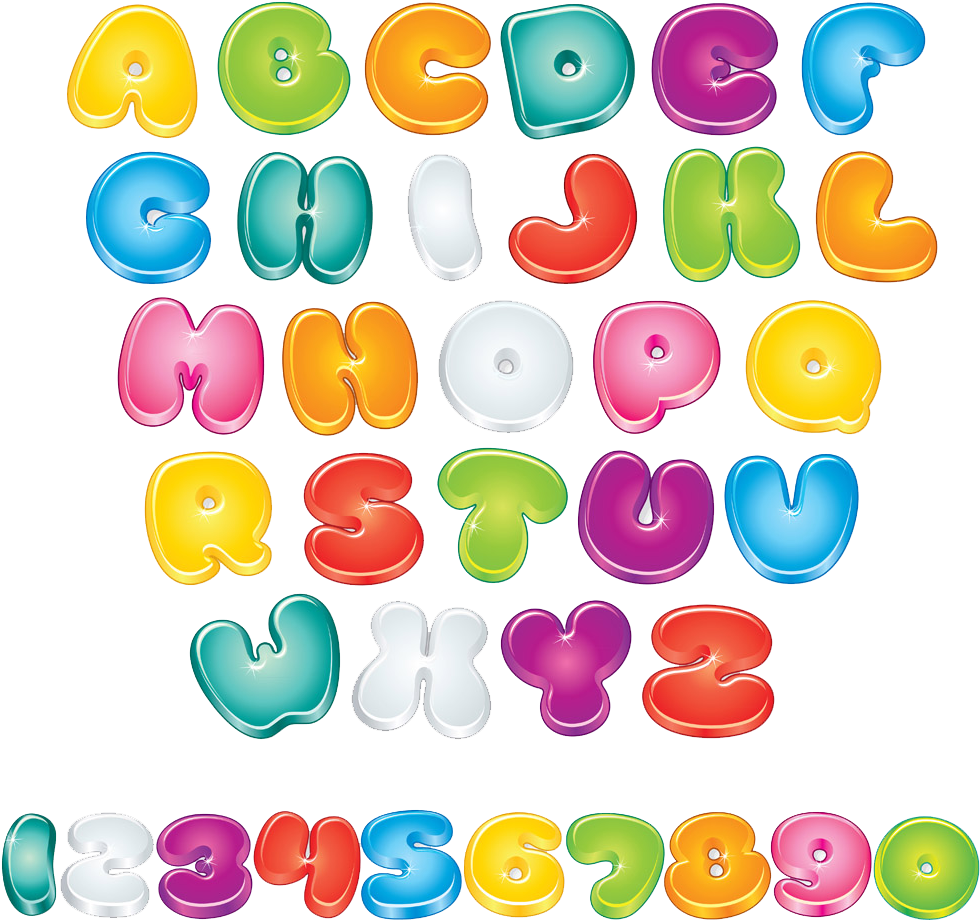 9
10
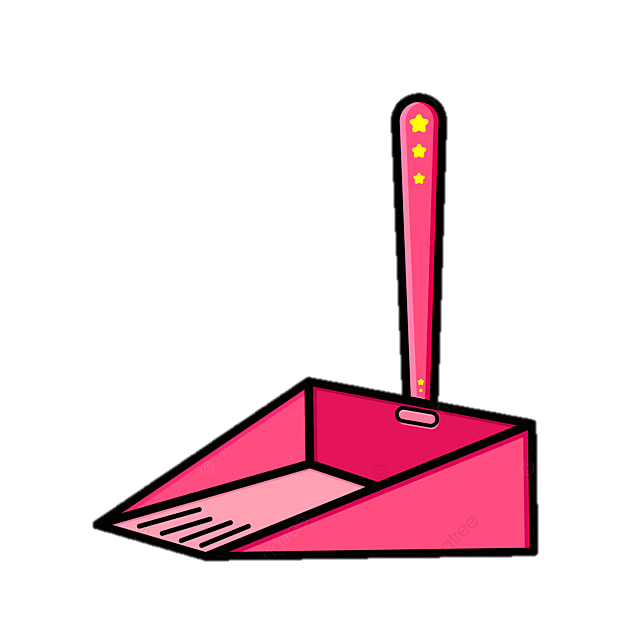 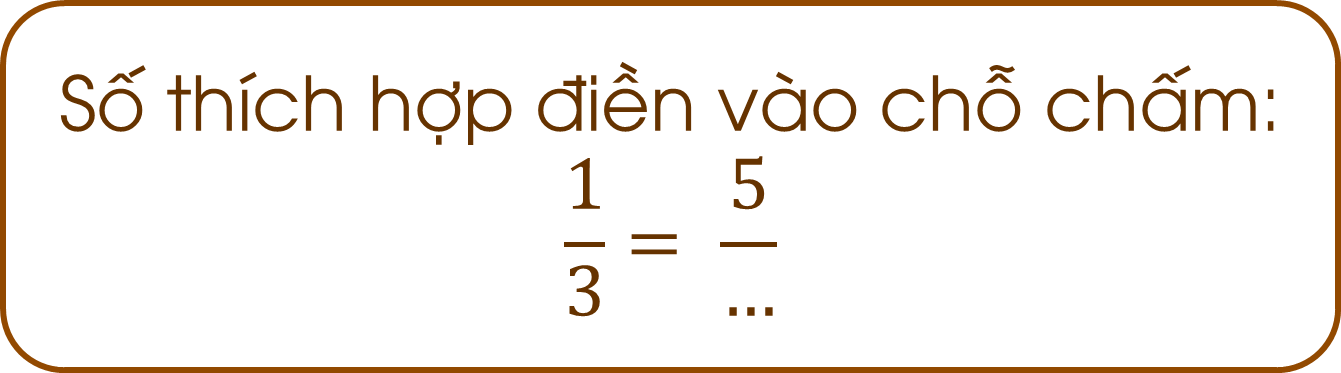 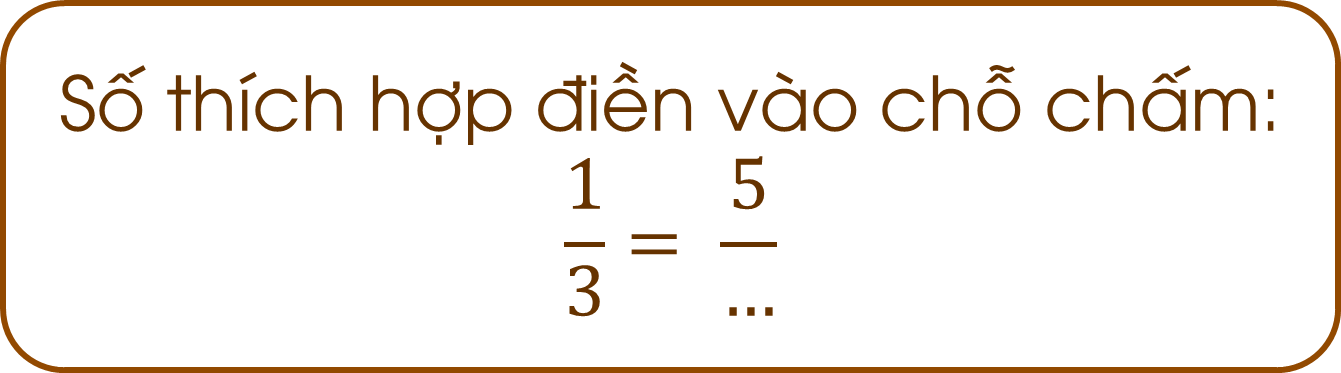 14
13
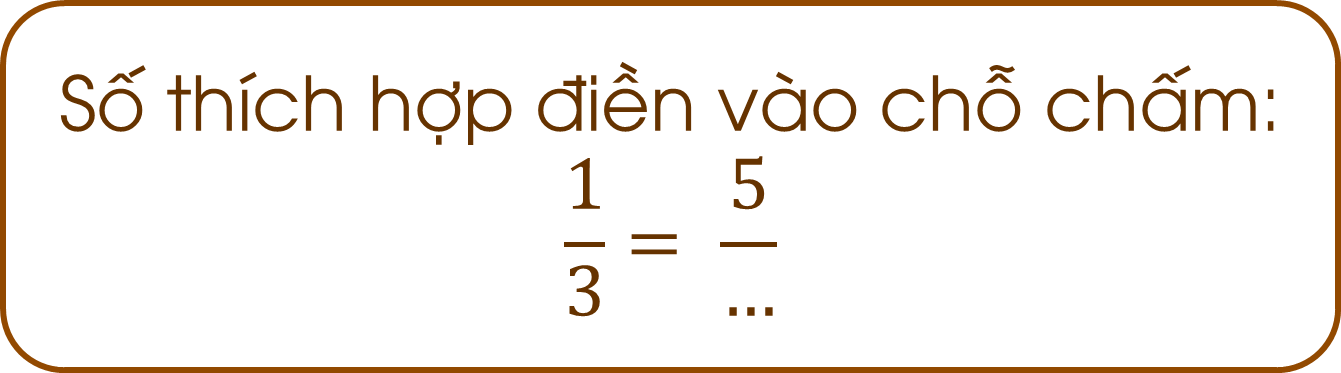 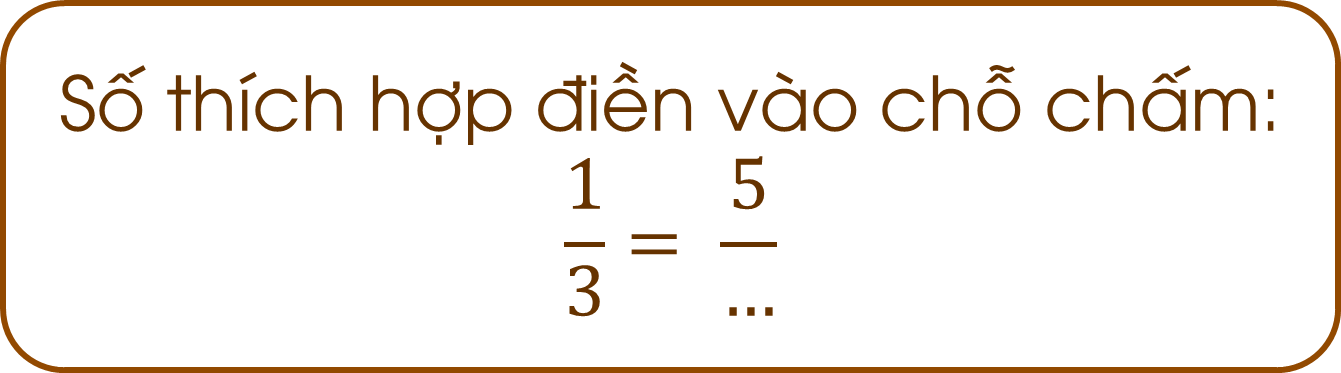 15
16
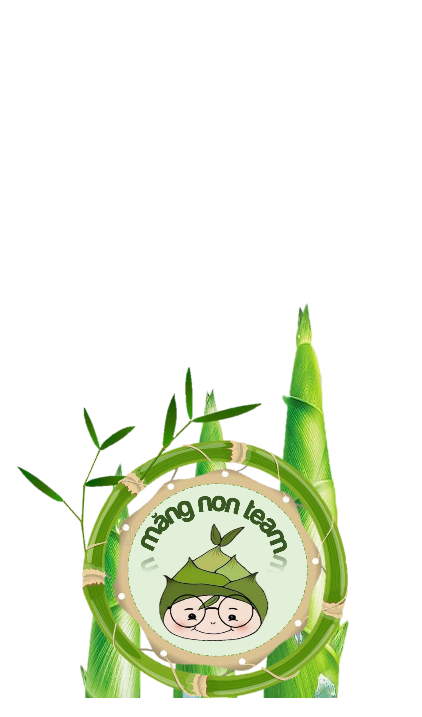 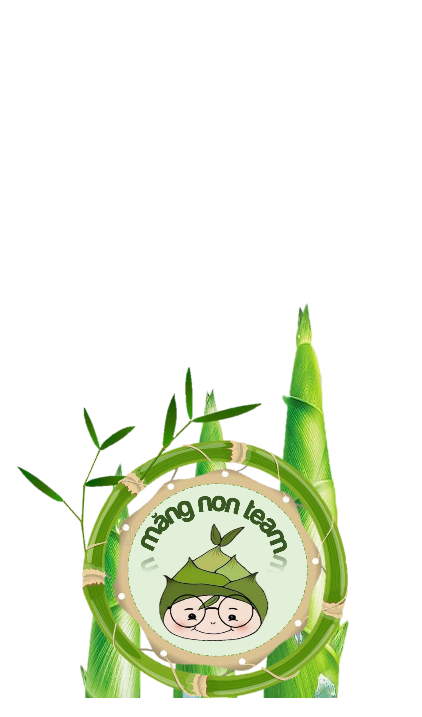 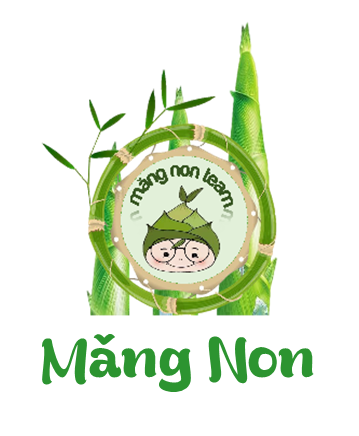 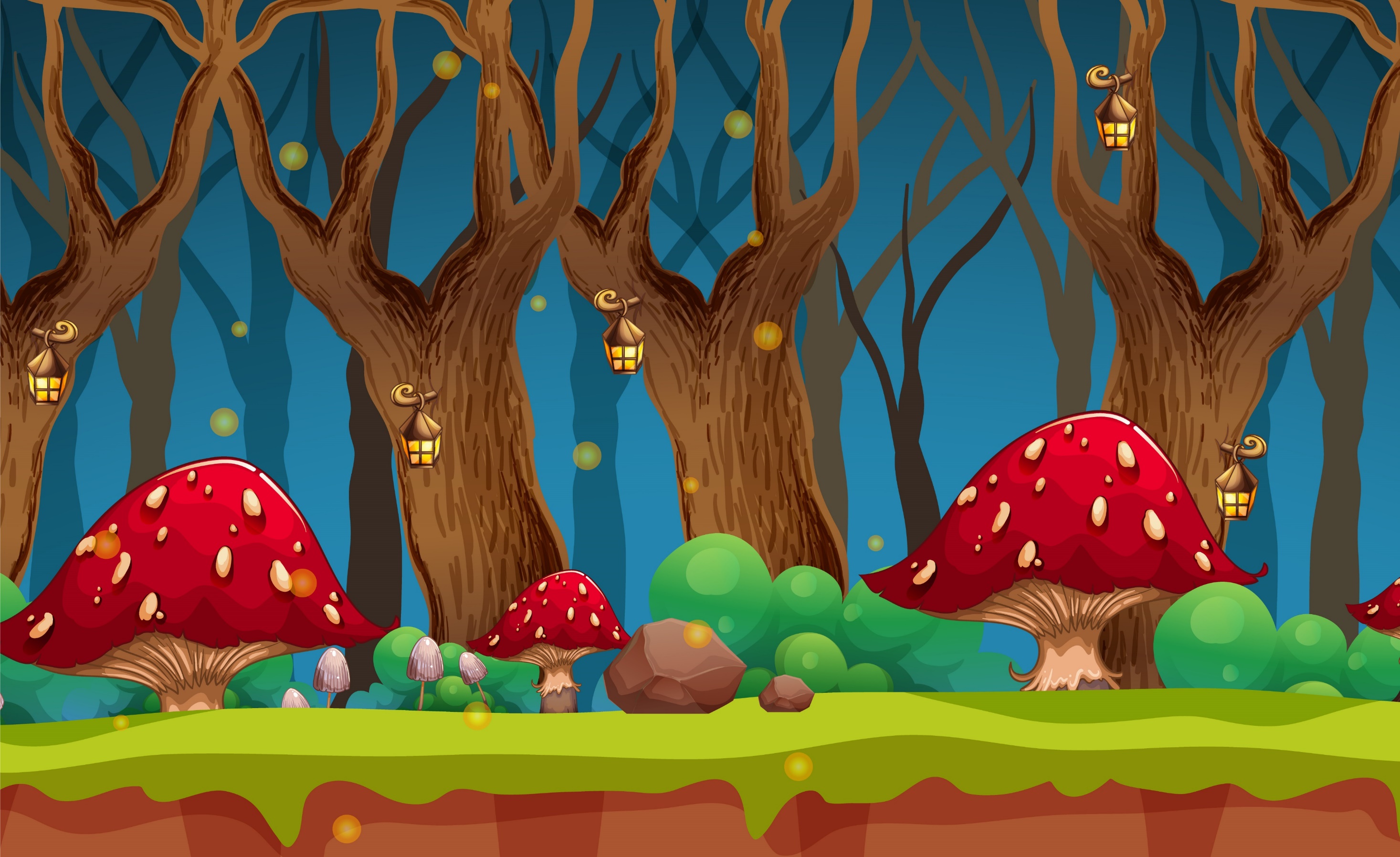 Măng Non
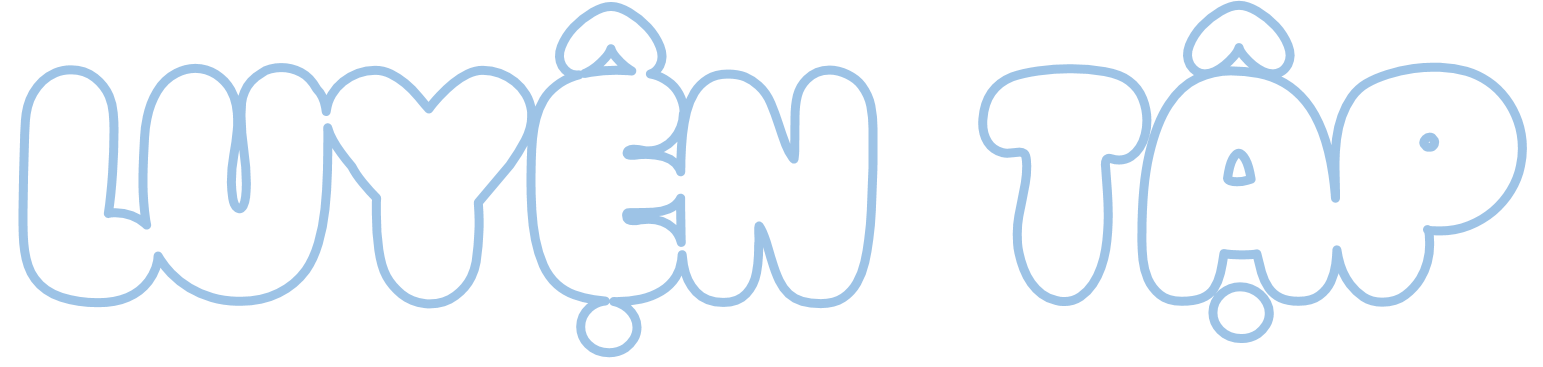 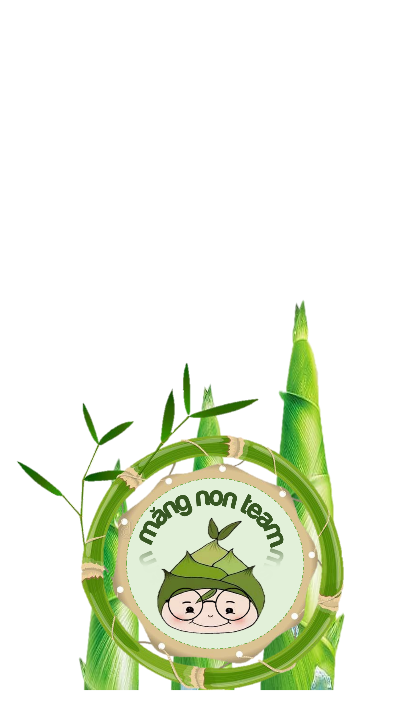 Măng Non
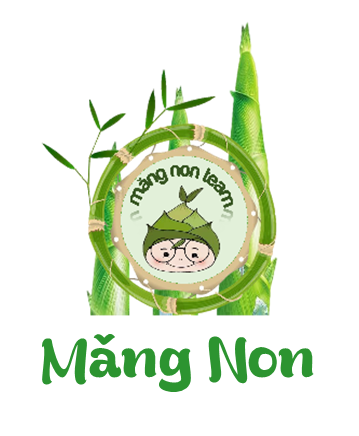 MĂNG NON – TÀI LIỆU TIỂU HỌC
Mời truy cập: MĂNG NON- TÀI LIỆU TIỂU HỌC | Facebook
SĐT ZALO : 0382348780 - 0984848929
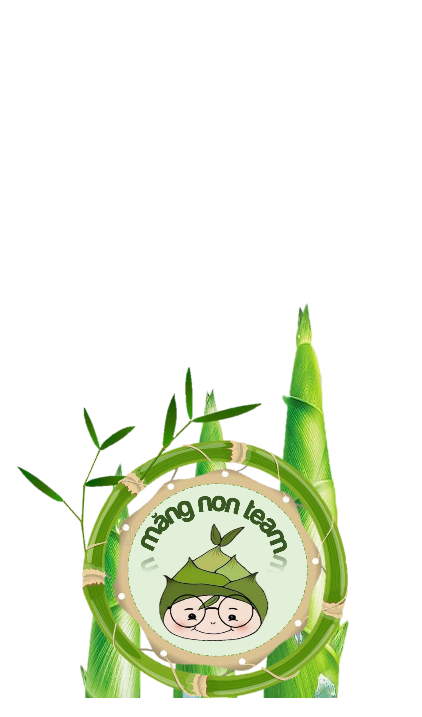 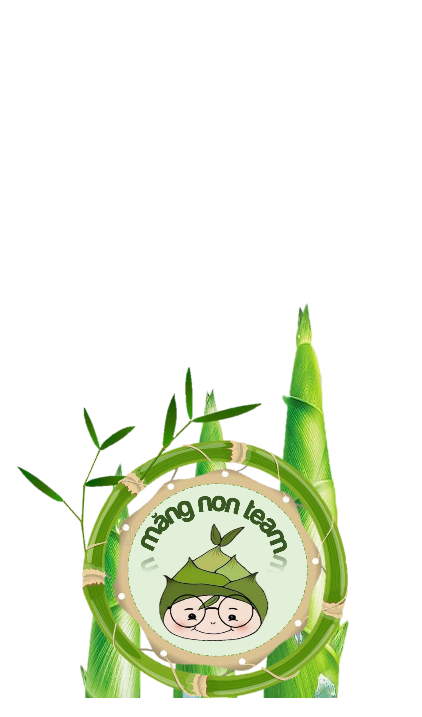 [Speaker Notes: Nhấn vào chữ Bắt đầu để tham gia trò chơi]
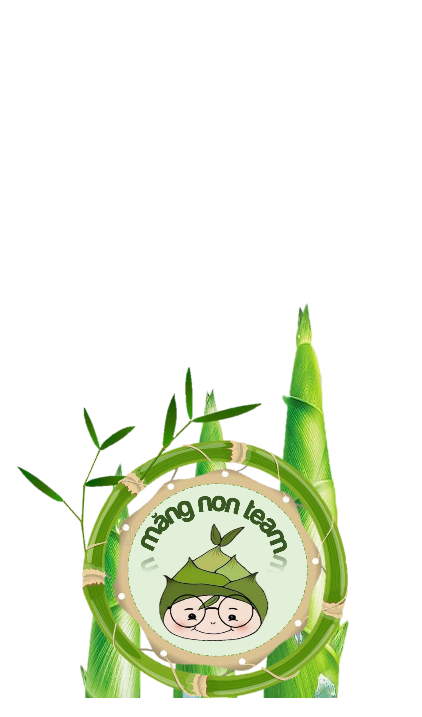 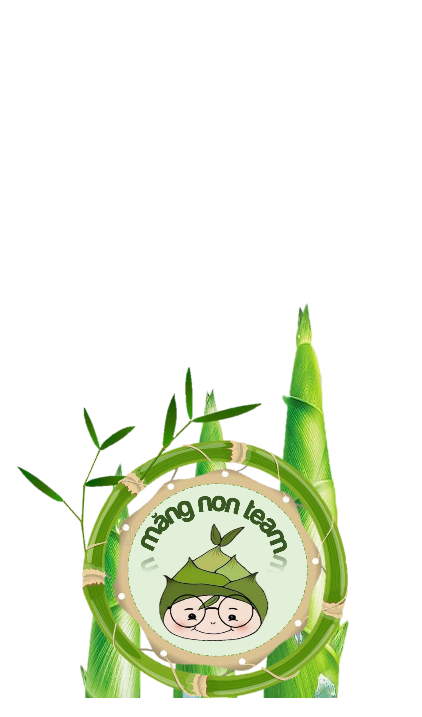 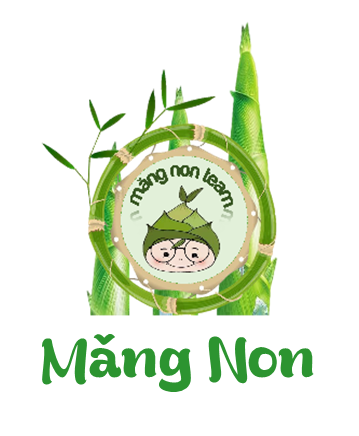 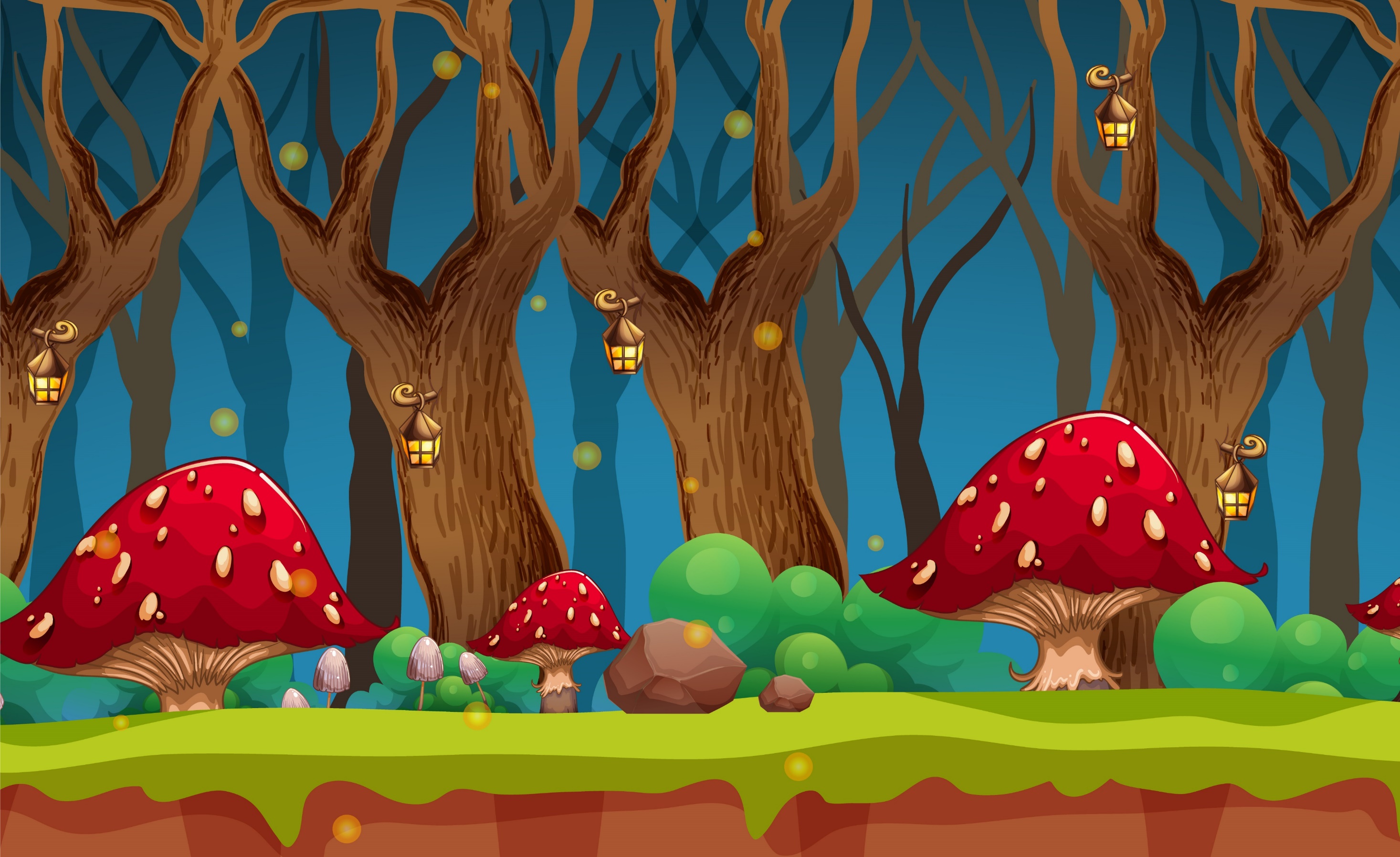 Măng Non
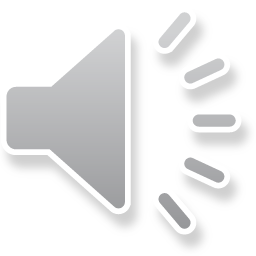 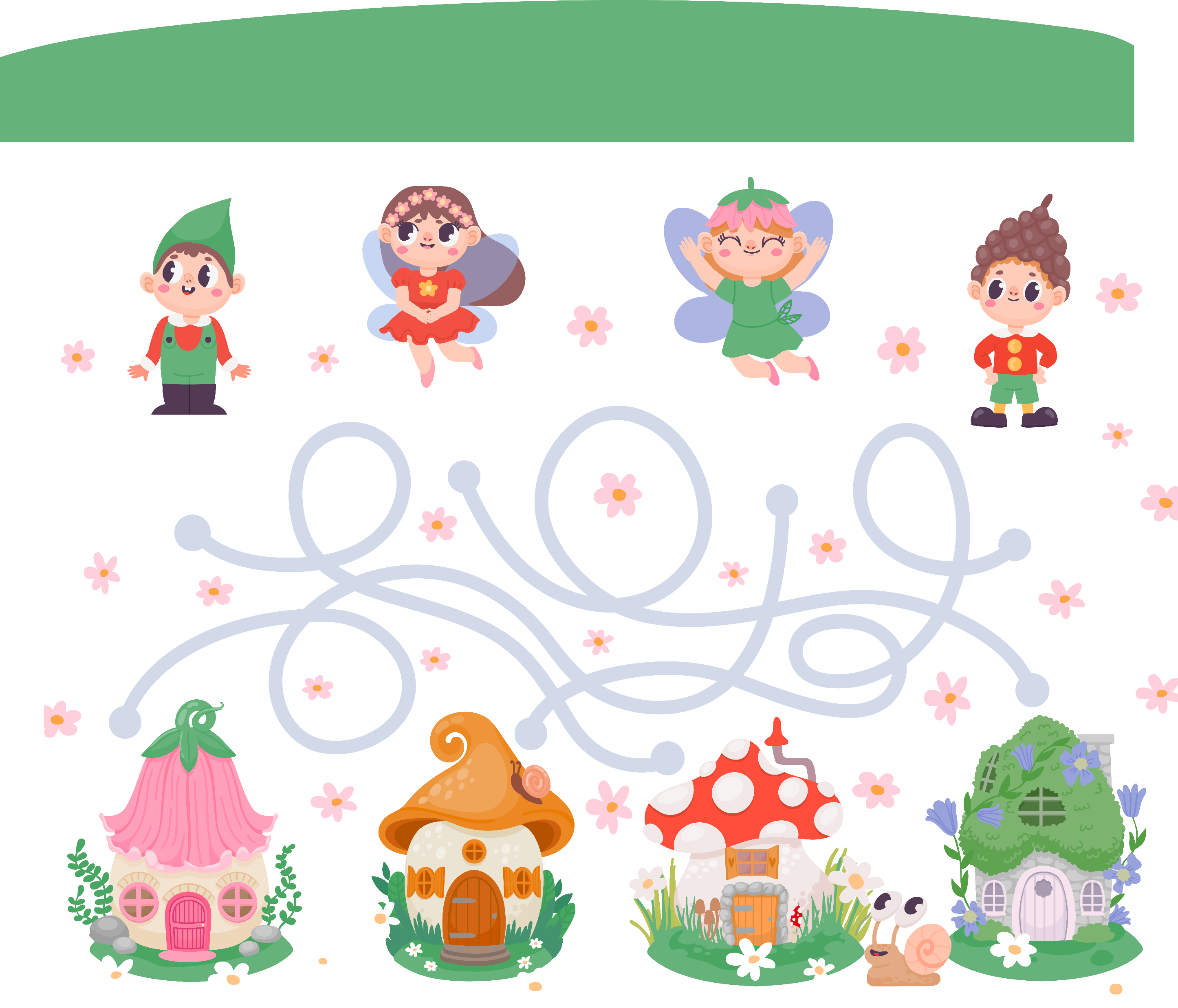 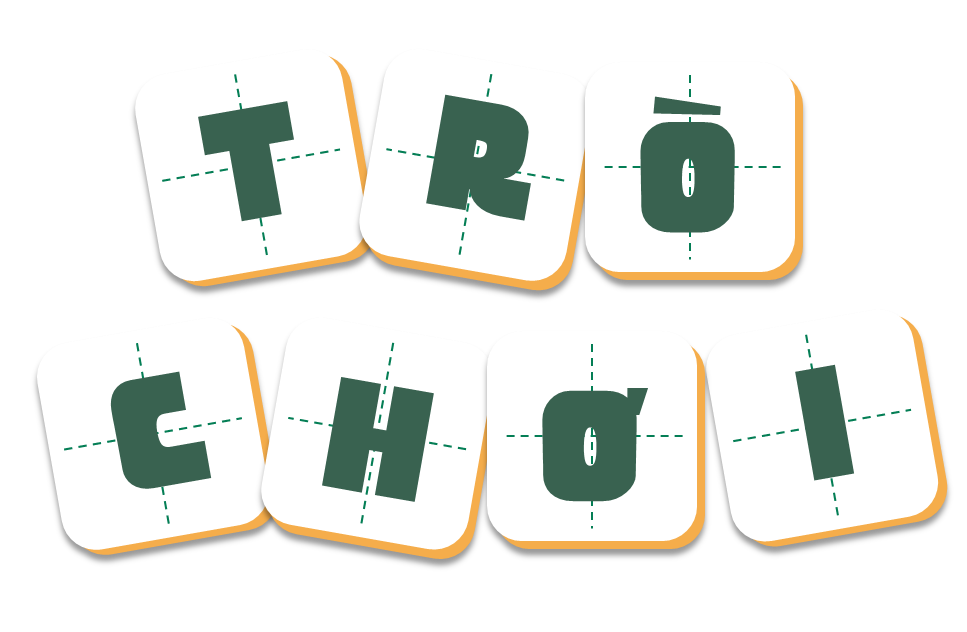 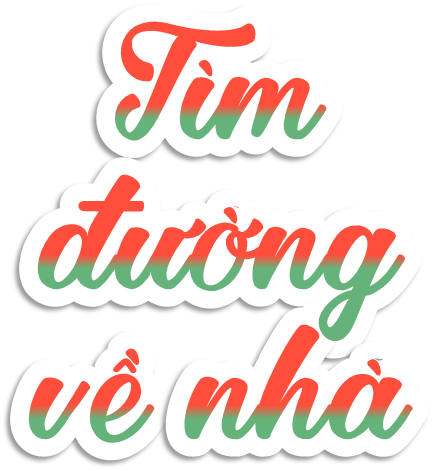 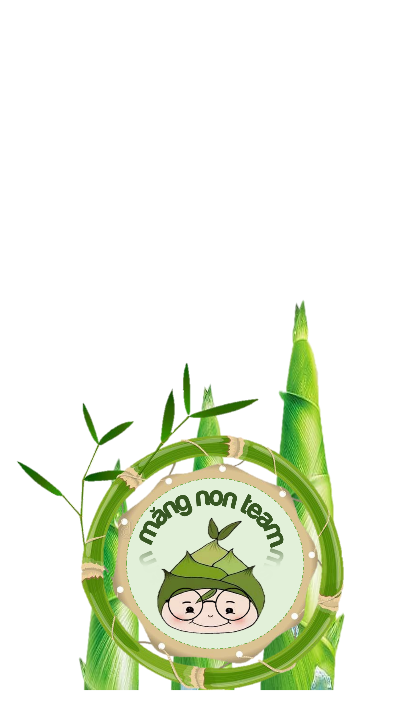 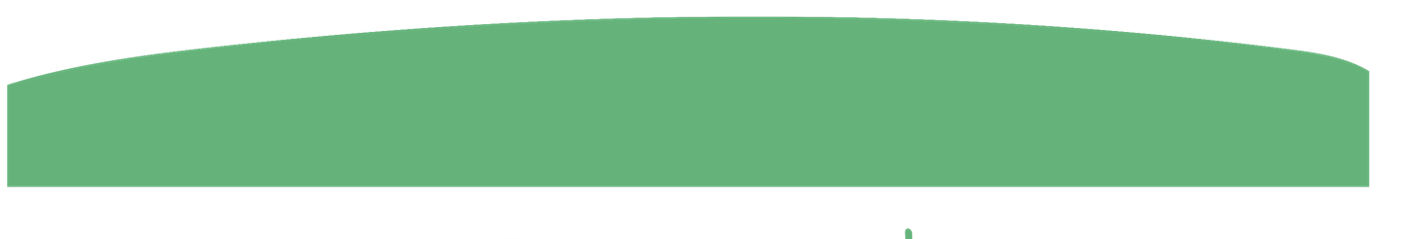 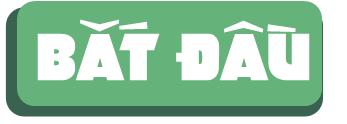 Măng Non
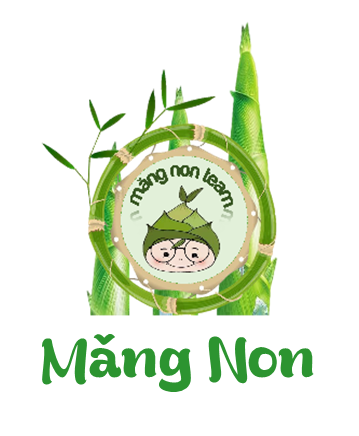 MĂNG NON – TÀI LIỆU TIỂU HỌC
Mời truy cập: MĂNG NON- TÀI LIỆU TIỂU HỌC | Facebook
SĐT ZALO : 0382348780 - 0984848929
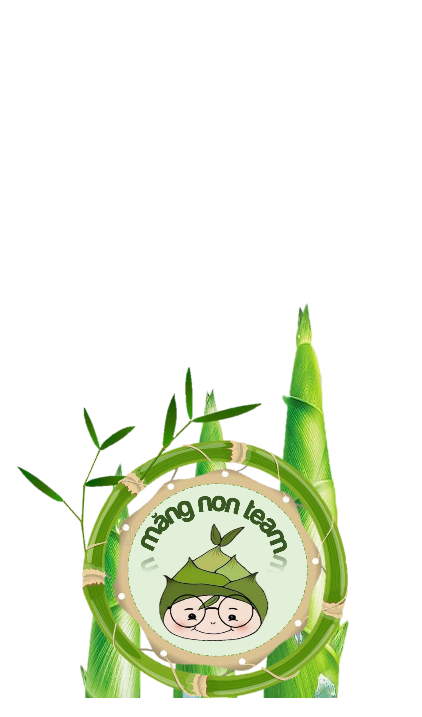 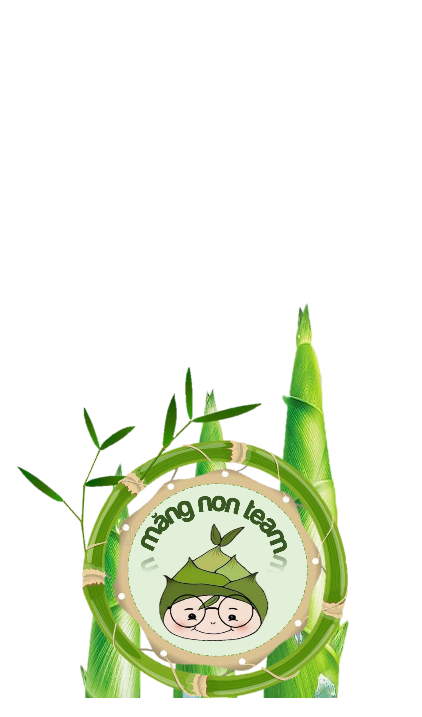 [Speaker Notes: Nhấn vào chữ Bắt đầu để tham gia trò chơi]
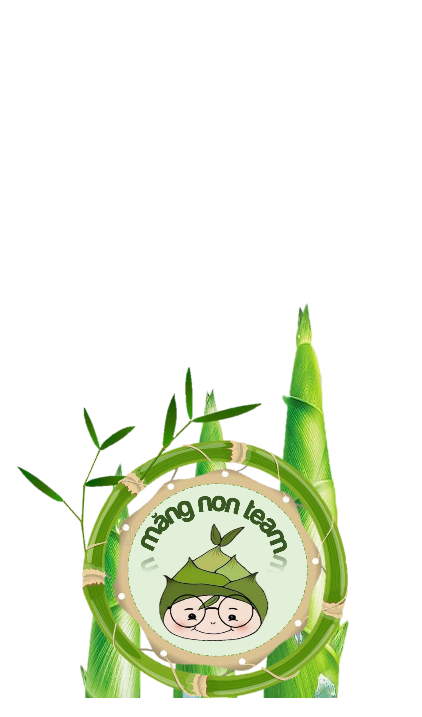 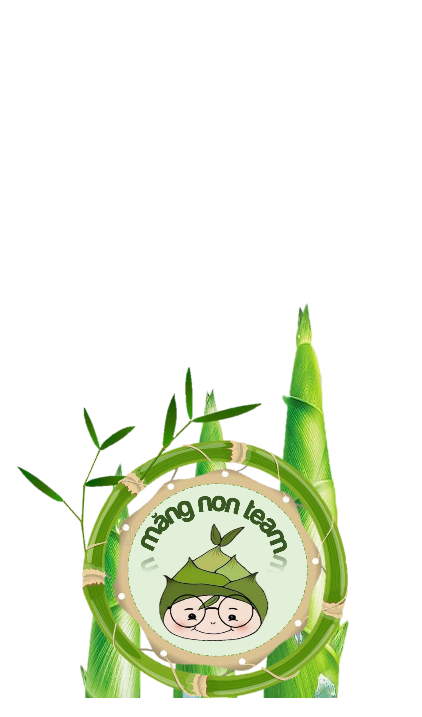 > ; < ; =
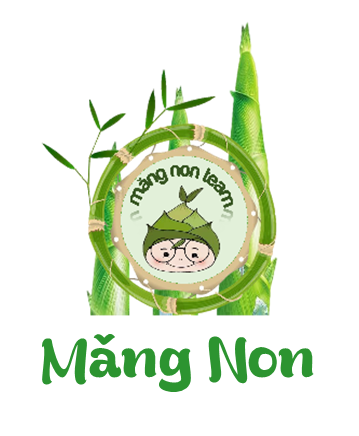 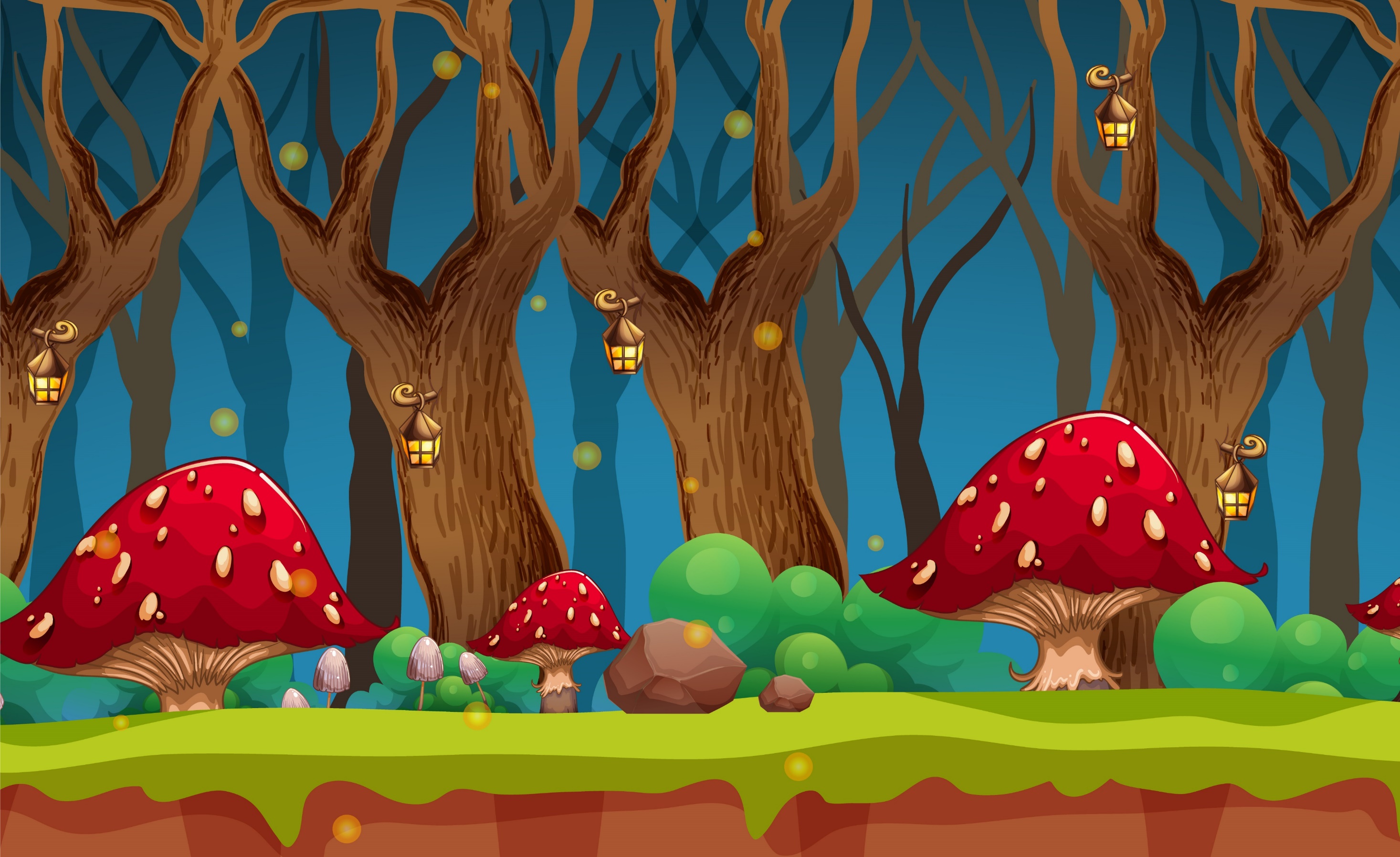 Măng Non
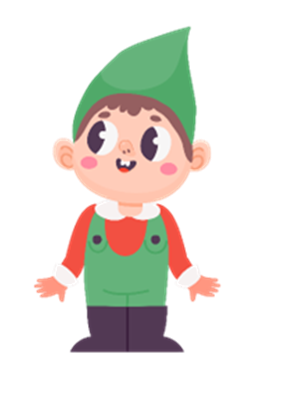 *
>
<
=
Măng Non
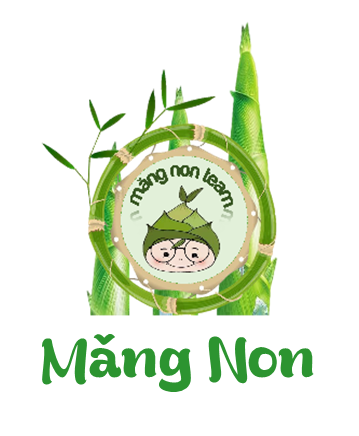 MĂNG NON – TÀI LIỆU TIỂU HỌC
Mời truy cập: MĂNG NON- TÀI LIỆU TIỂU HỌC | Facebook
SĐT ZALO : 0382348780 - 0984848929
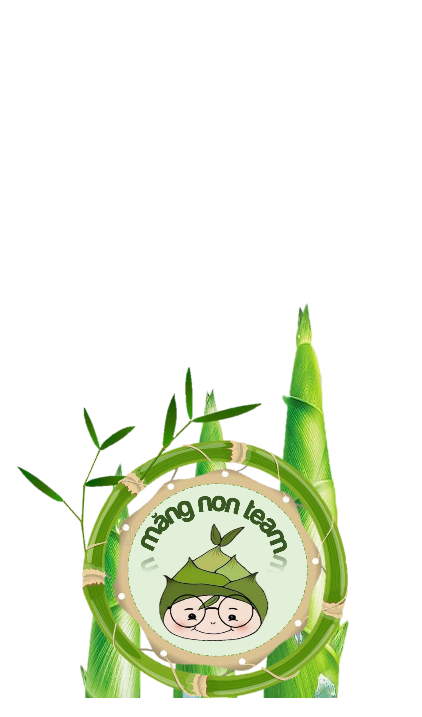 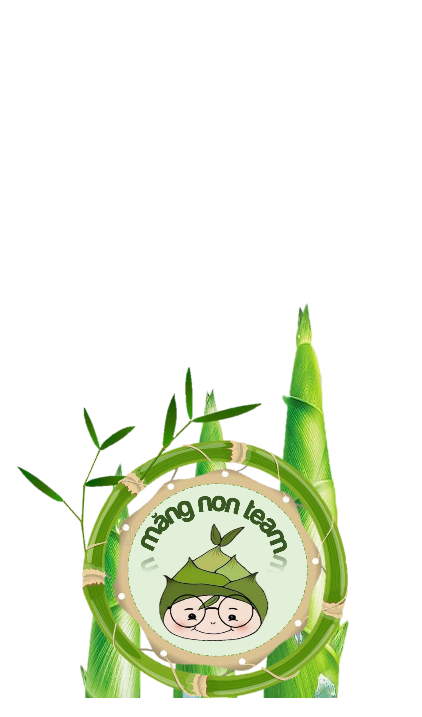 [Speaker Notes: Nhấn vào nhân vật để quay về]
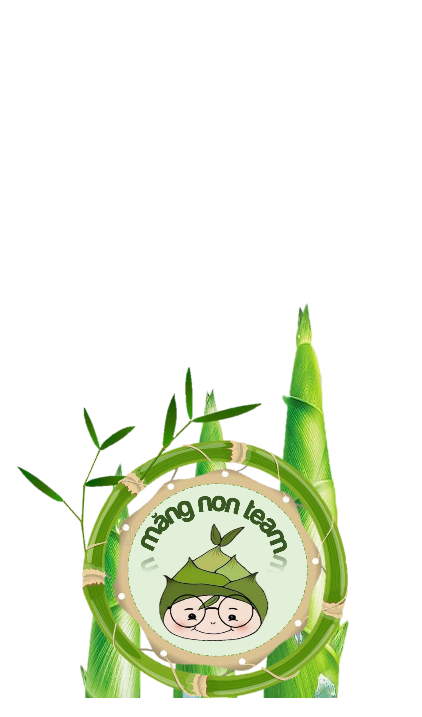 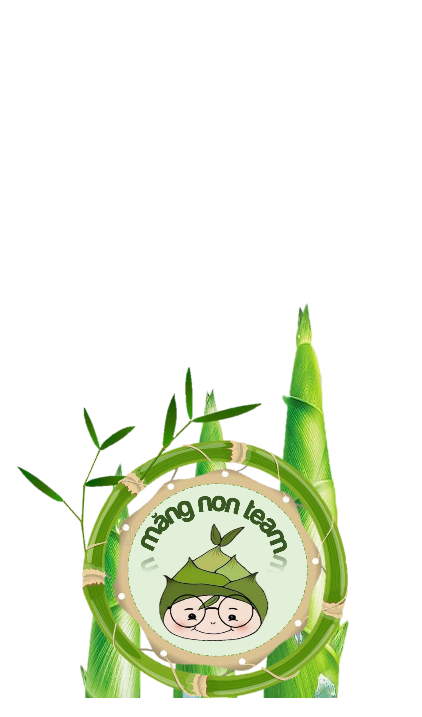 > ; < ; =
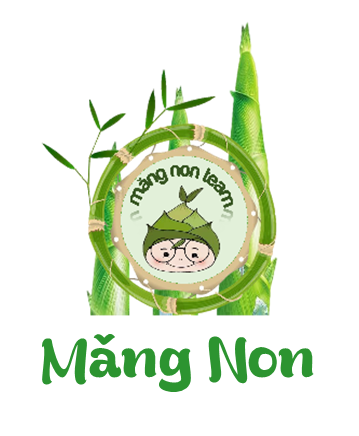 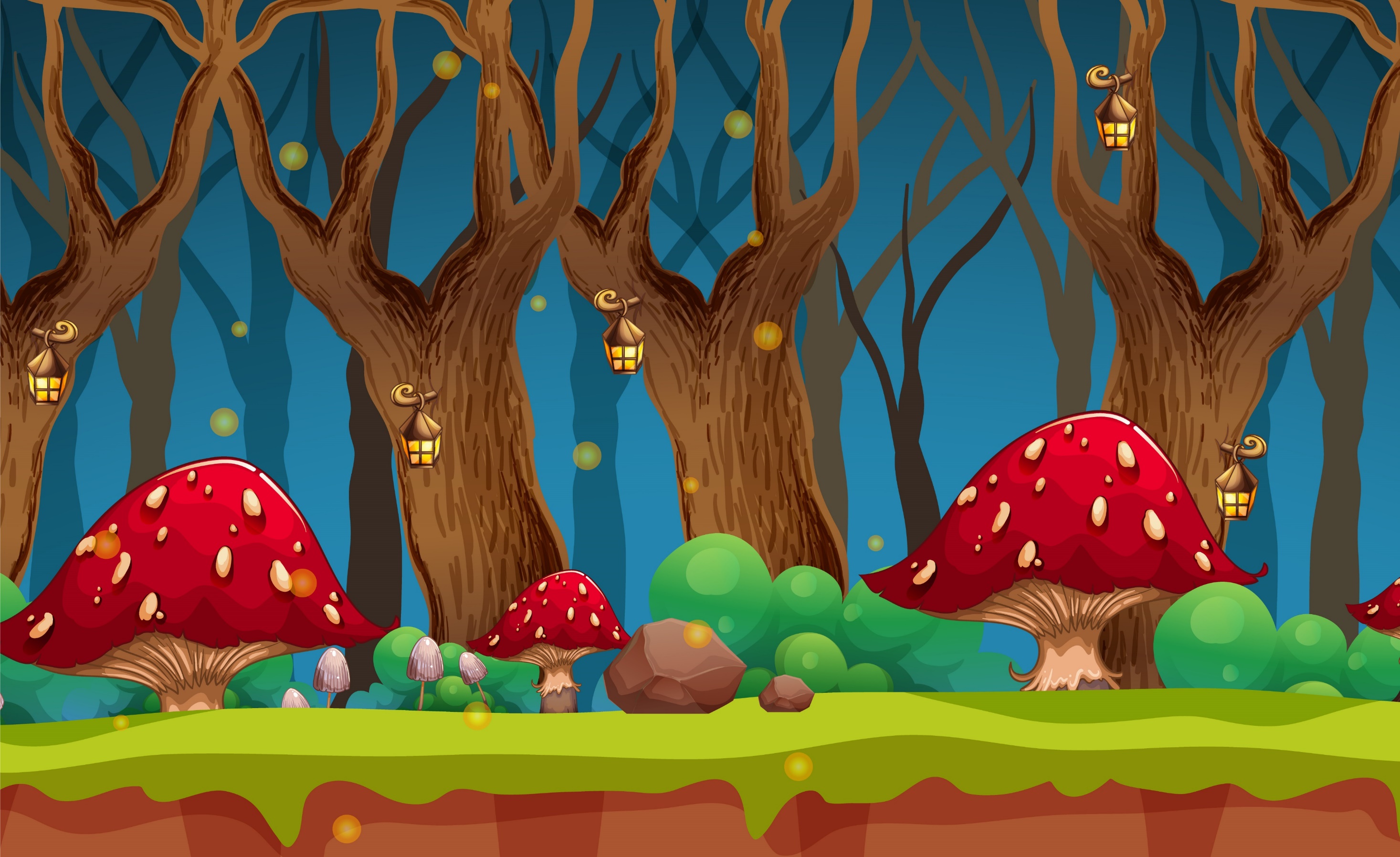 Măng Non
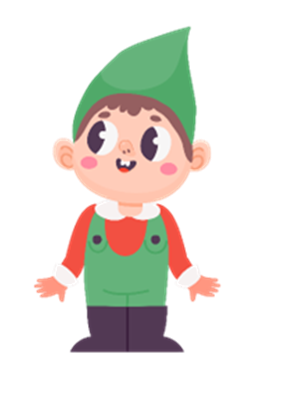 *
=
>
2
<
Măng Non
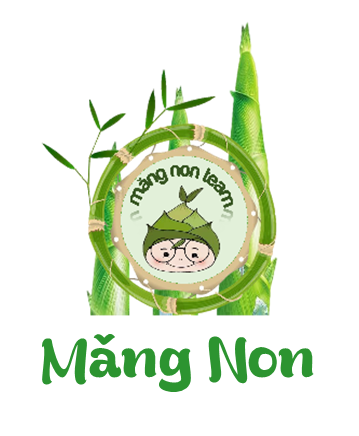 MĂNG NON – TÀI LIỆU TIỂU HỌC
Mời truy cập: MĂNG NON- TÀI LIỆU TIỂU HỌC | Facebook
SĐT ZALO : 0382348780 - 0984848929
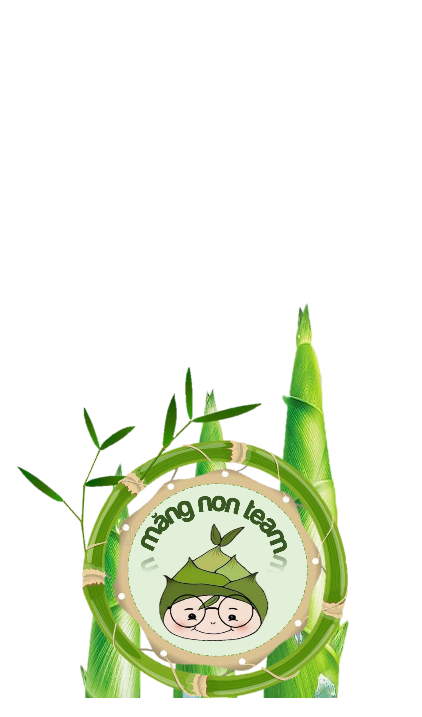 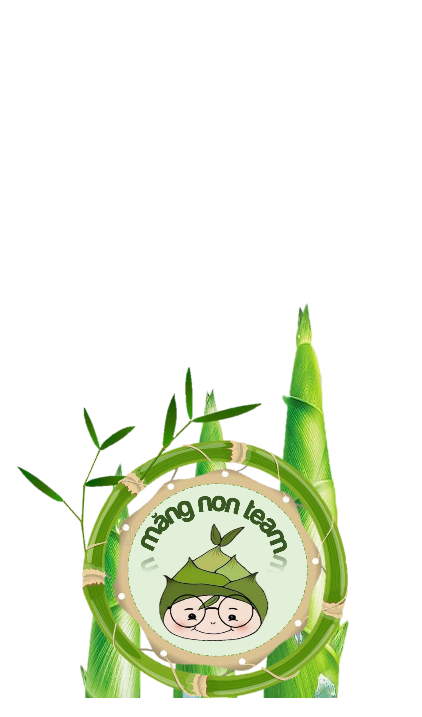 [Speaker Notes: Nhấn vào nhân vật để quay về]
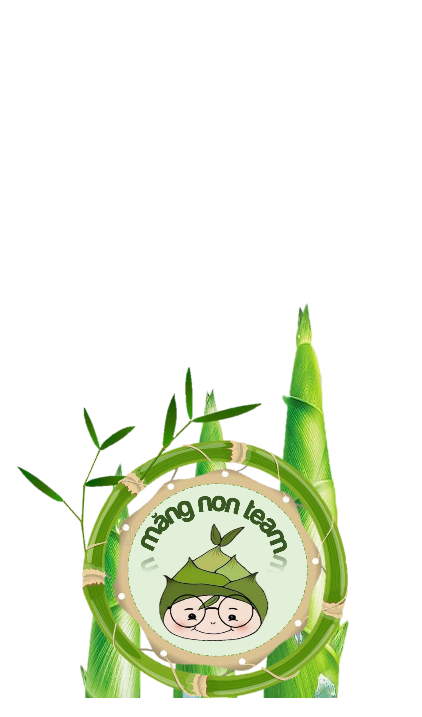 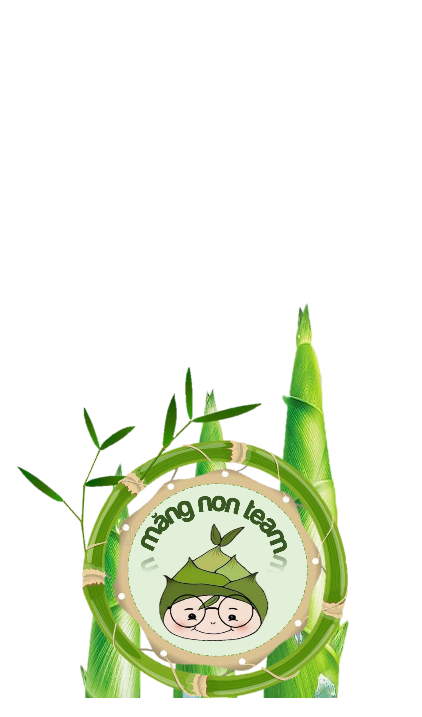 > ; < ; =
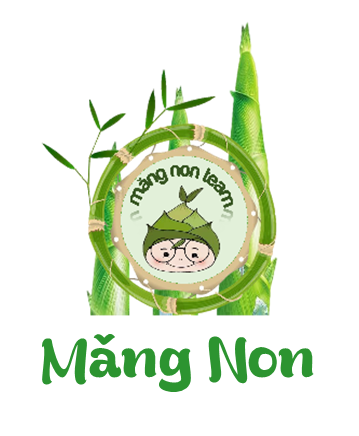 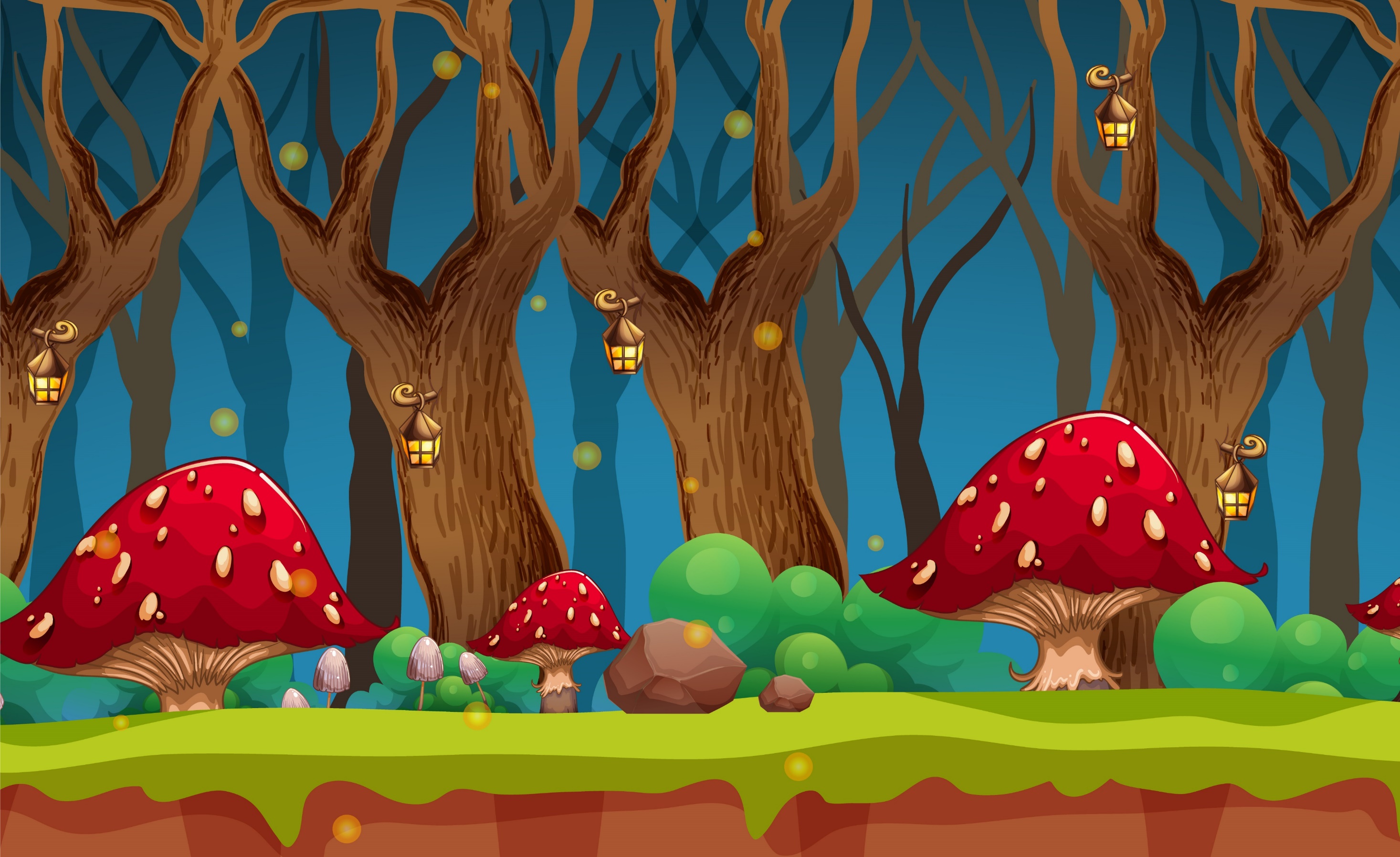 Măng Non
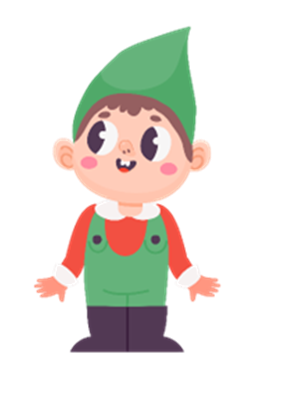 *
<
<
<
Măng Non
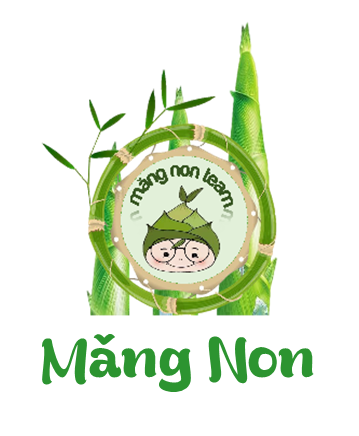 MĂNG NON – TÀI LIỆU TIỂU HỌC
Mời truy cập: MĂNG NON- TÀI LIỆU TIỂU HỌC | Facebook
SĐT ZALO : 0382348780 - 0984848929
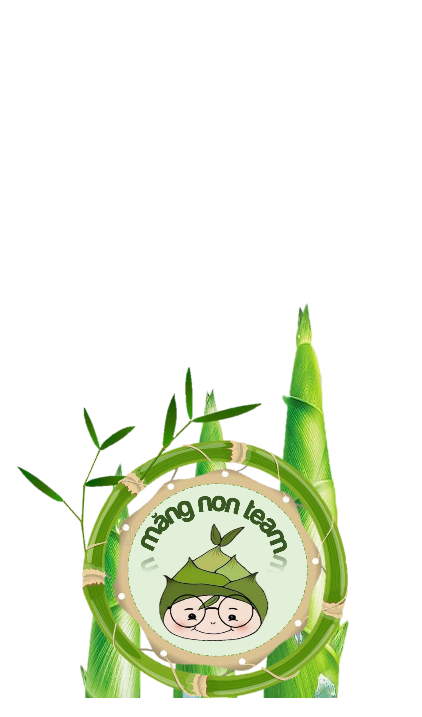 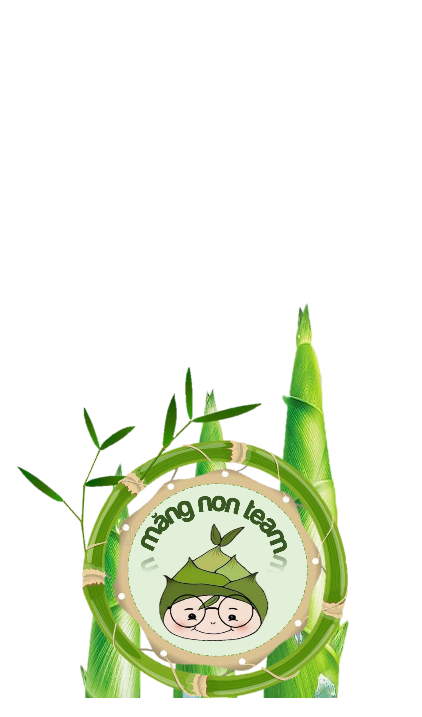 [Speaker Notes: Nhấn vào nhân vật để quay về]
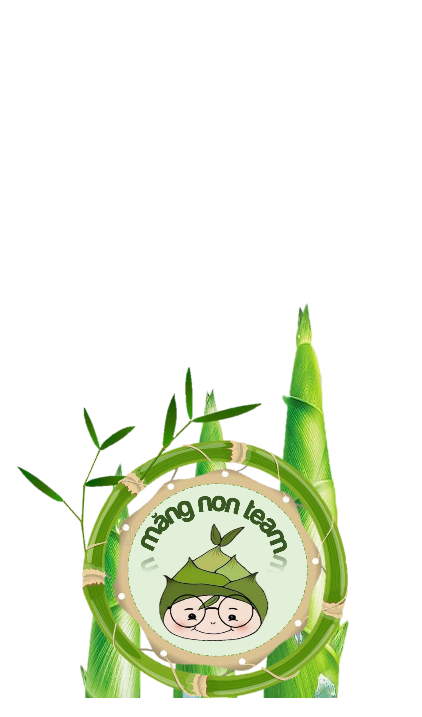 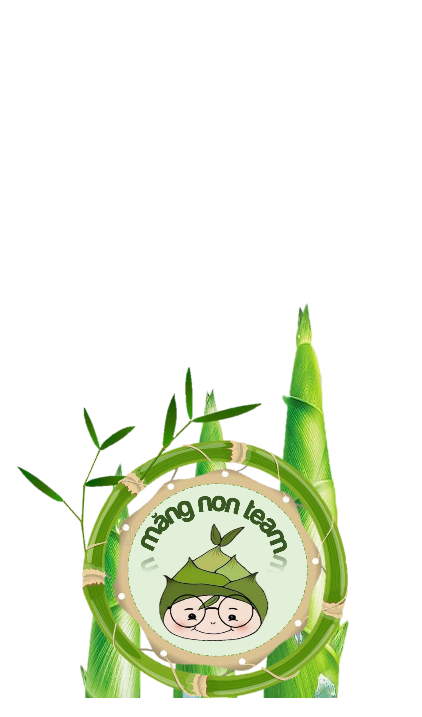 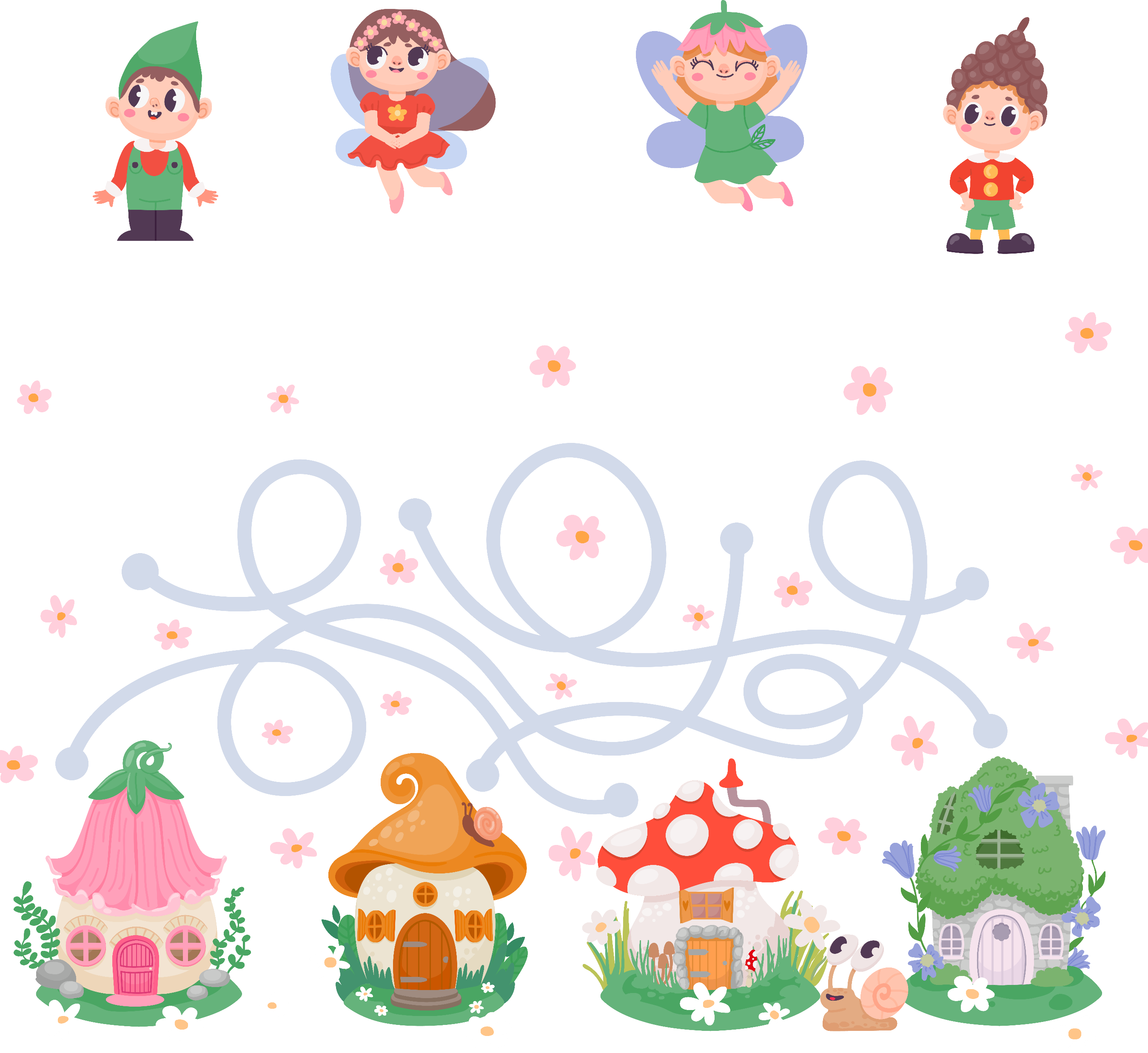 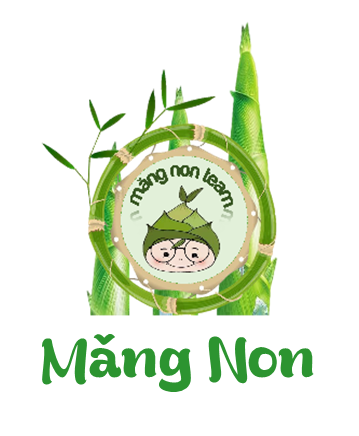 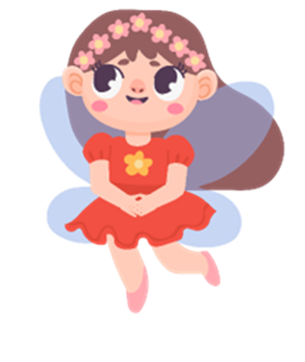 Măng Non
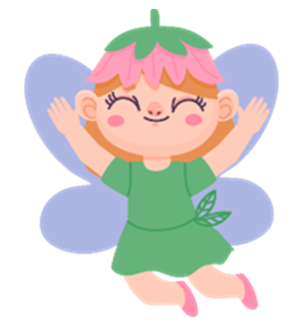 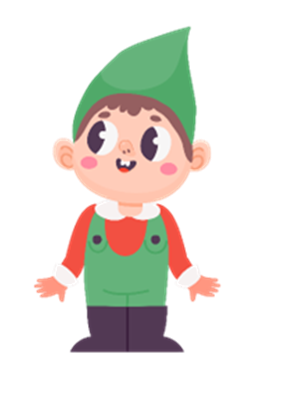 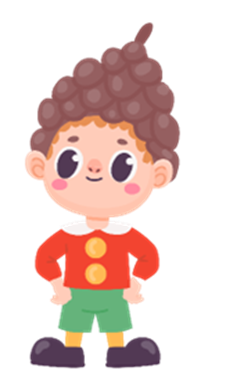 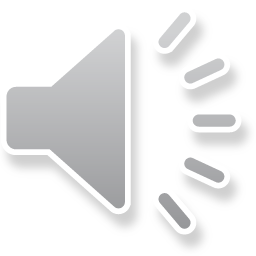 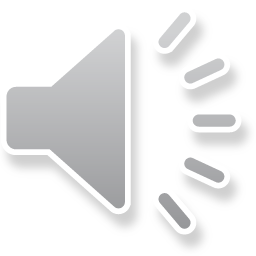 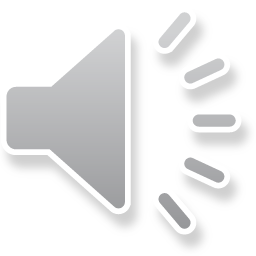 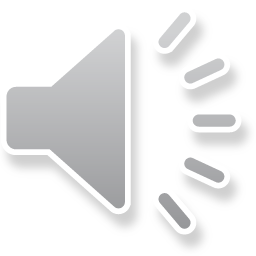 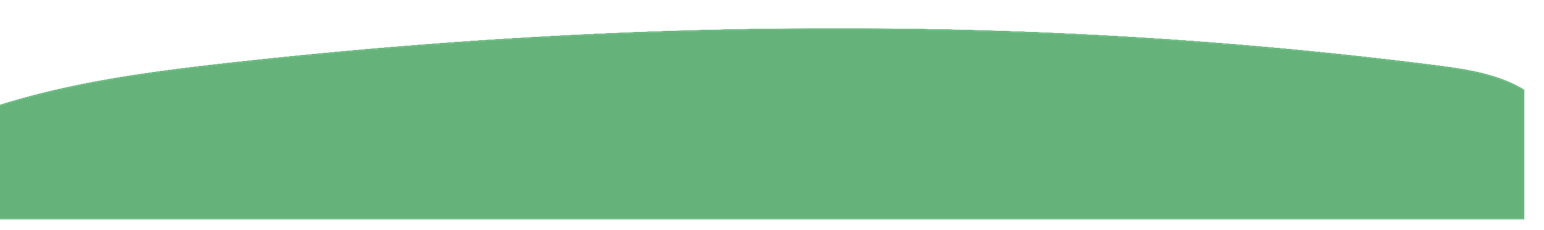 Măng Non
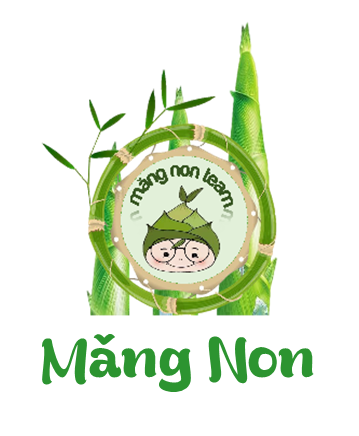 MĂNG NON – TÀI LIỆU TIỂU HỌC
Mời truy cập: MĂNG NON- TÀI LIỆU TIỂU HỌC | Facebook
SĐT ZALO : 0382348780 - 0984848929
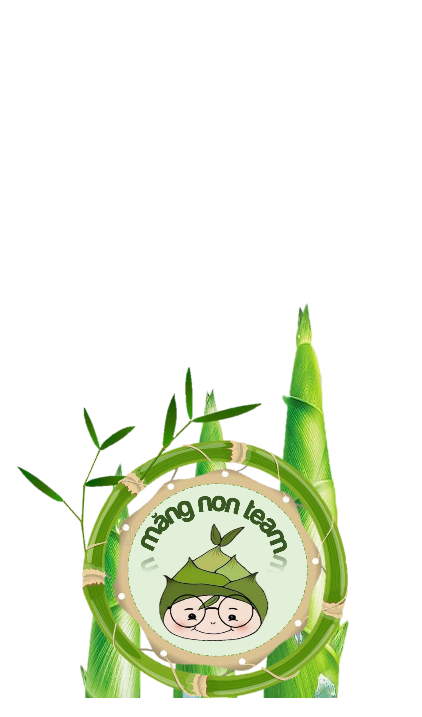 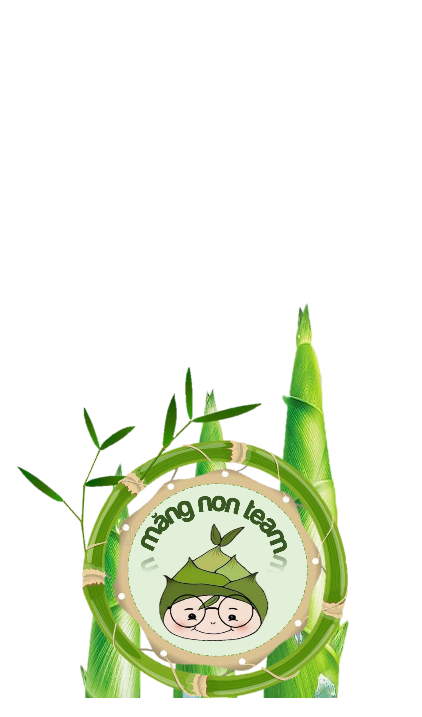 [Speaker Notes: Nhấn vào từng vị tiên để giúp các vị tiên tìm đường về nhàNhấn vào next để kết thúc bài học]
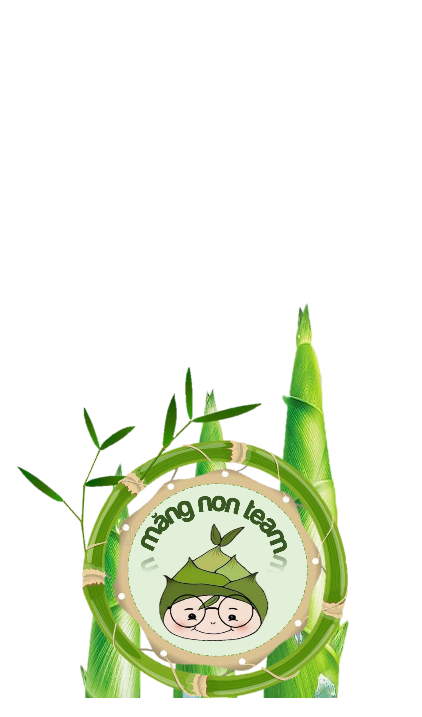 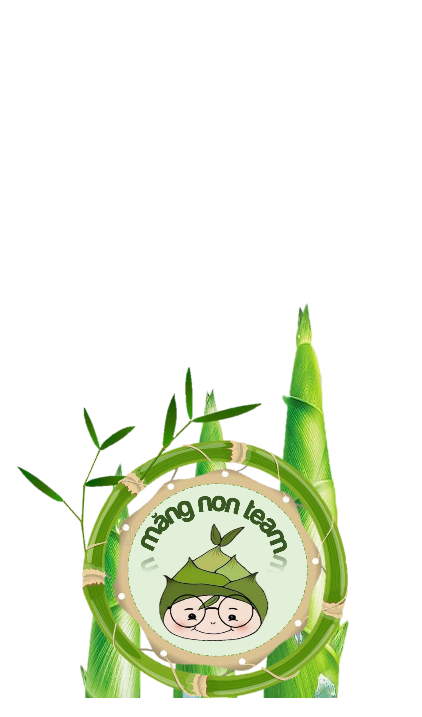 Đ , S  ?
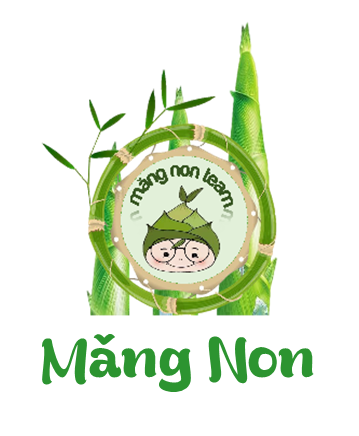 *
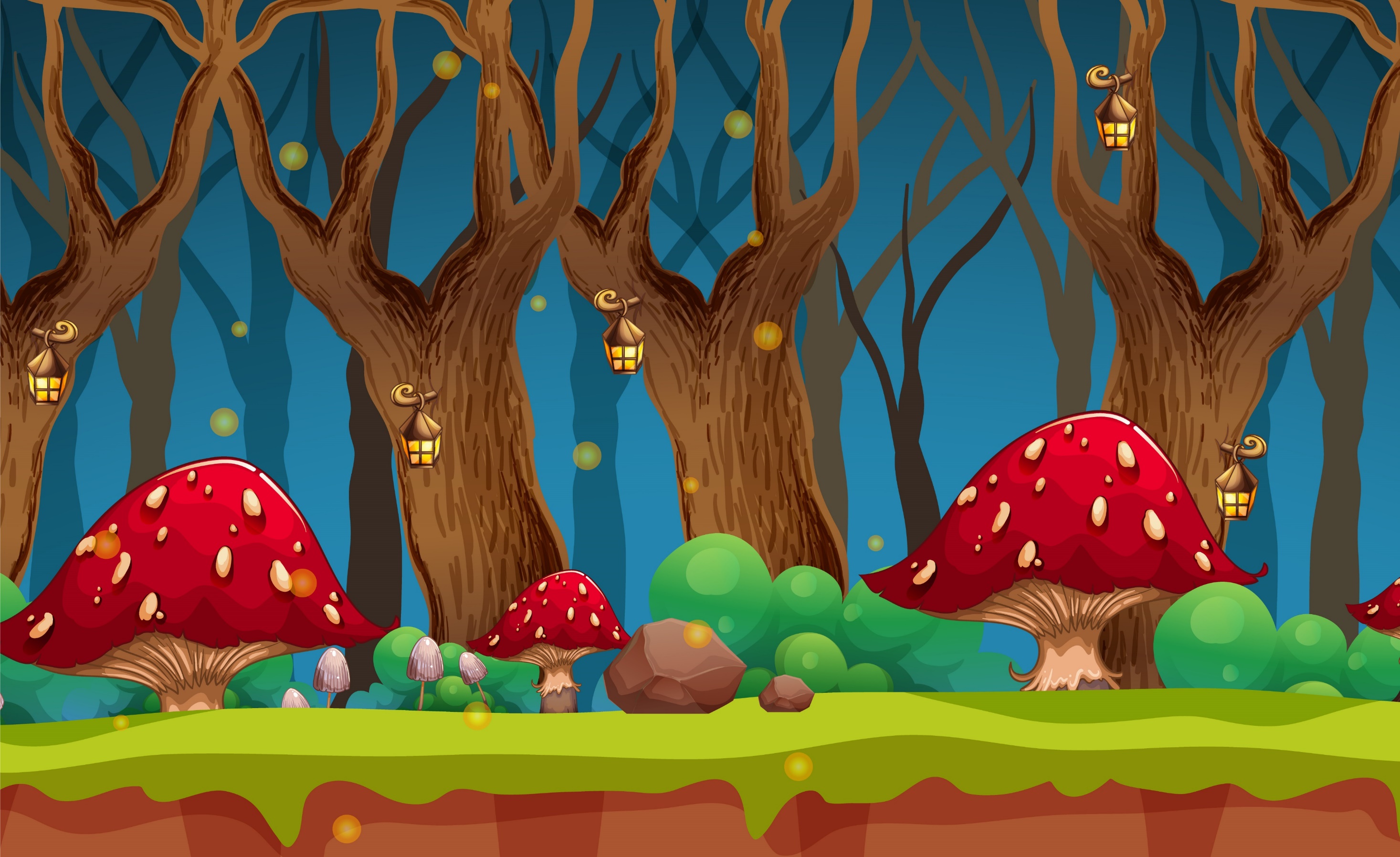 Măng Non
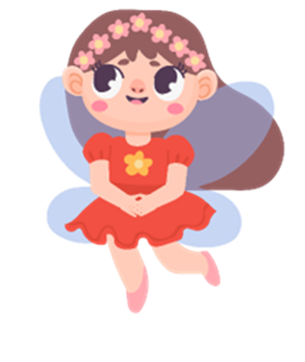 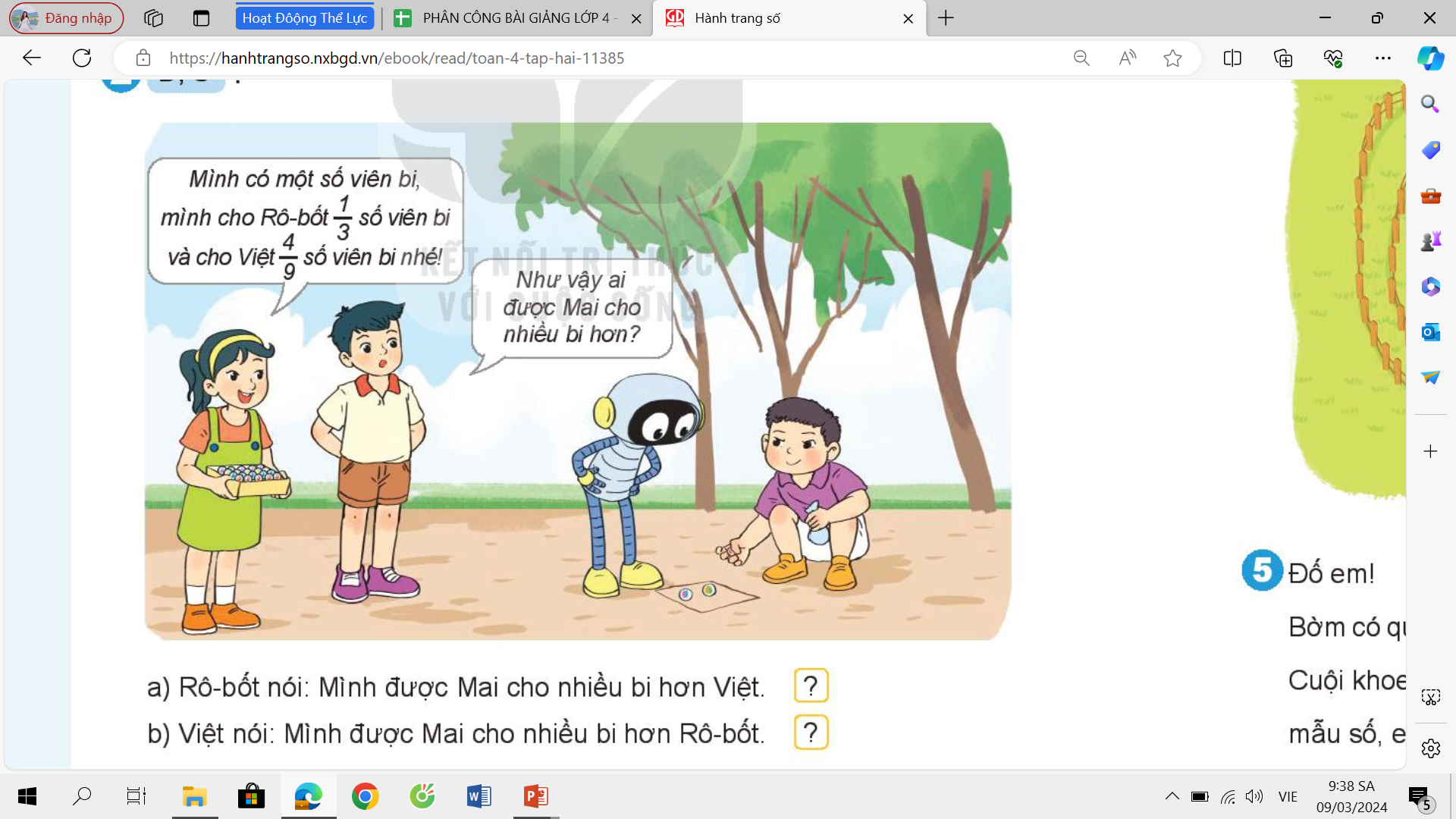 Măng Non
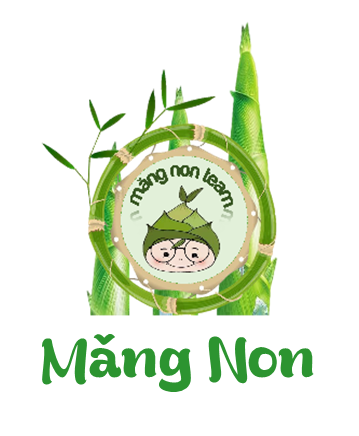 MĂNG NON – TÀI LIỆU TIỂU HỌC
Mời truy cập: MĂNG NON- TÀI LIỆU TIỂU HỌC | Facebook
SĐT ZALO : 0382348780 - 0984848929
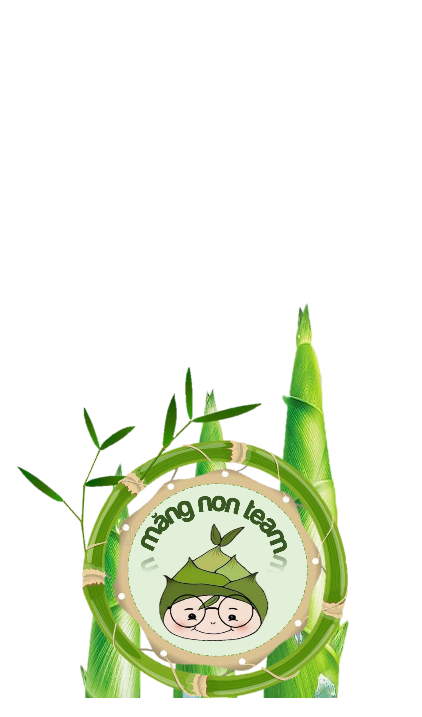 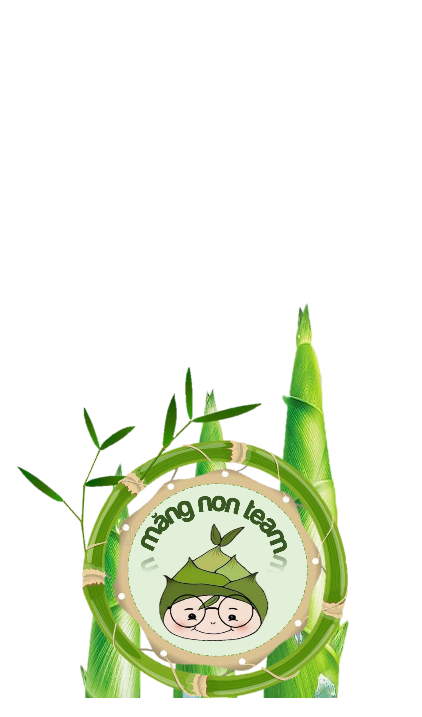 [Speaker Notes: Nhấn vào nhân vật để quay về]
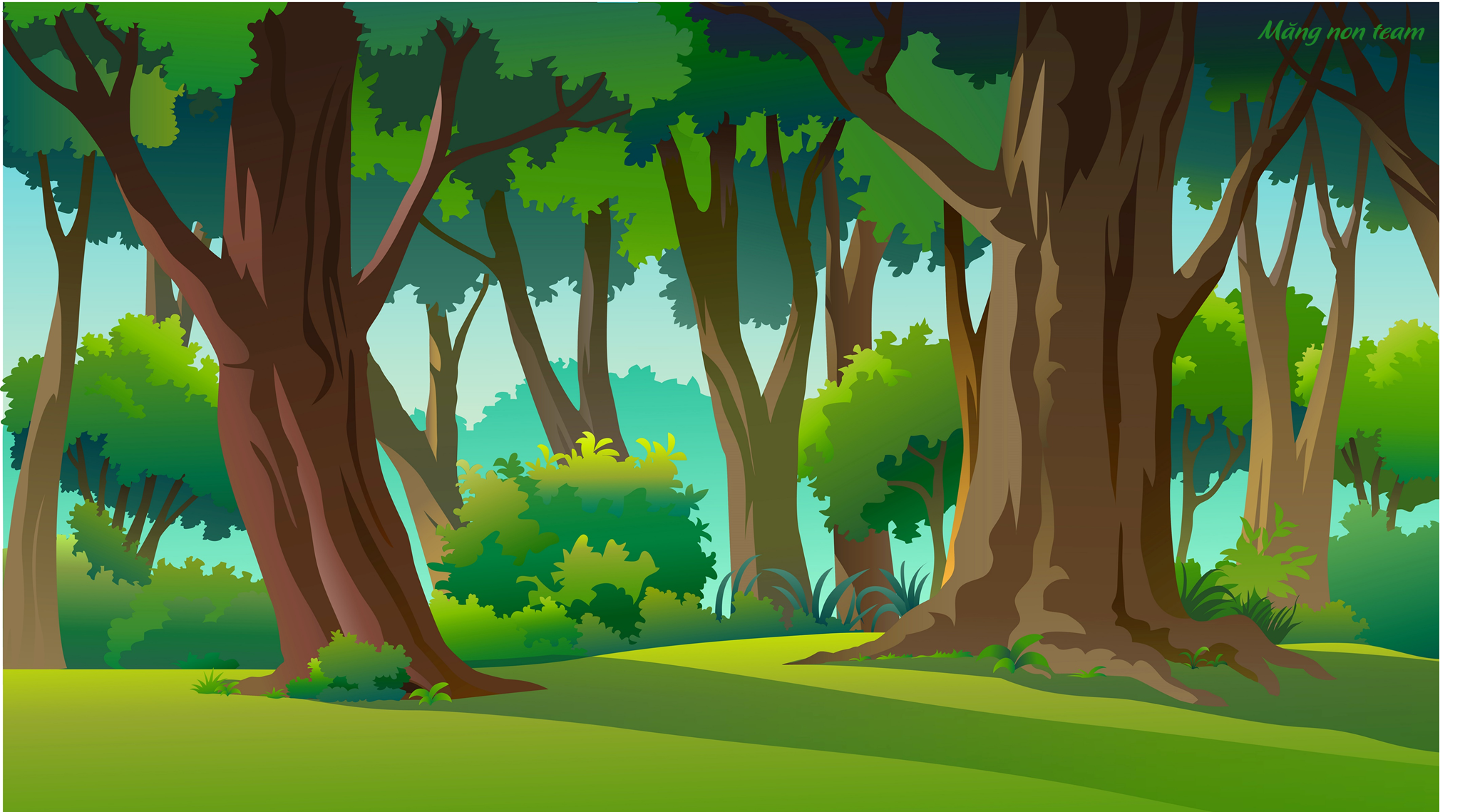 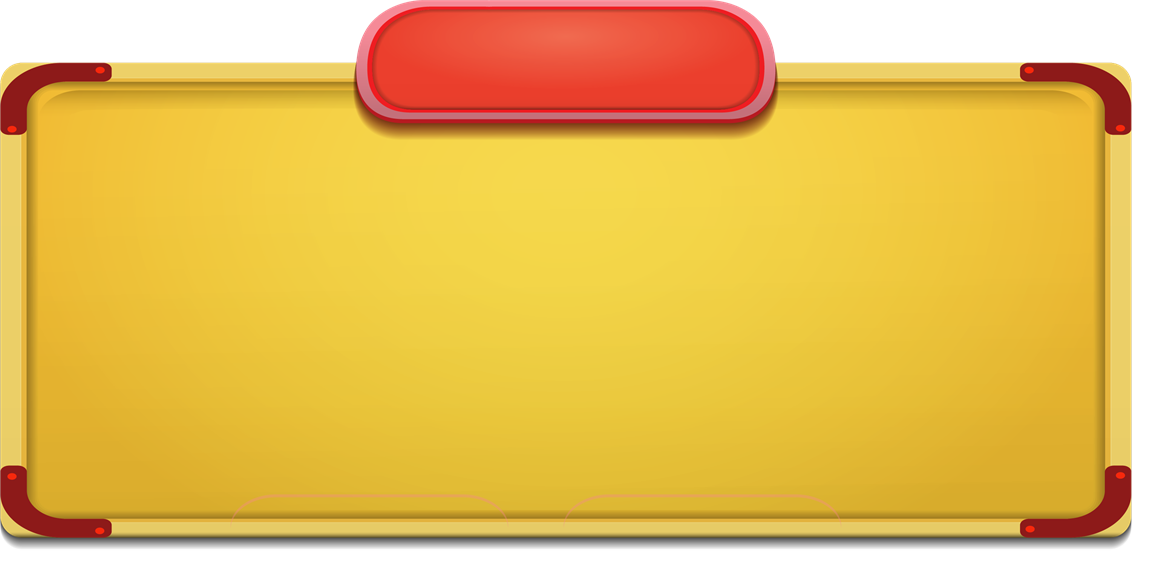 a)
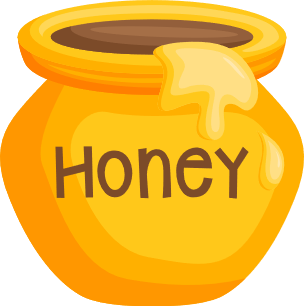 Rô-bốt nói: Mình được Mai cho nhiều bi hơn Việt.
S
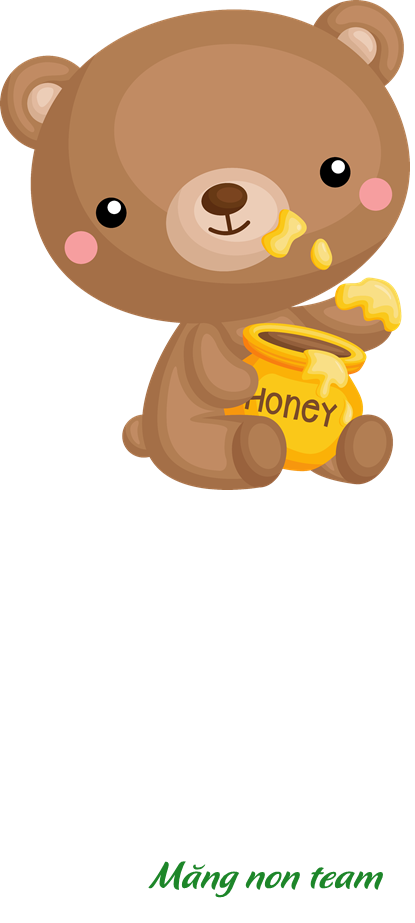 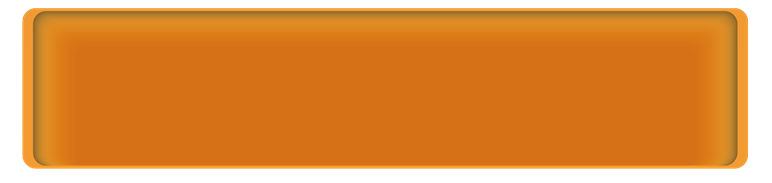 Đ
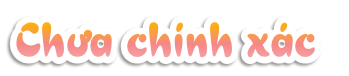 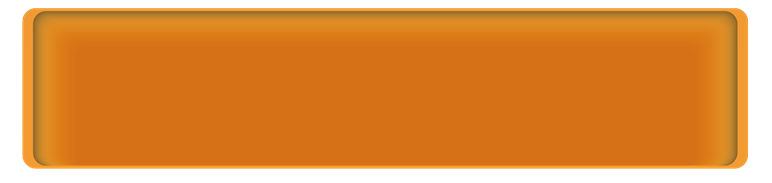 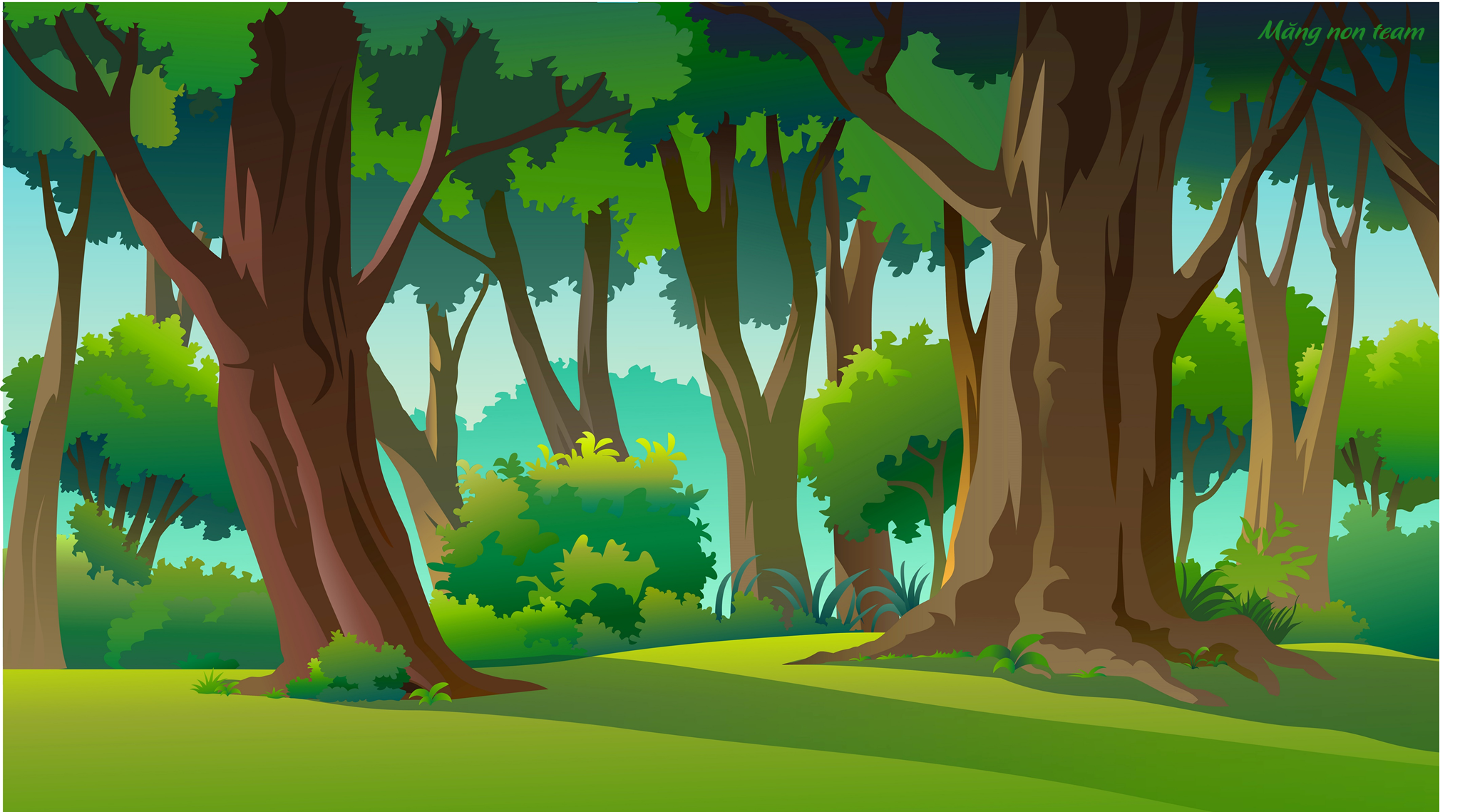 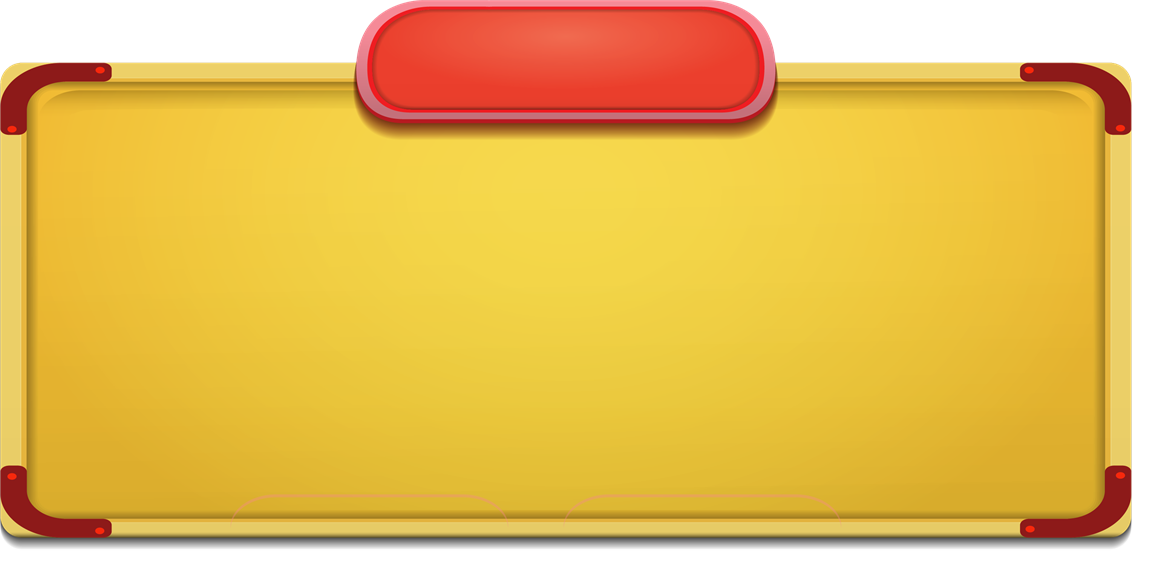 B)
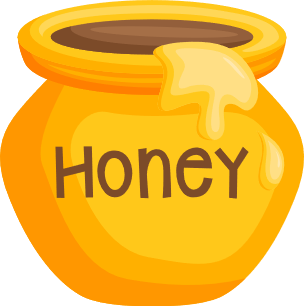 Việt nói: Mình được Mai cho nhiều bi hơn Rô-bốt.
Đ
S
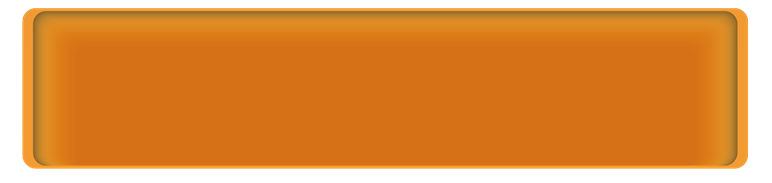 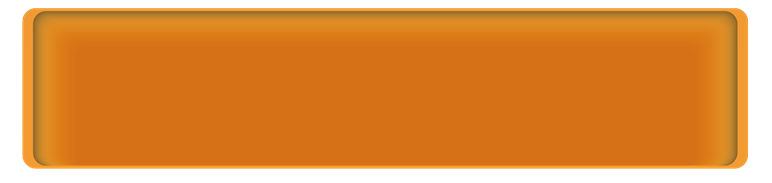 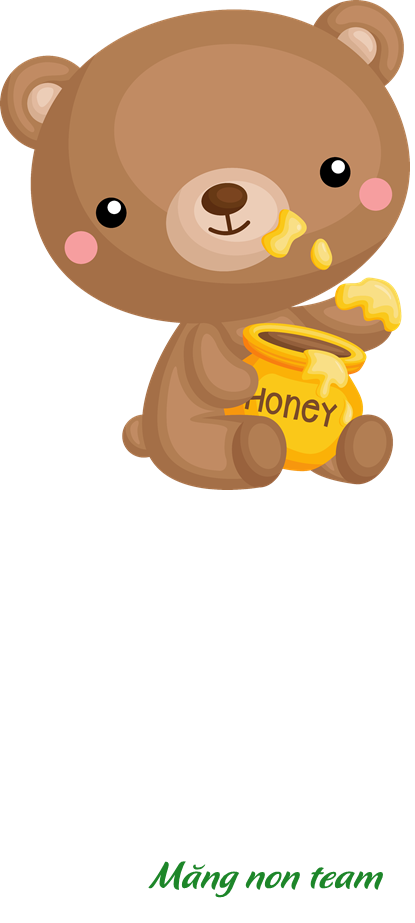 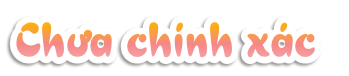 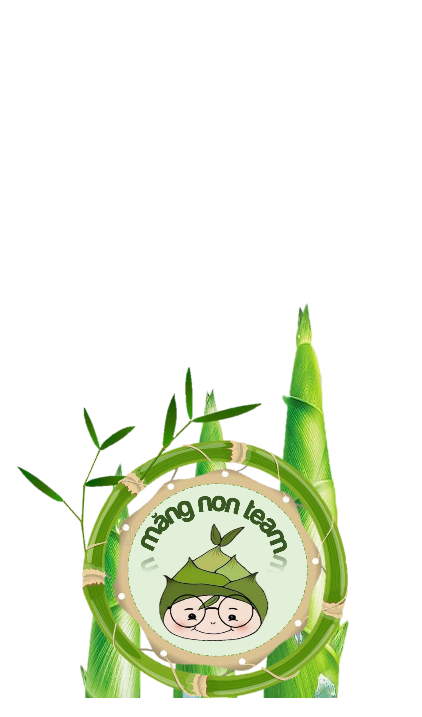 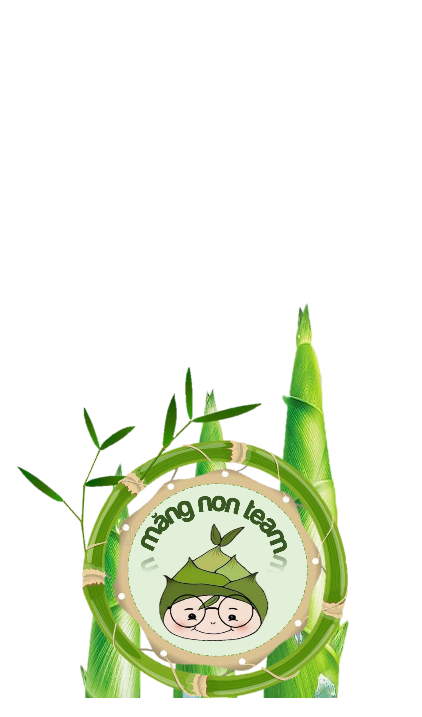 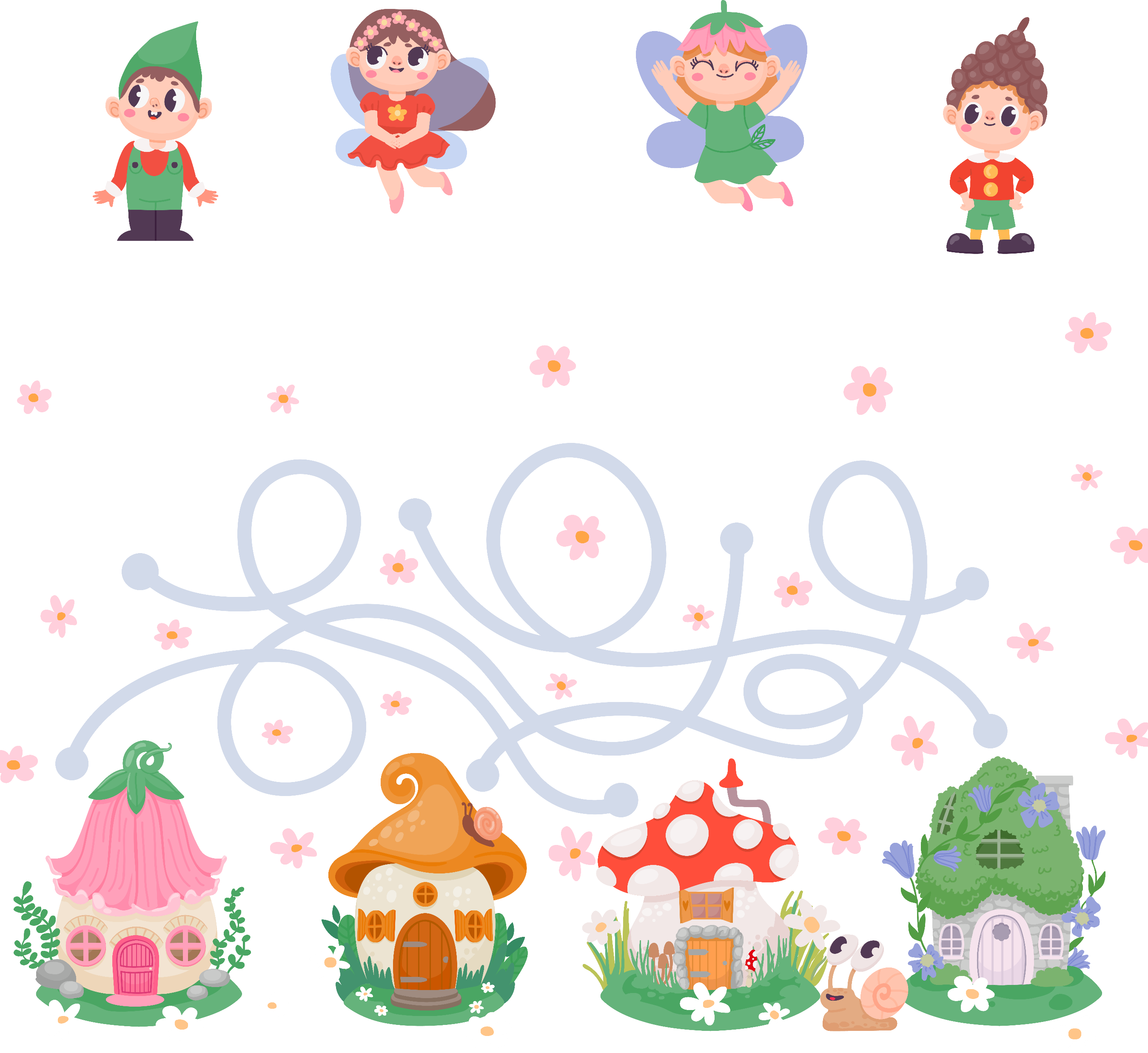 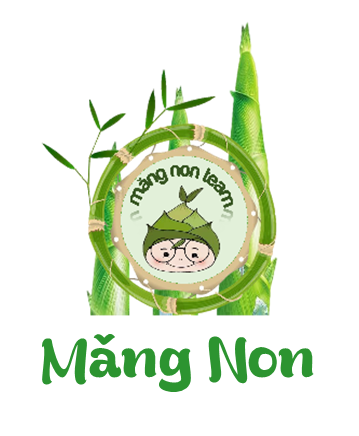 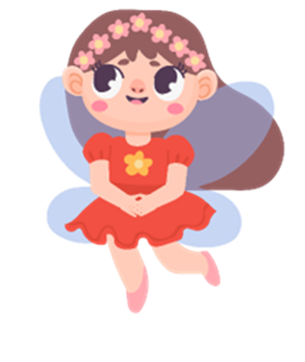 Măng Non
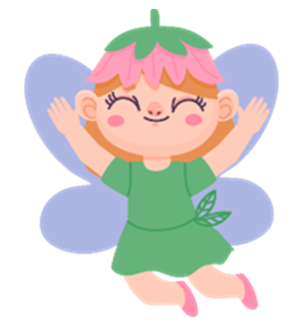 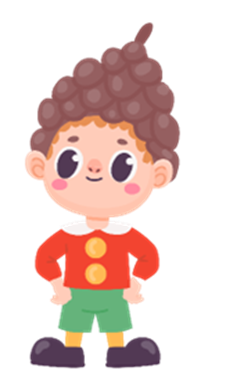 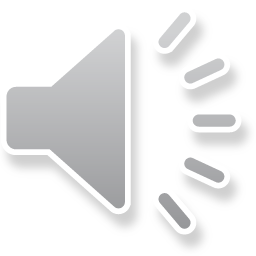 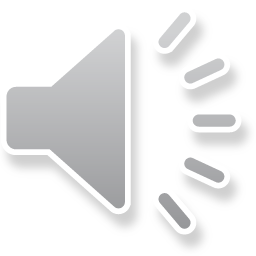 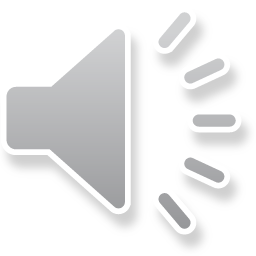 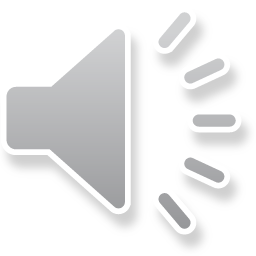 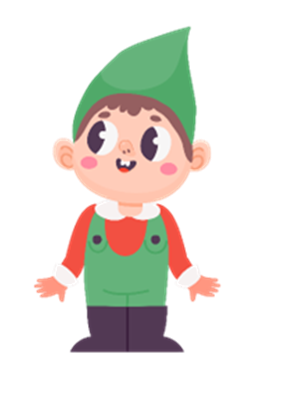 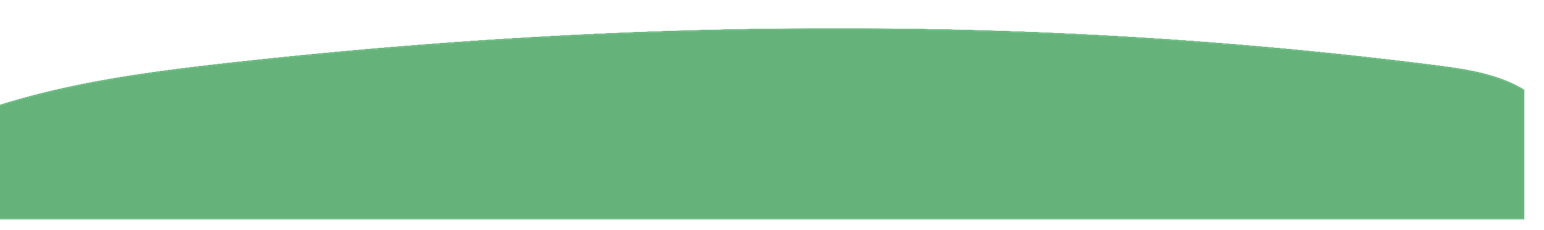 Măng Non
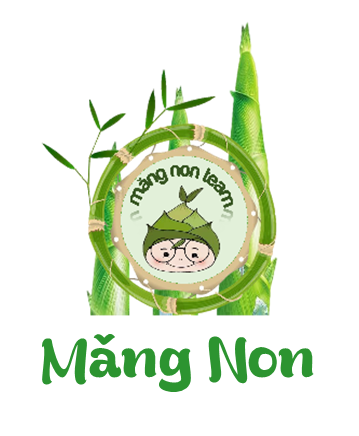 MĂNG NON – TÀI LIỆU TIỂU HỌC
Mời truy cập: MĂNG NON- TÀI LIỆU TIỂU HỌC | Facebook
SĐT ZALO : 0382348780 - 0984848929
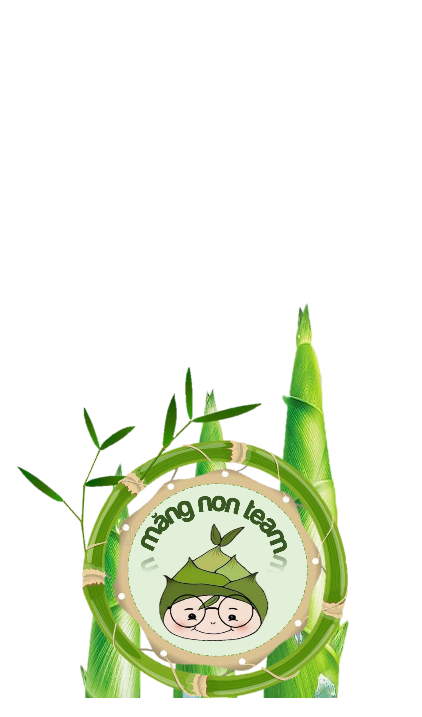 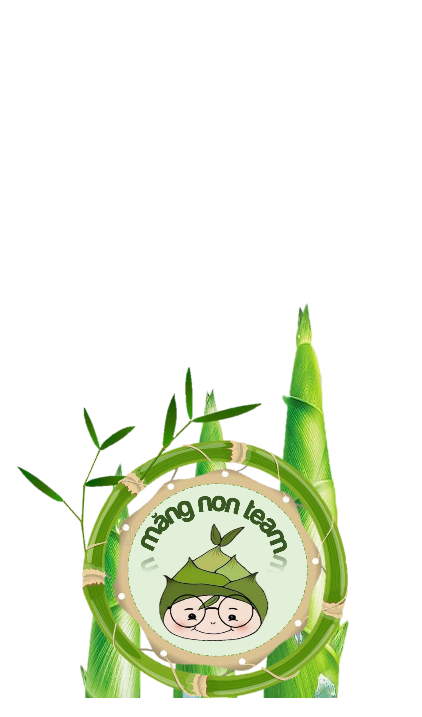 [Speaker Notes: Nhấn vào từng vị tiên để giúp các vị tiên tìm đường về nhàNhấn vào next để kết thúc bài học]
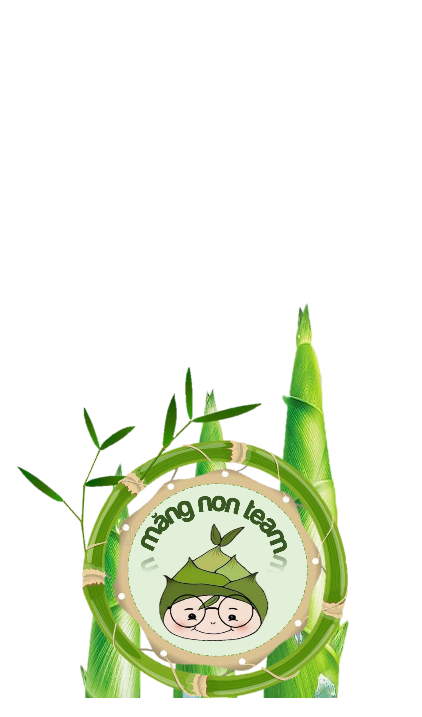 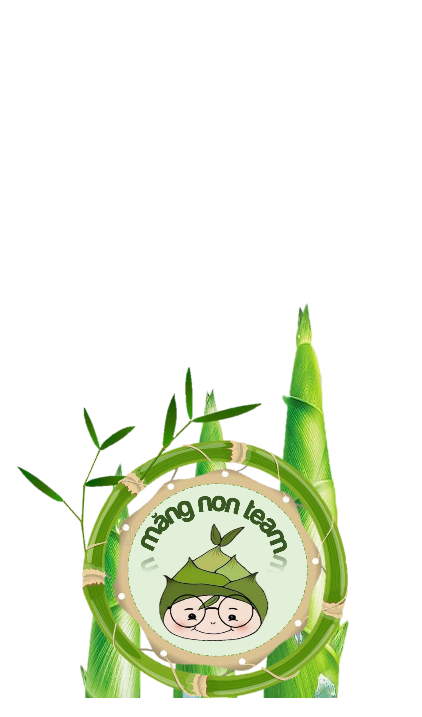 *
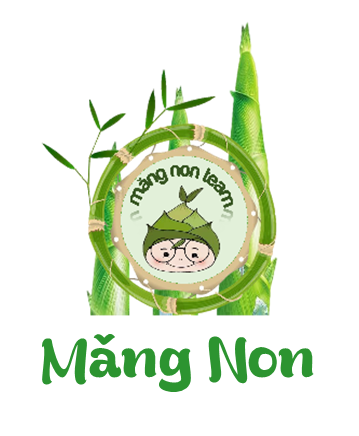 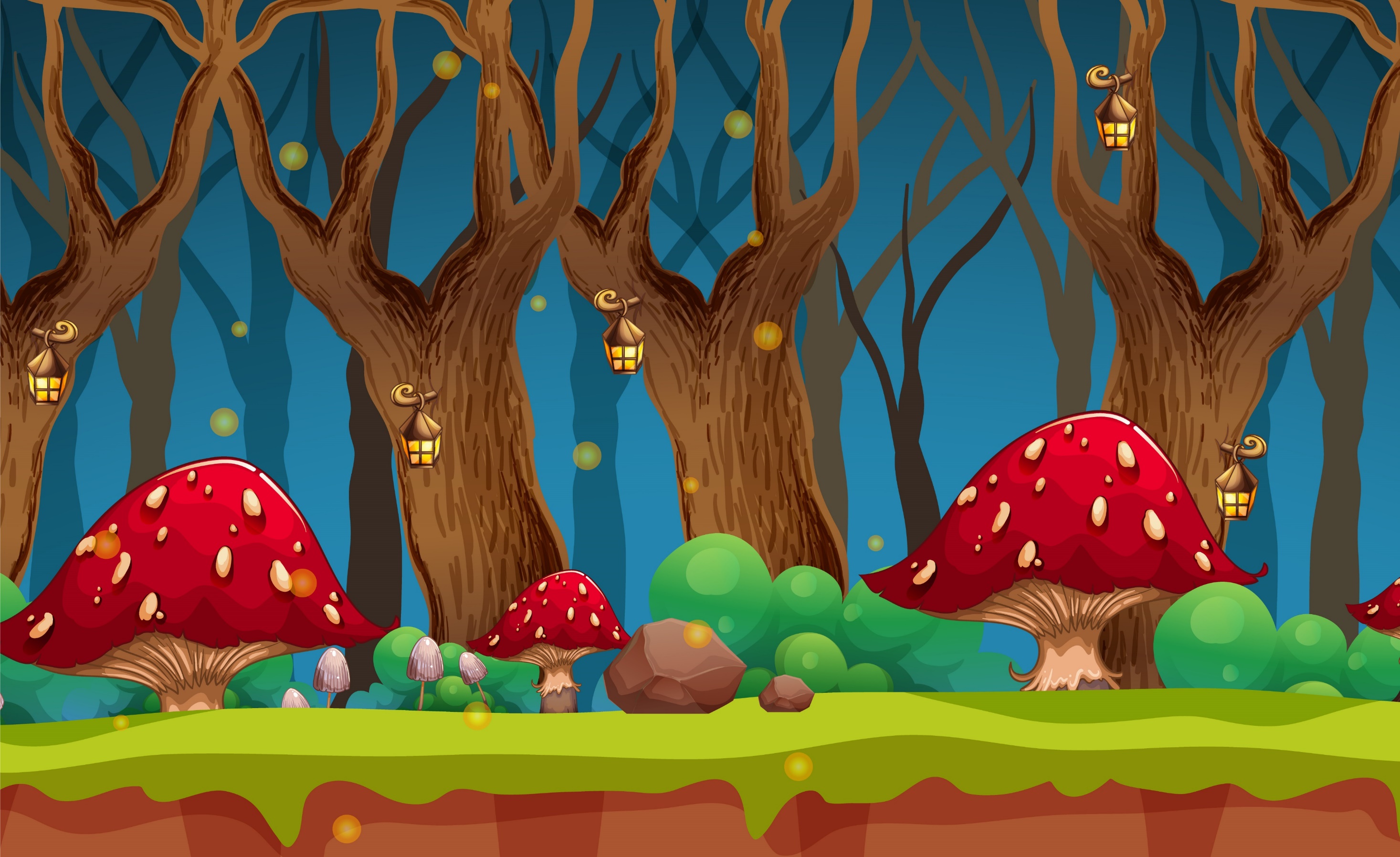 Măng Non
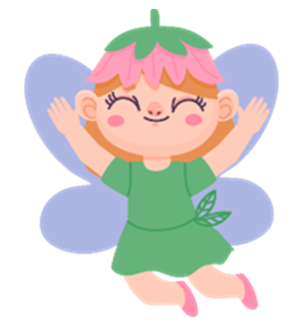 Mi
Việt
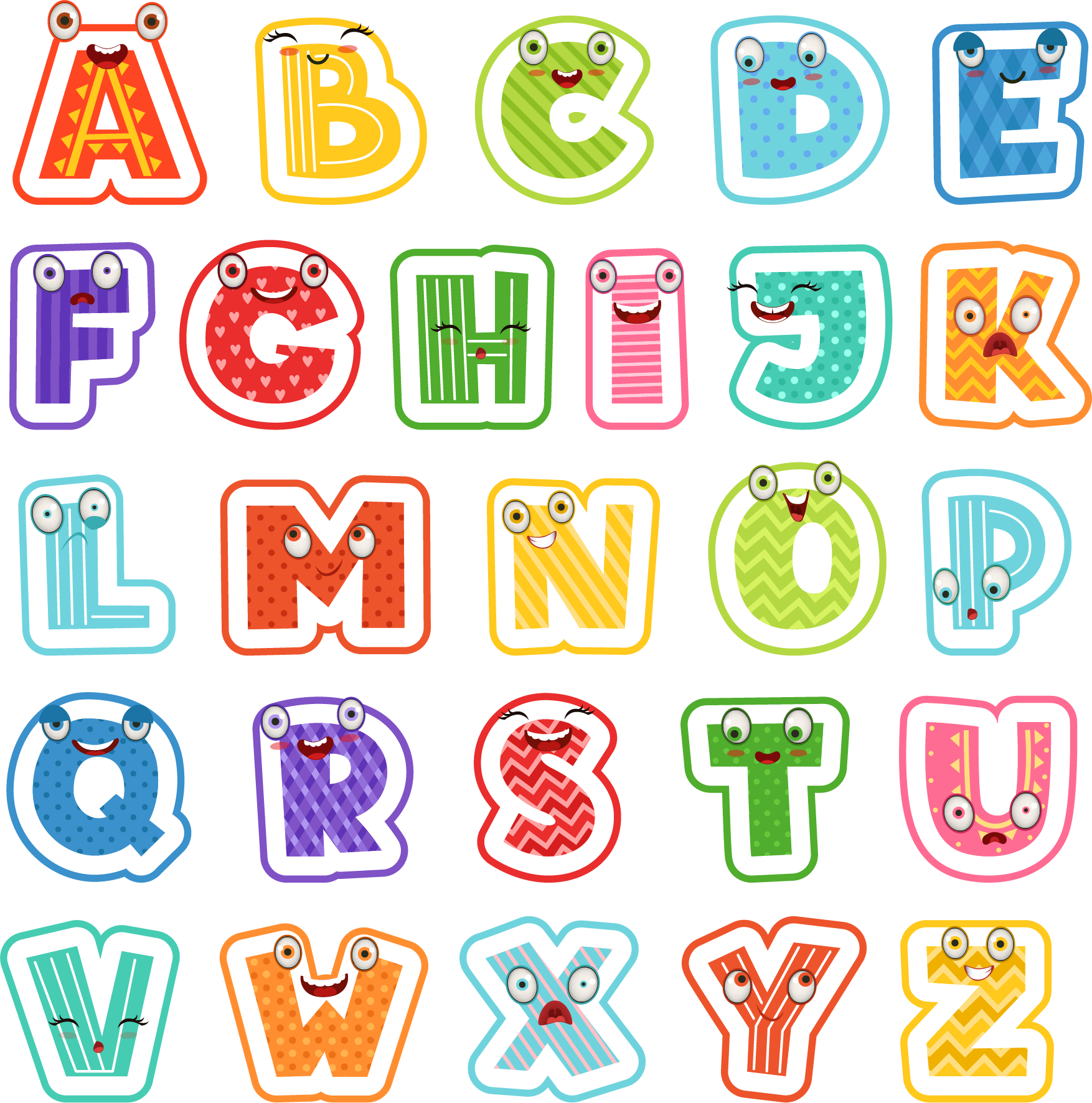 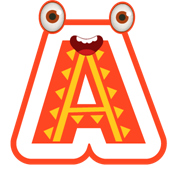 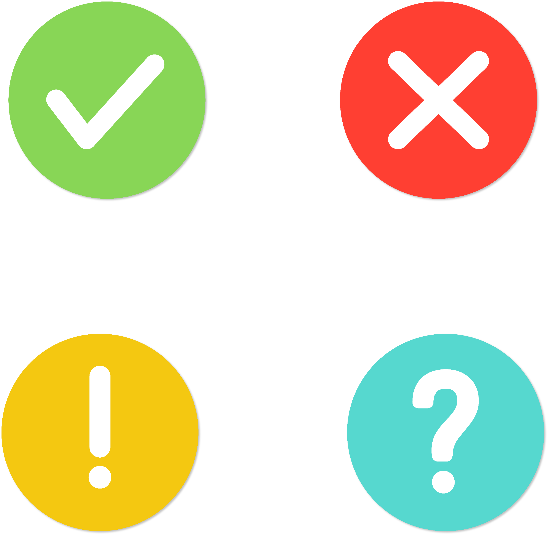 Mai
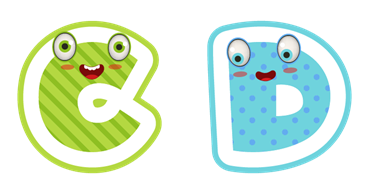 Măng Non
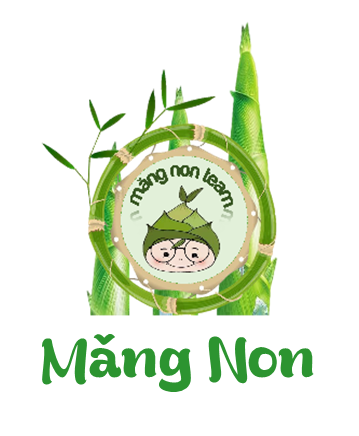 MĂNG NON – TÀI LIỆU TIỂU HỌC
Mời truy cập: MĂNG NON- TÀI LIỆU TIỂU HỌC | Facebook
SĐT ZALO : 0382348780 - 0984848929
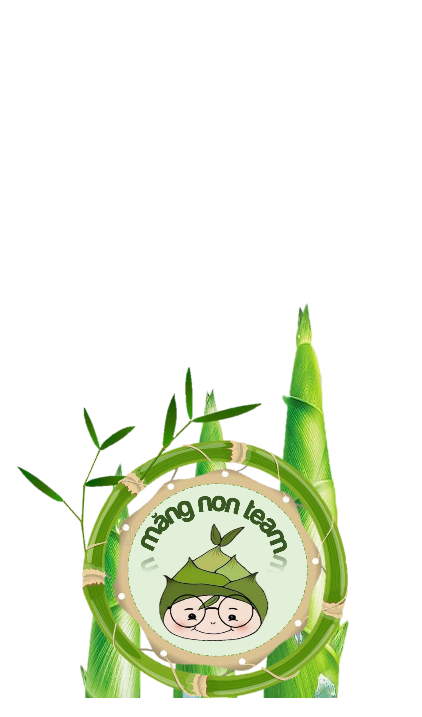 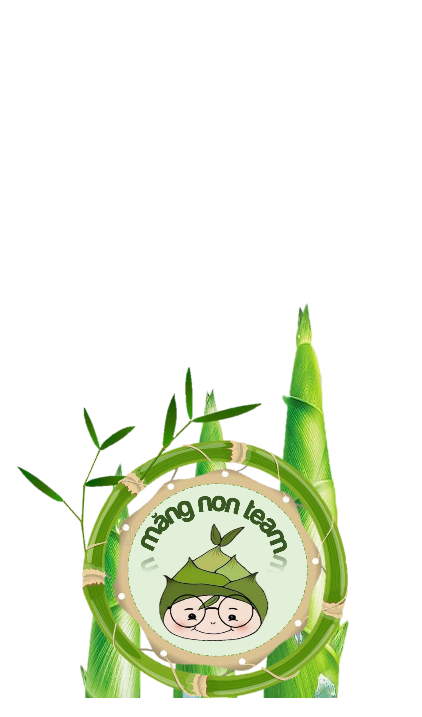 [Speaker Notes: Nhấn vào nhân vật để quay về]
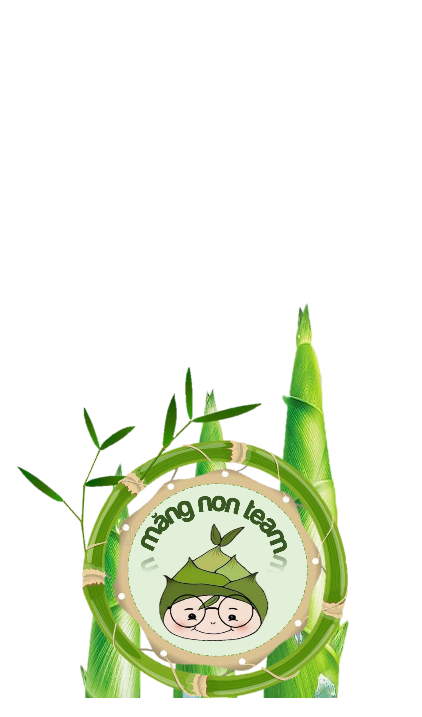 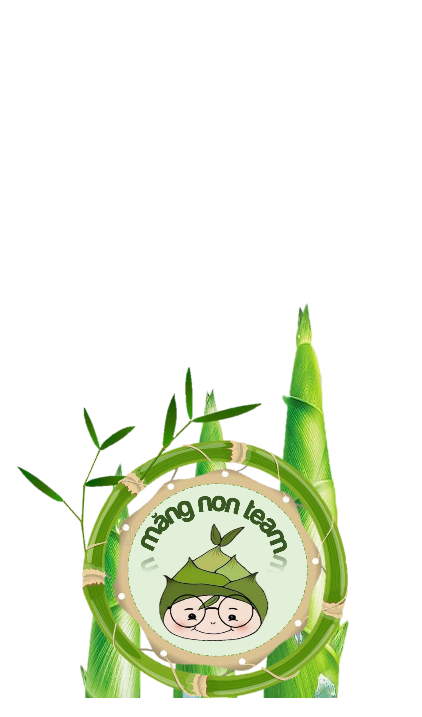 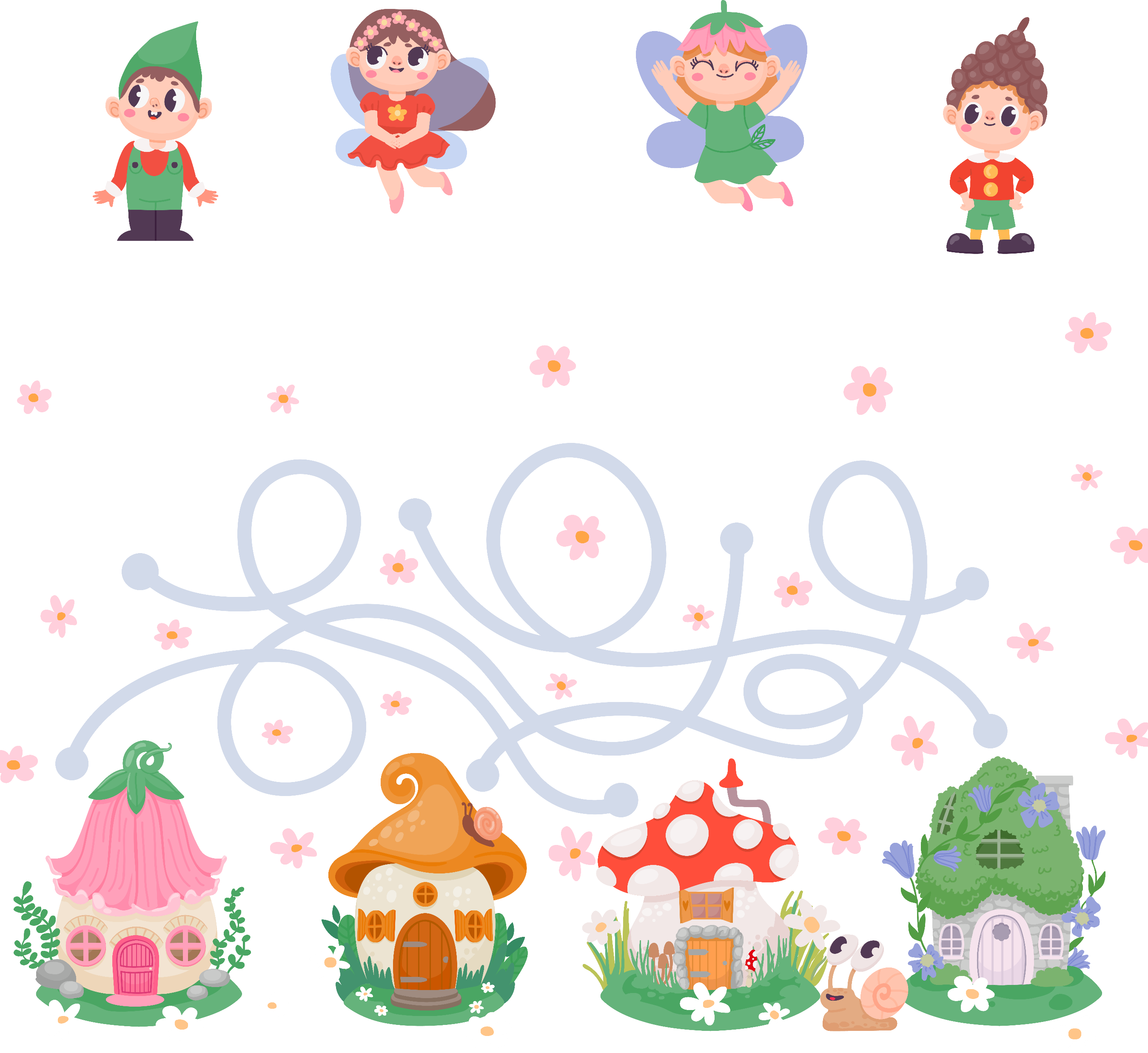 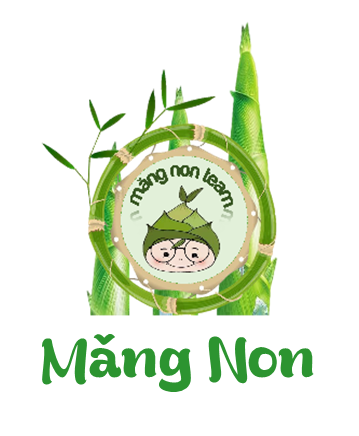 Măng Non
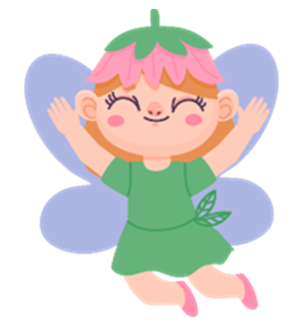 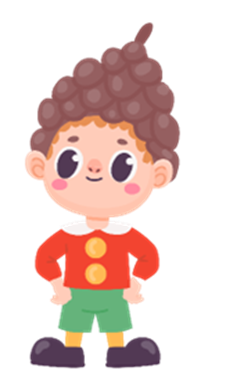 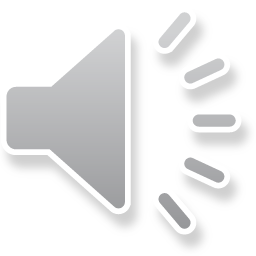 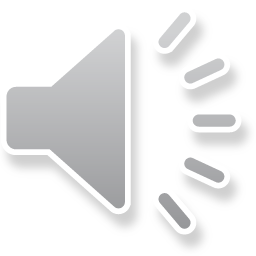 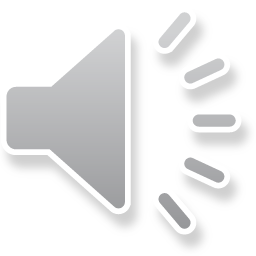 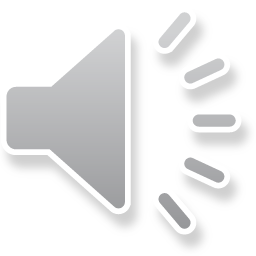 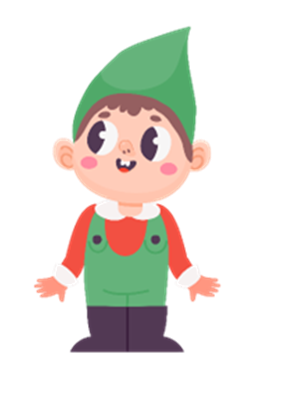 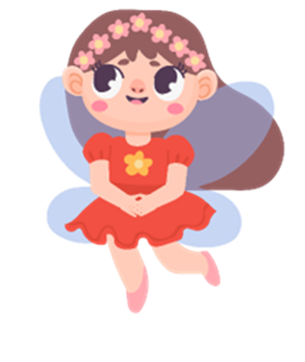 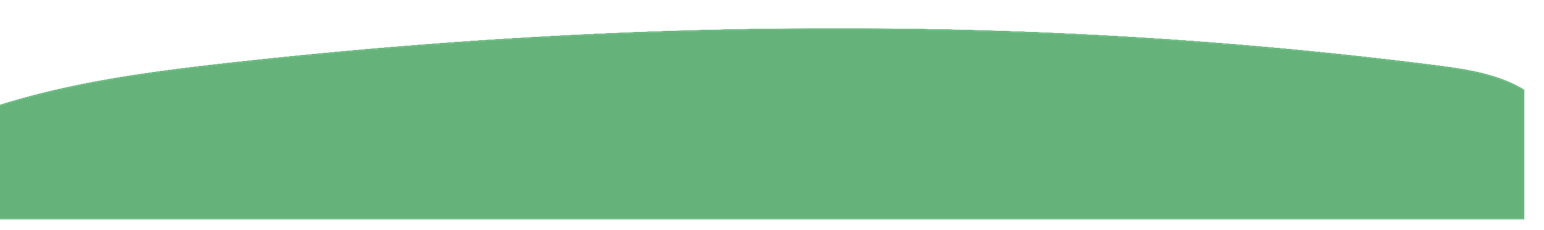 Măng Non
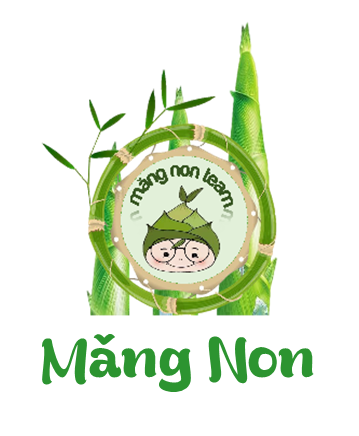 MĂNG NON – TÀI LIỆU TIỂU HỌC
Mời truy cập: MĂNG NON- TÀI LIỆU TIỂU HỌC | Facebook
SĐT ZALO : 0382348780 - 0984848929
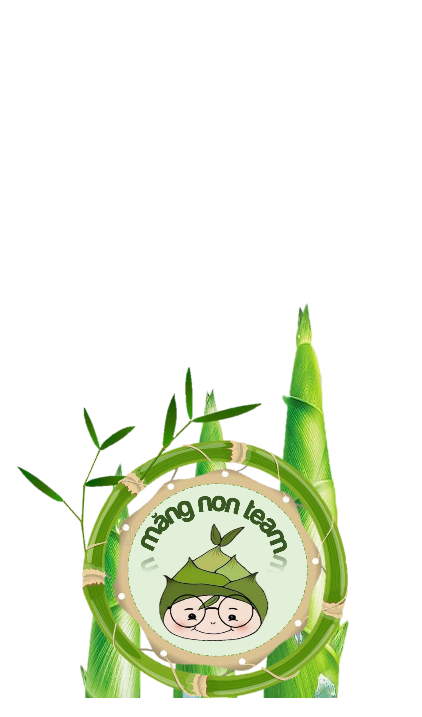 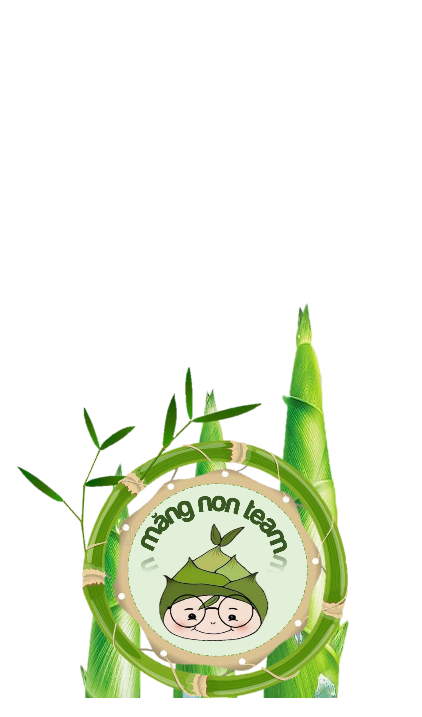 [Speaker Notes: Nhấn vào từng vị tiên để giúp các vị tiên tìm đường về nhàNhấn vào next để kết thúc bài học]
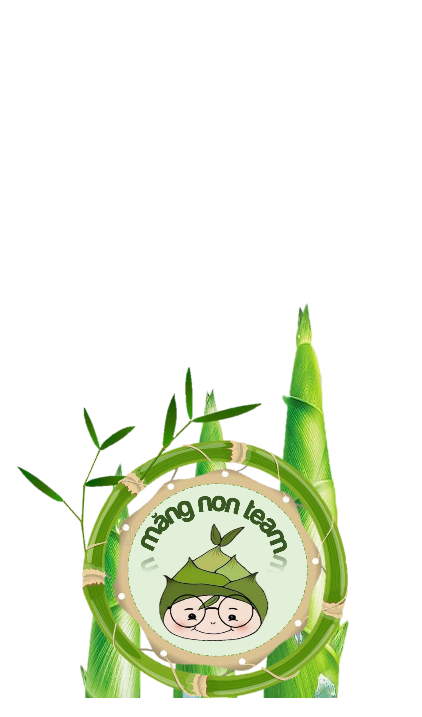 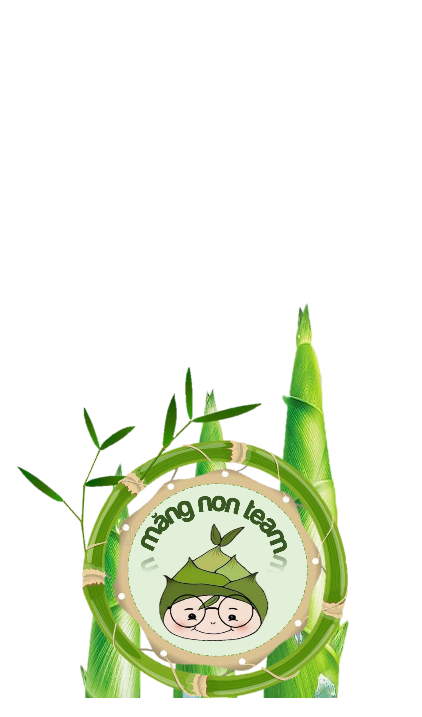 Hãy sắp xếp phân số trong hàng rào theo thứ tự từ bé đến lớn.
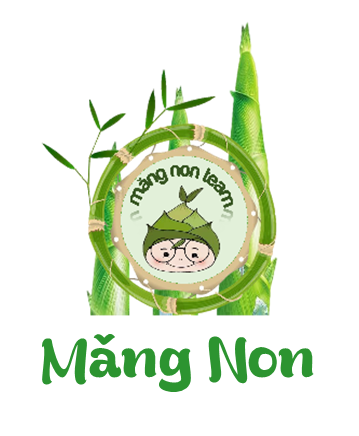 *
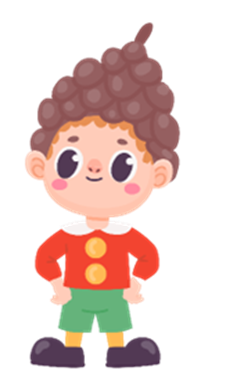 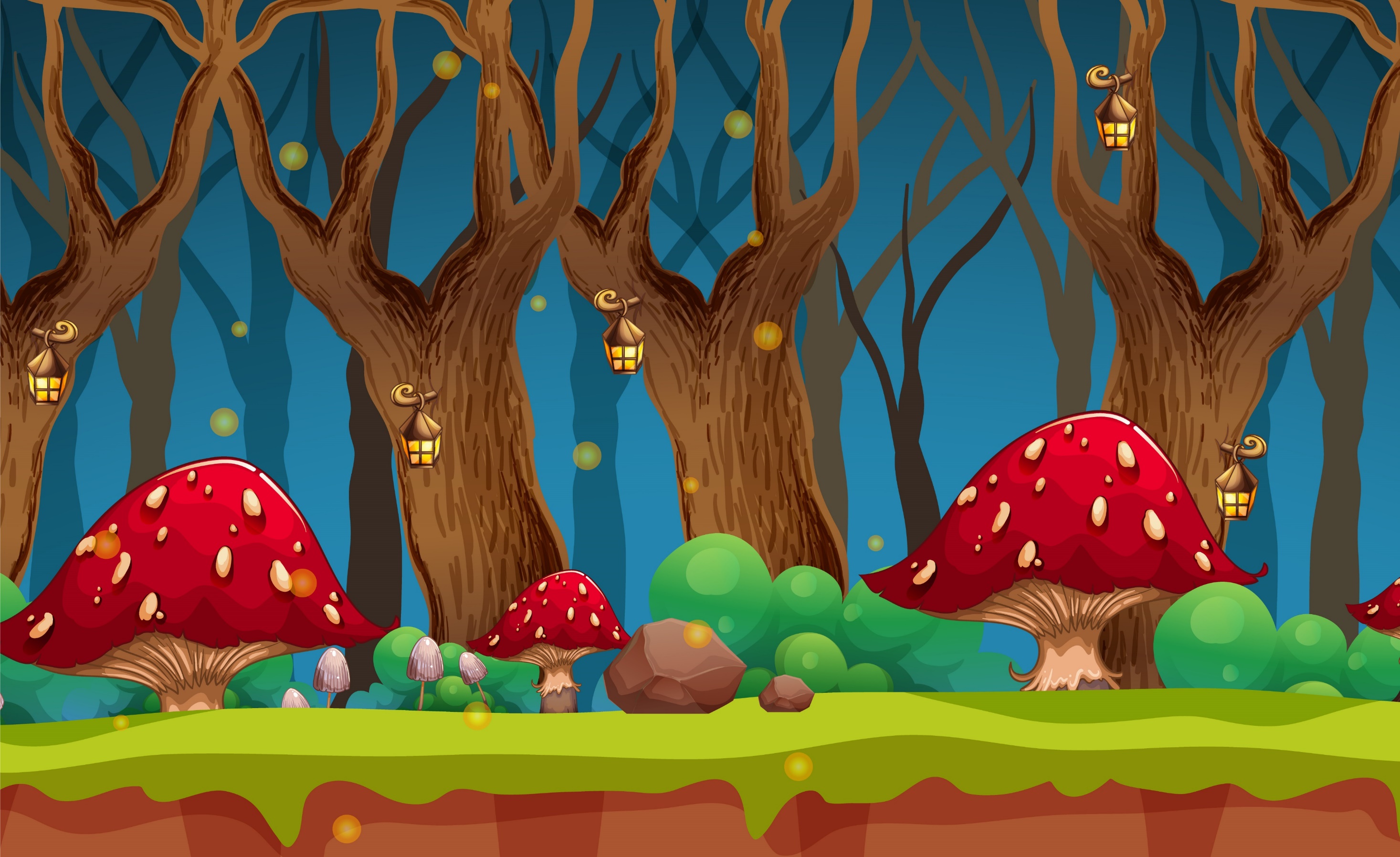 Măng Non
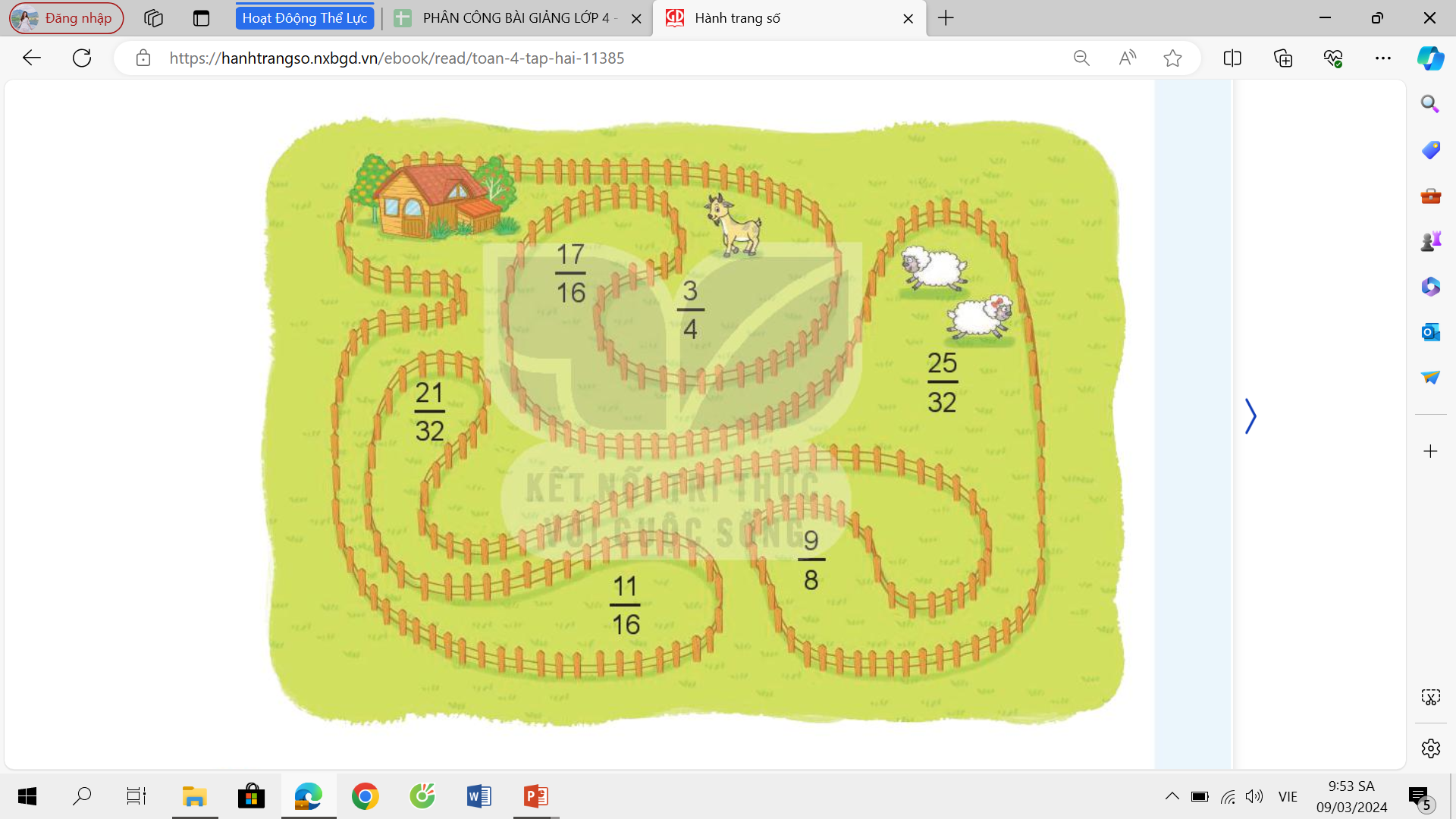 Măng Non
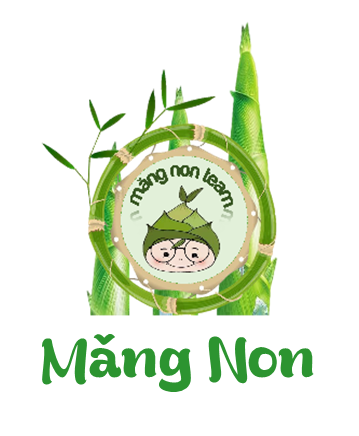 MĂNG NON – TÀI LIỆU TIỂU HỌC
Mời truy cập: MĂNG NON- TÀI LIỆU TIỂU HỌC | Facebook
SĐT ZALO : 0382348780 - 0984848929
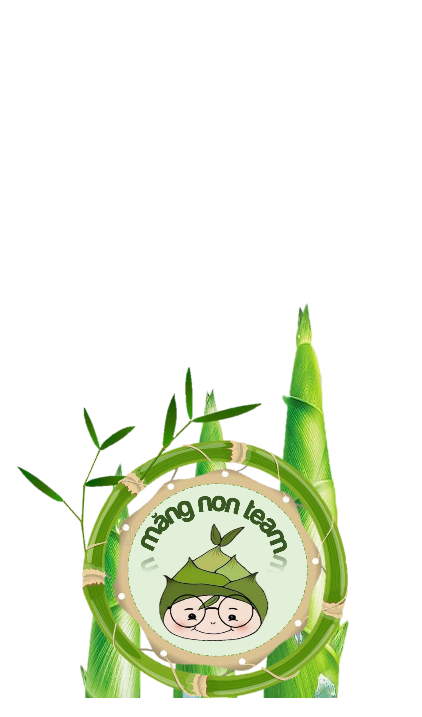 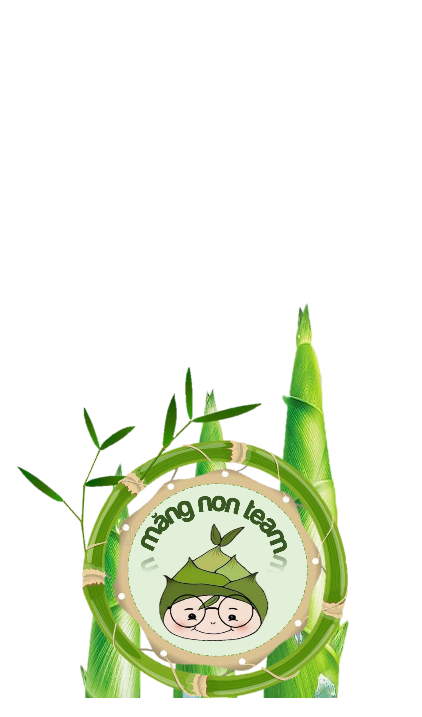 [Speaker Notes: Nhấn vào nhân vật để quay về]
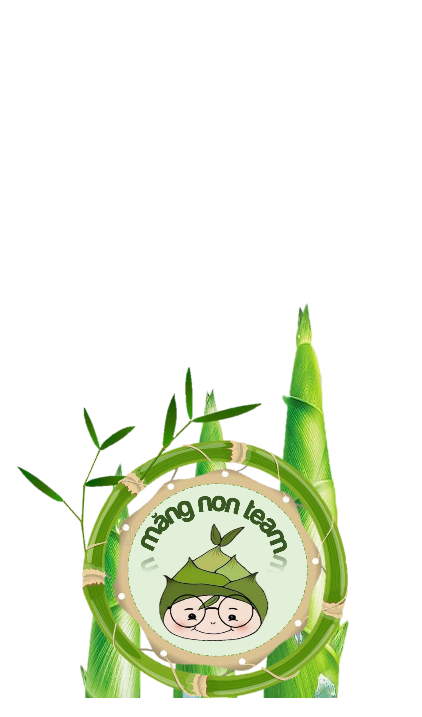 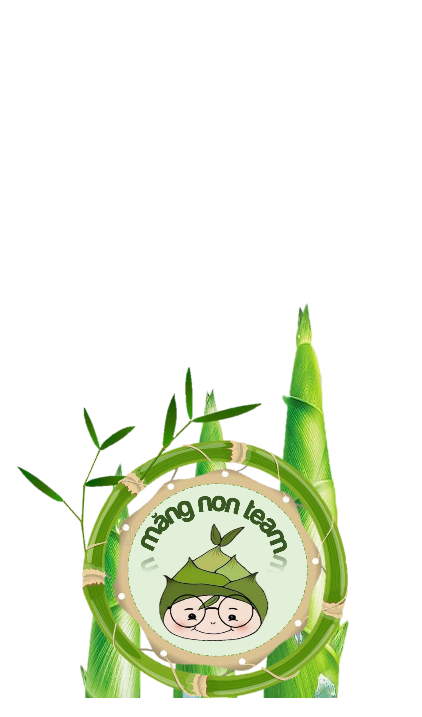 *
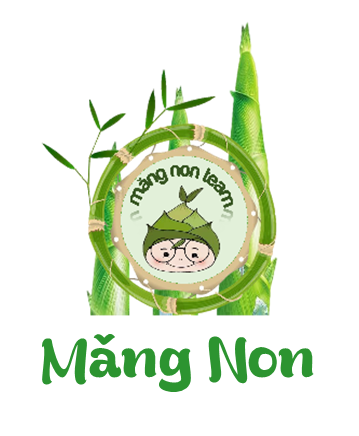 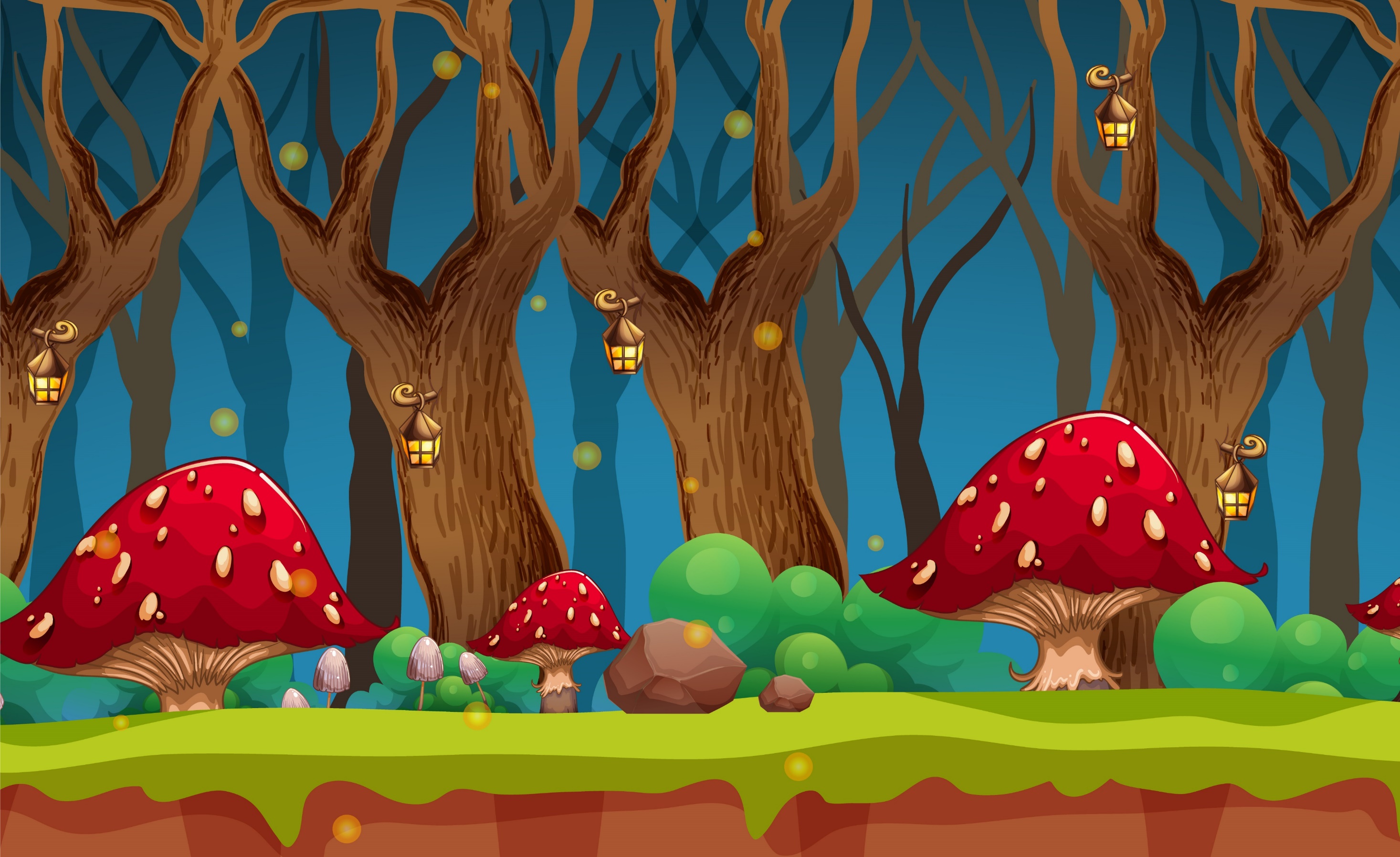 Măng Non
Chọn mẫu số chung là 32
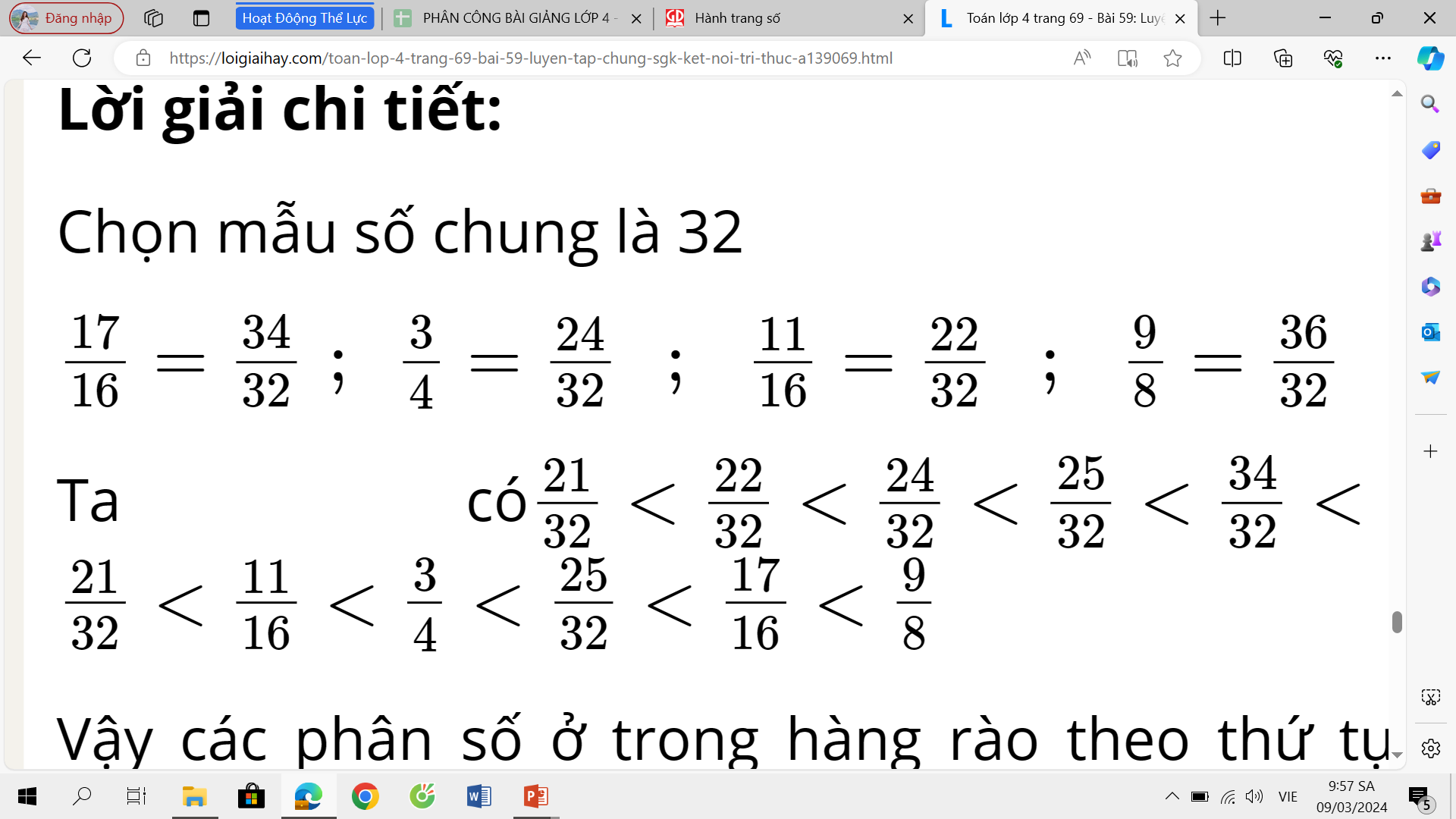 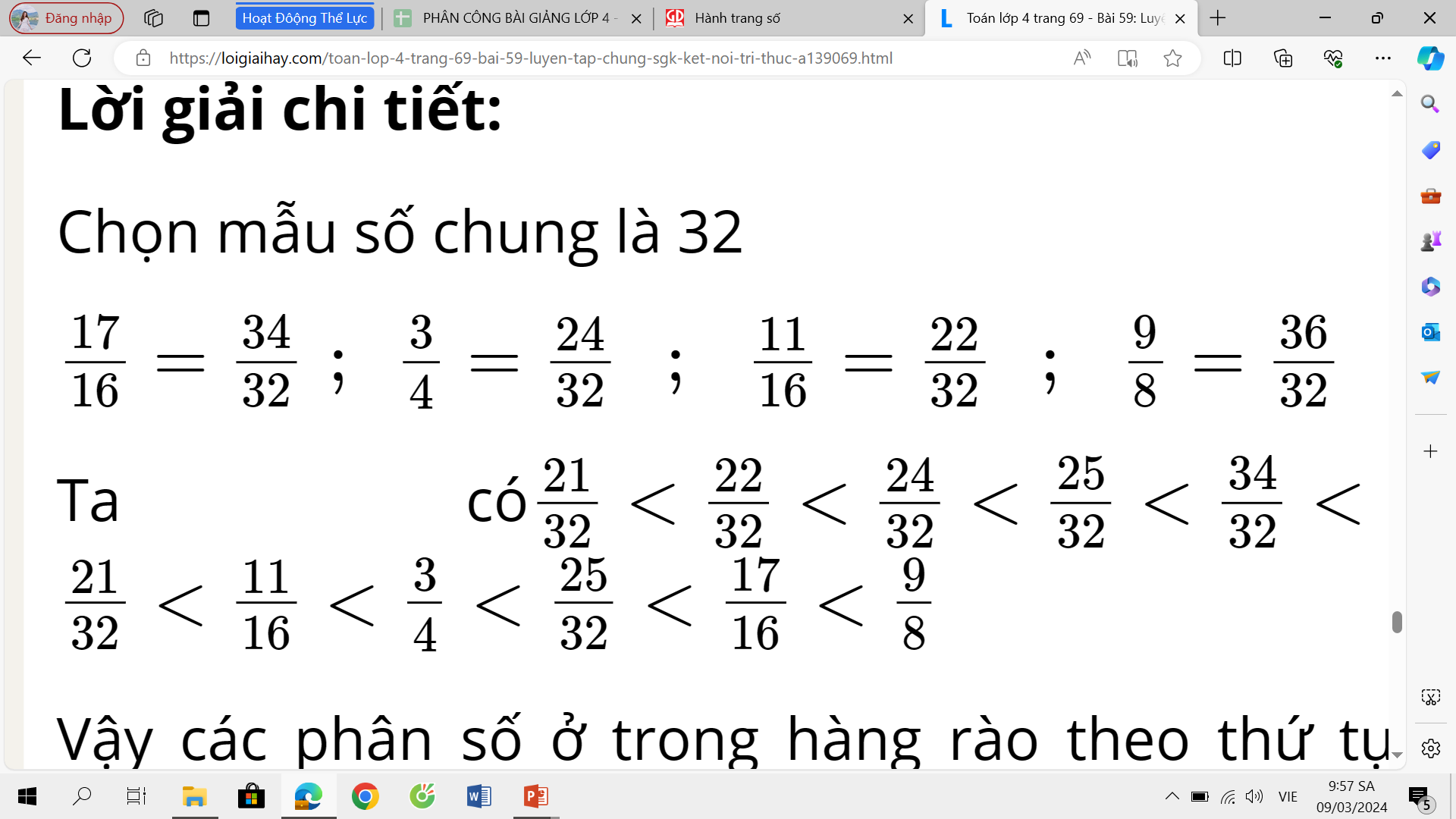 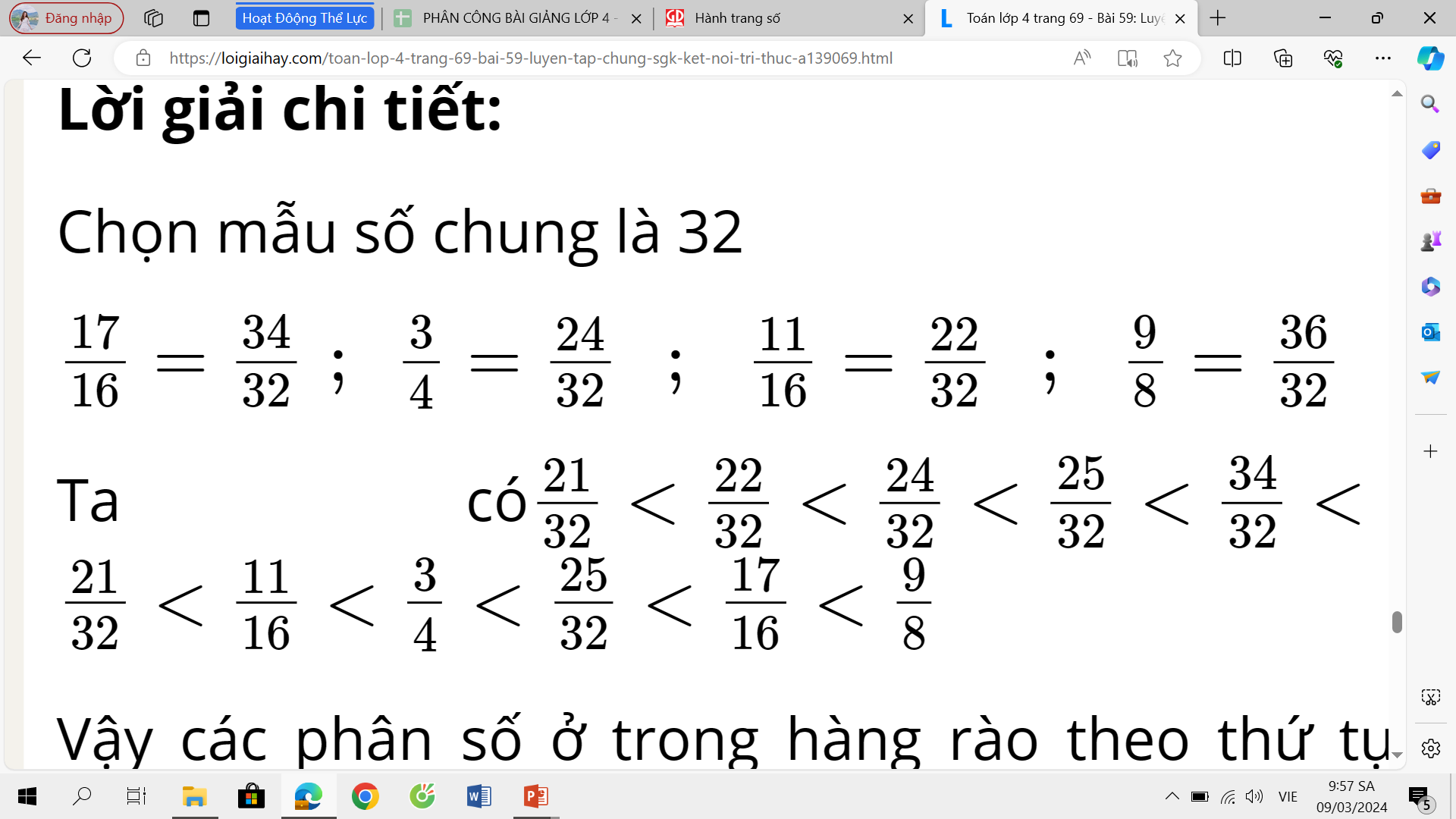 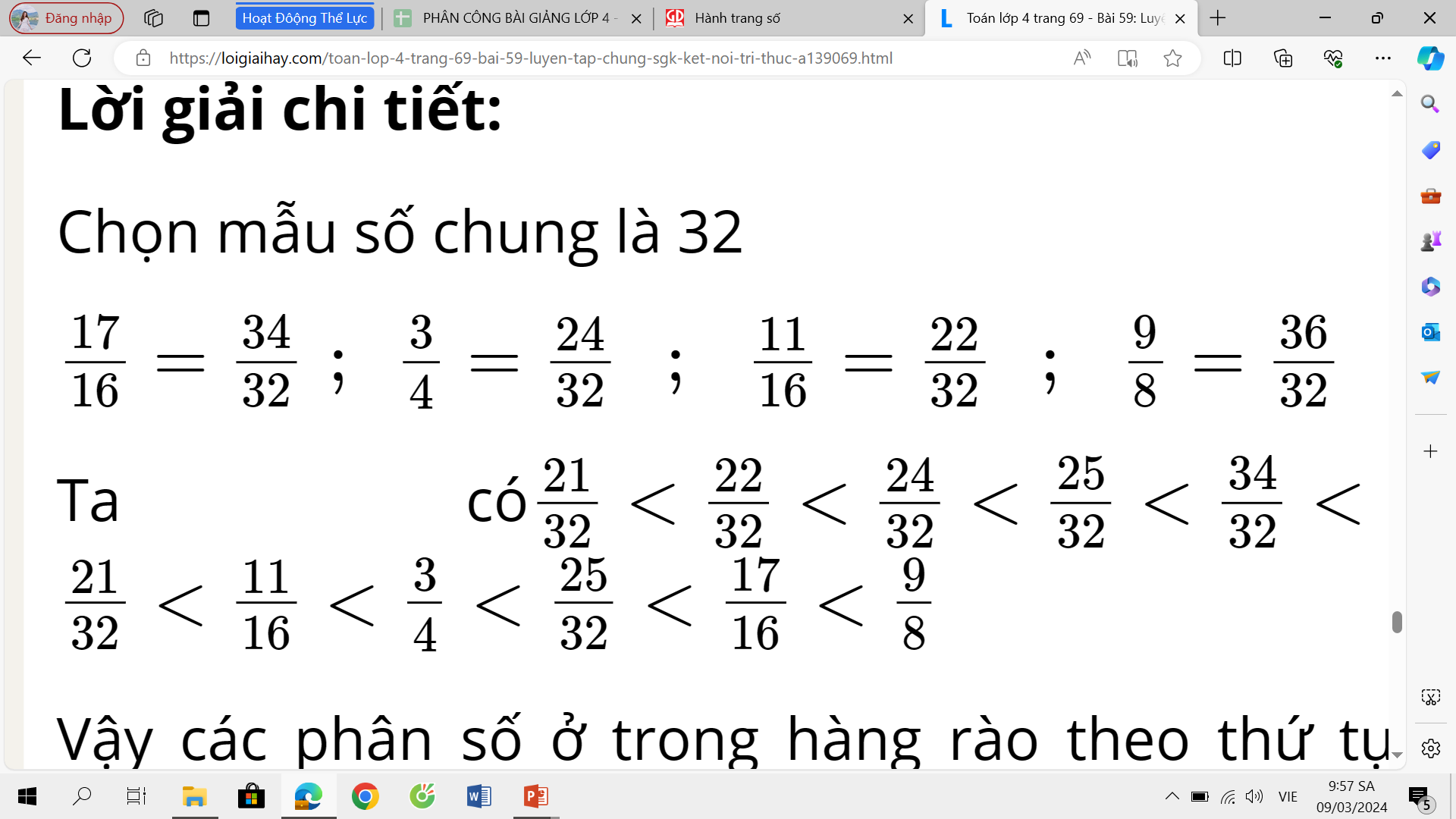 Măng Non
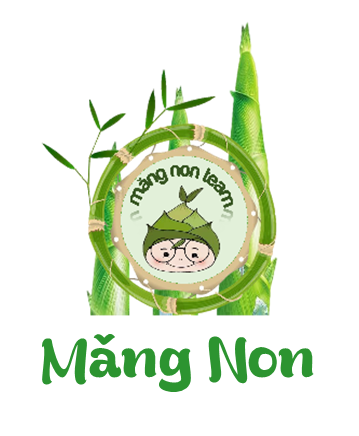 MĂNG NON – TÀI LIỆU TIỂU HỌC
Mời truy cập: MĂNG NON- TÀI LIỆU TIỂU HỌC | Facebook
SĐT ZALO : 0382348780 - 0984848929
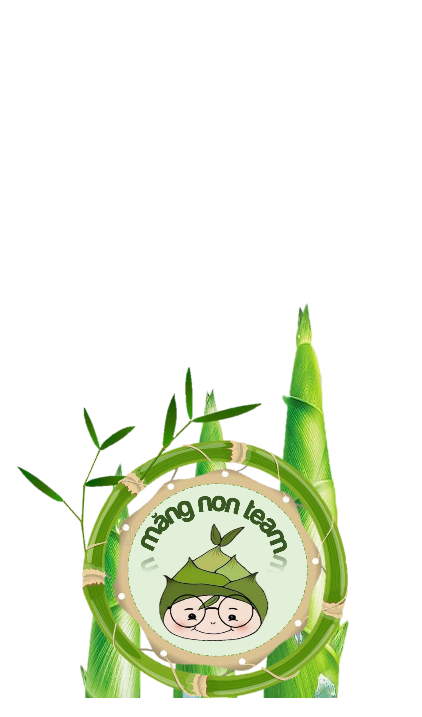 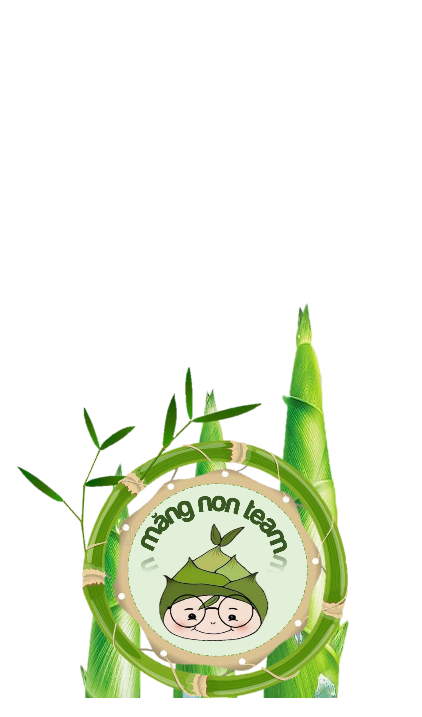 [Speaker Notes: Nhấn vào nhân vật để quay về]
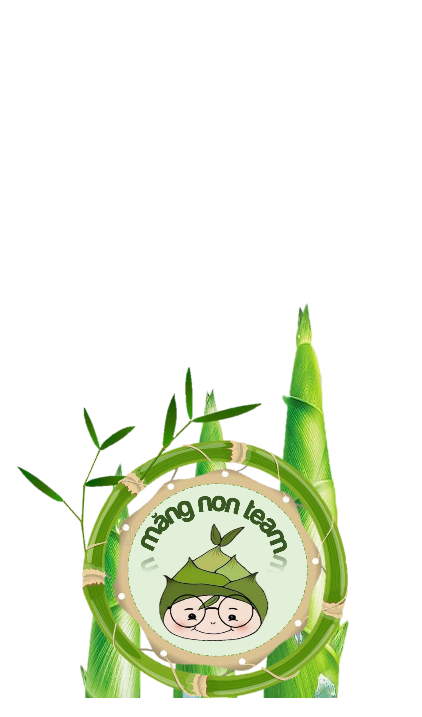 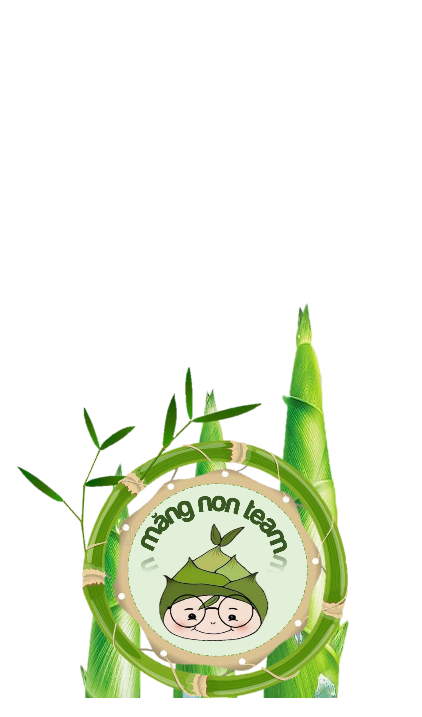 *
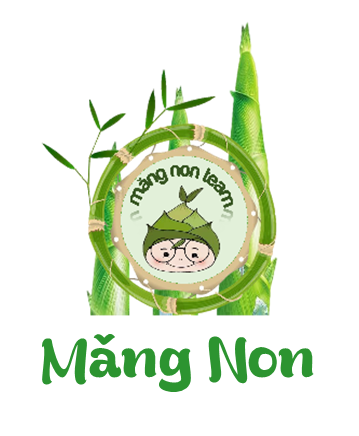 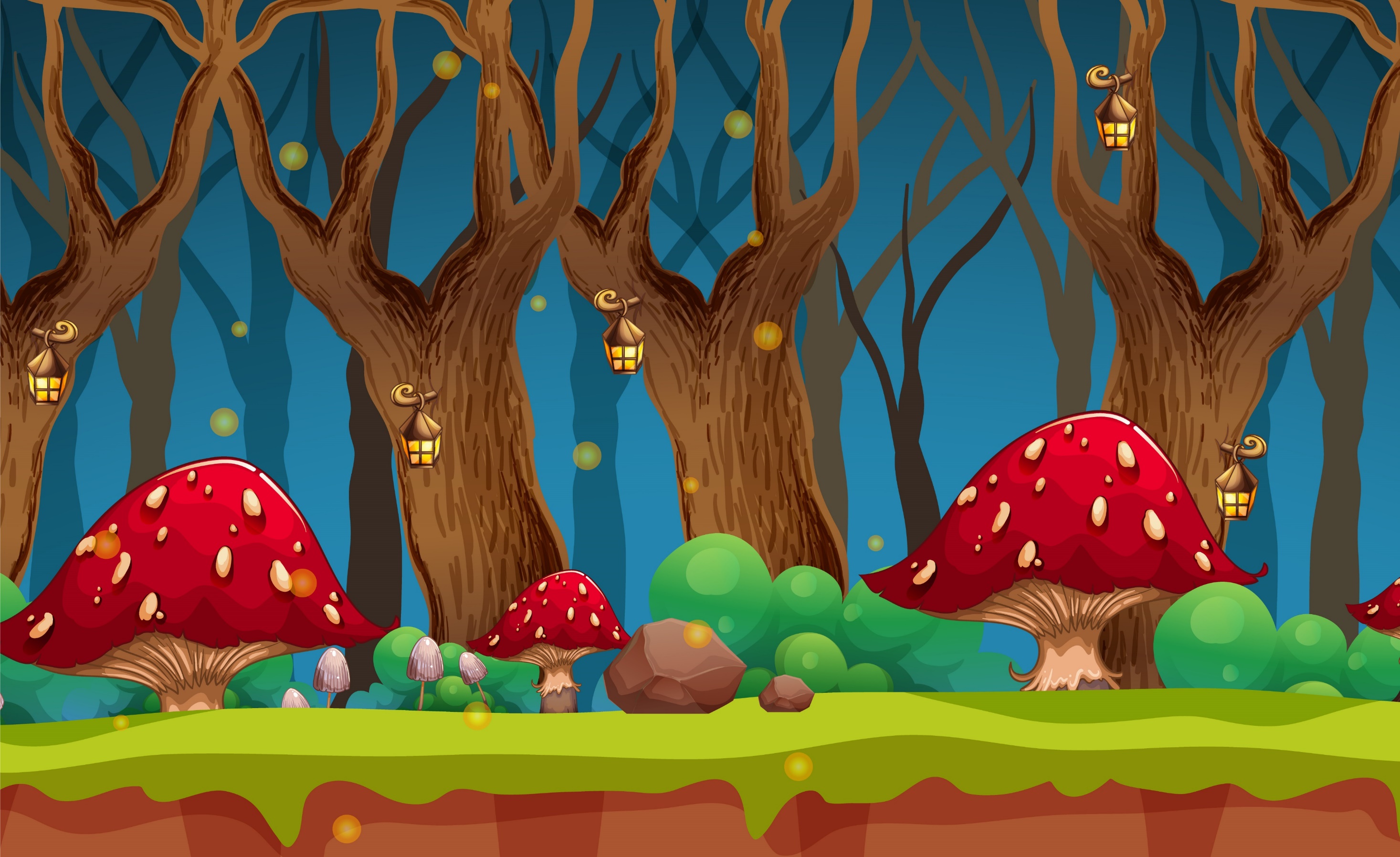 Măng Non
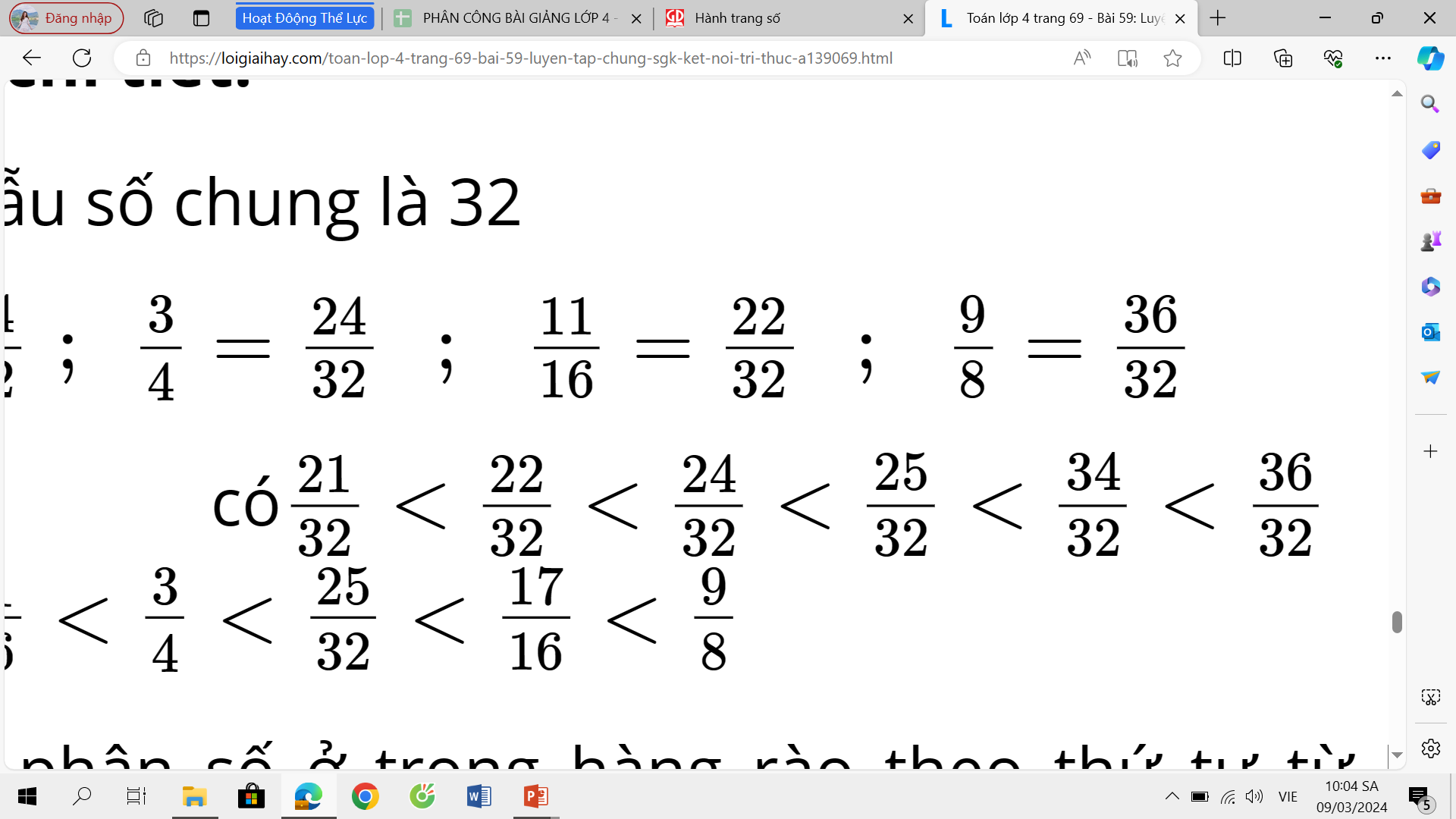 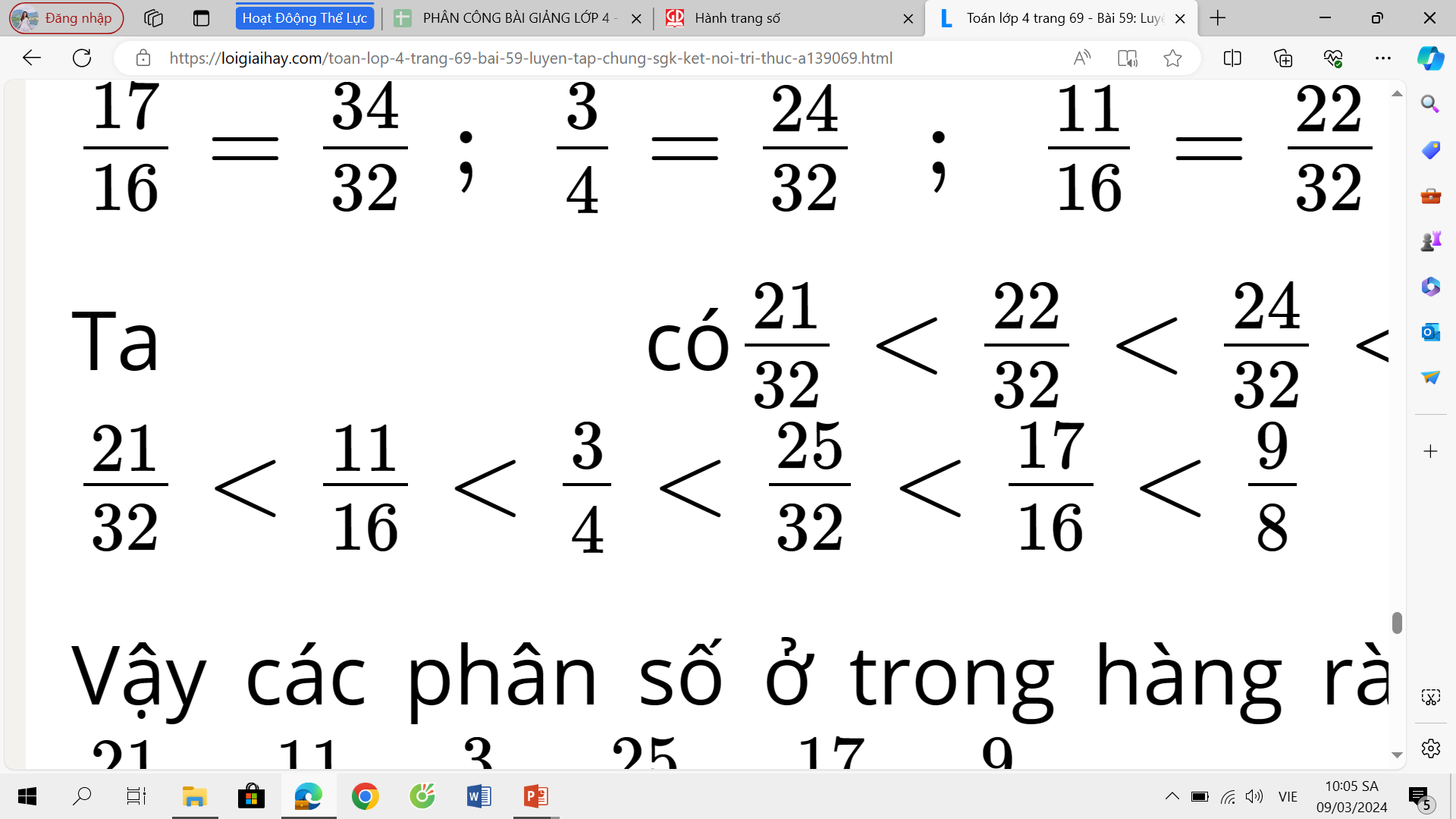 nên
Măng Non
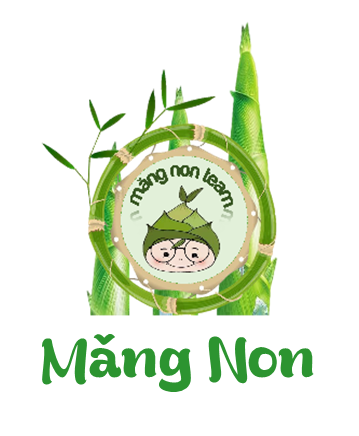 MĂNG NON – TÀI LIỆU TIỂU HỌC
Mời truy cập: MĂNG NON- TÀI LIỆU TIỂU HỌC | Facebook
SĐT ZALO : 0382348780 - 0984848929
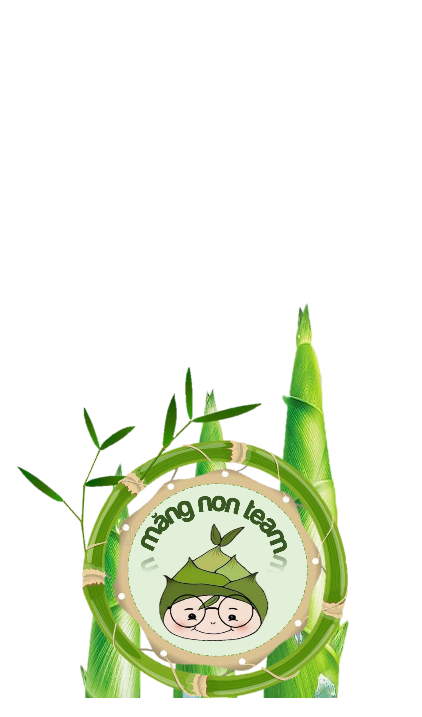 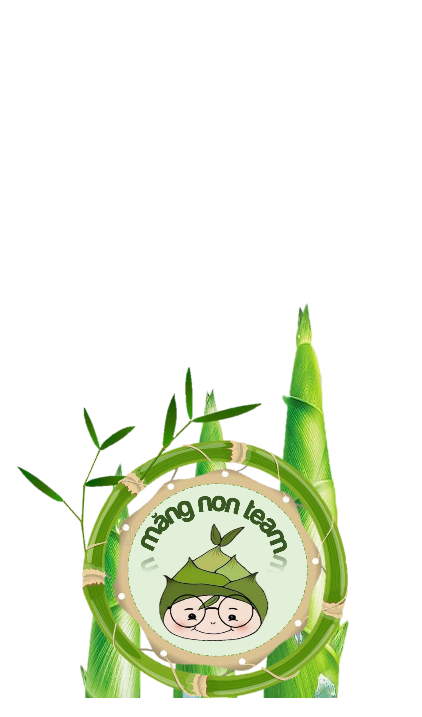 [Speaker Notes: Nhấn vào nhân vật để quay về]
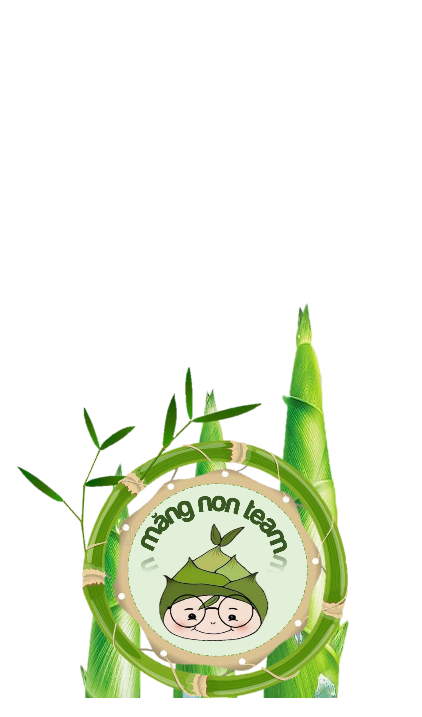 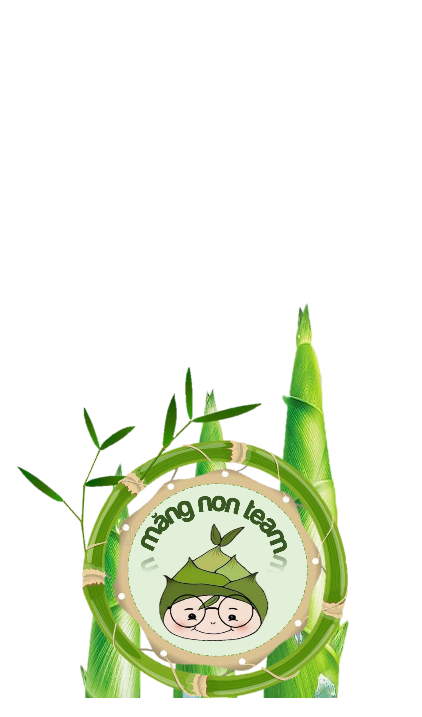 *
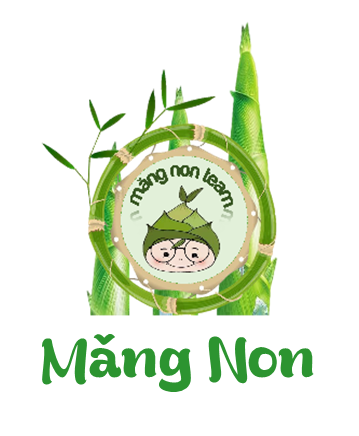 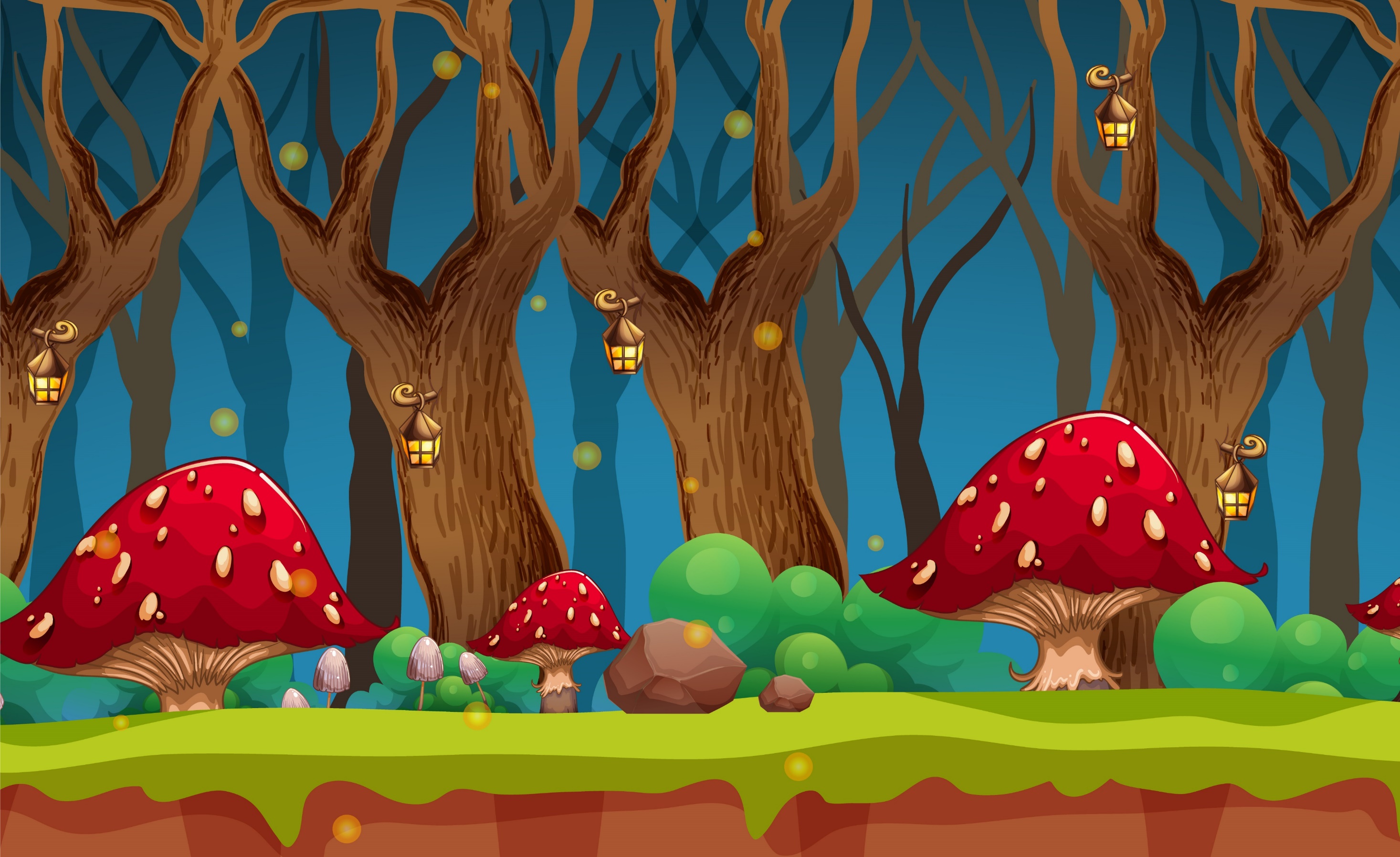 Măng Non
Vậy các phân số trong hàng rào theo thứ tự từ bé đến lớn là:
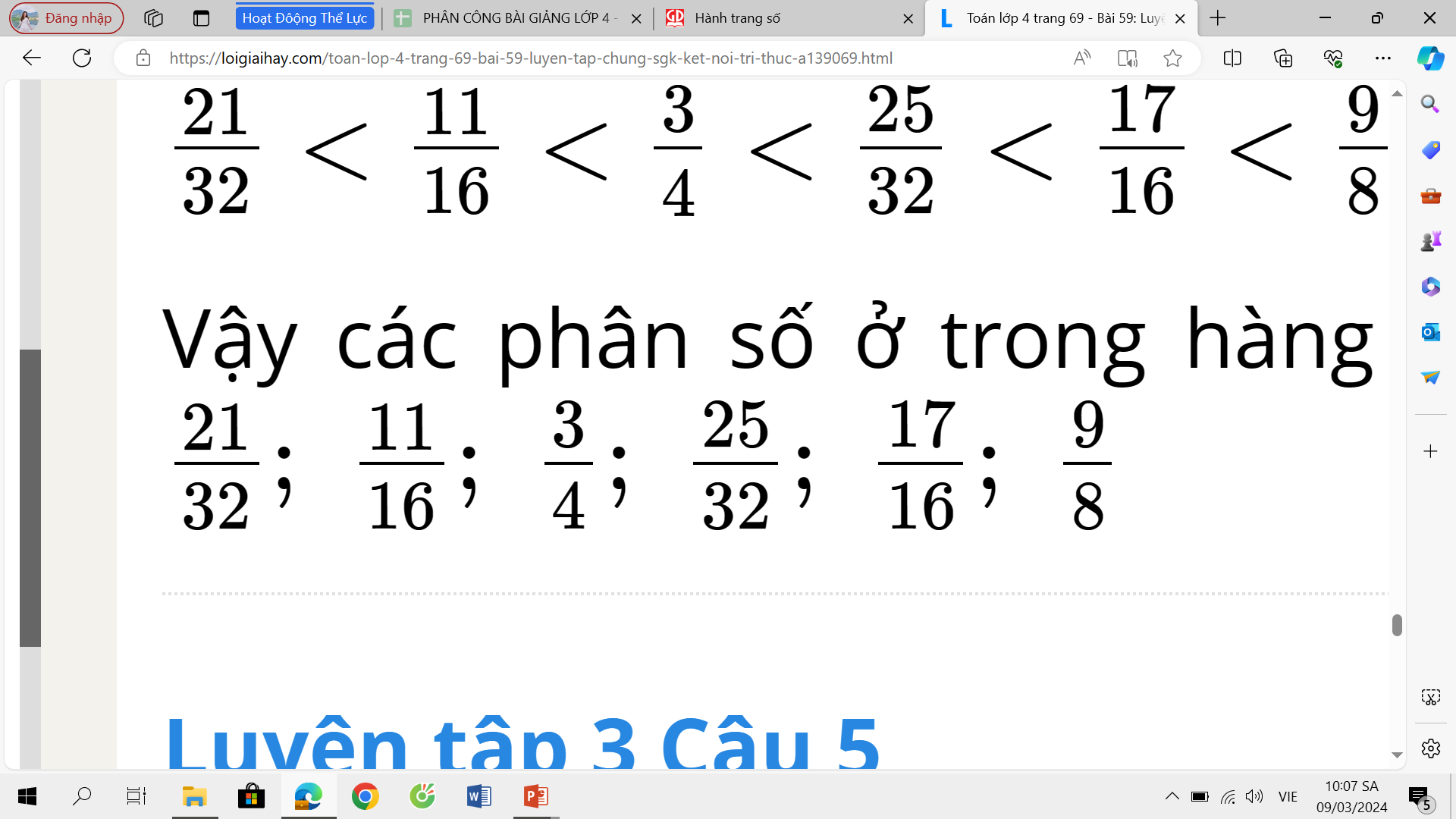 Măng Non
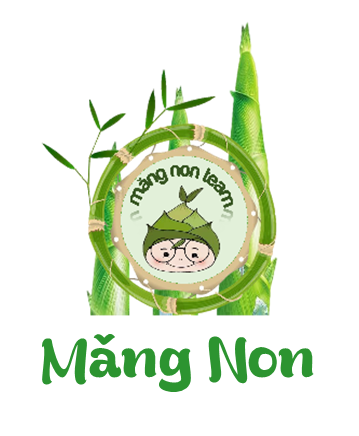 MĂNG NON – TÀI LIỆU TIỂU HỌC
Mời truy cập: MĂNG NON- TÀI LIỆU TIỂU HỌC | Facebook
SĐT ZALO : 0382348780 - 0984848929
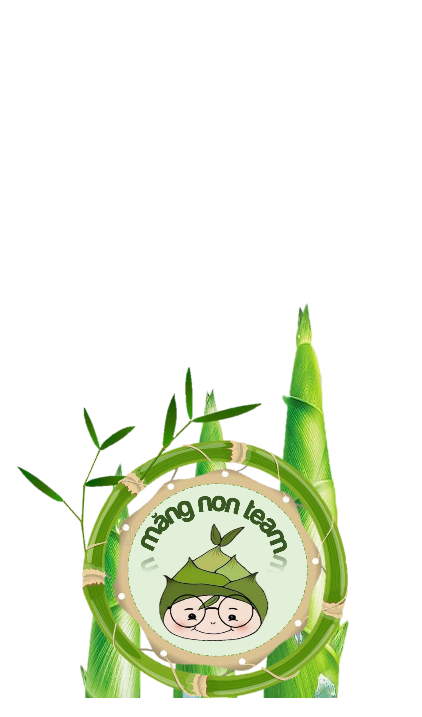 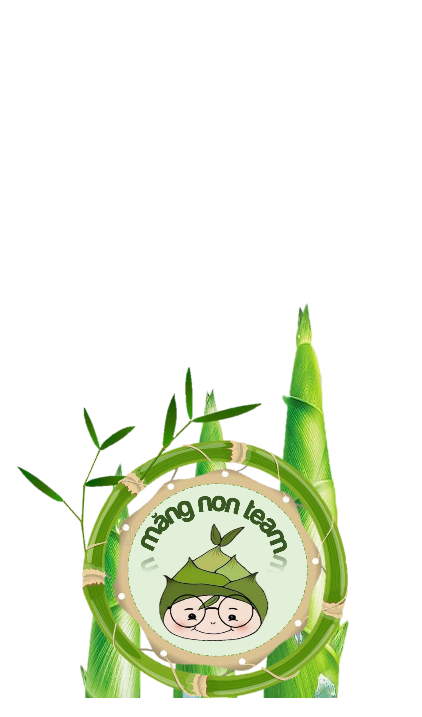 [Speaker Notes: Nhấn vào nhân vật để quay về]
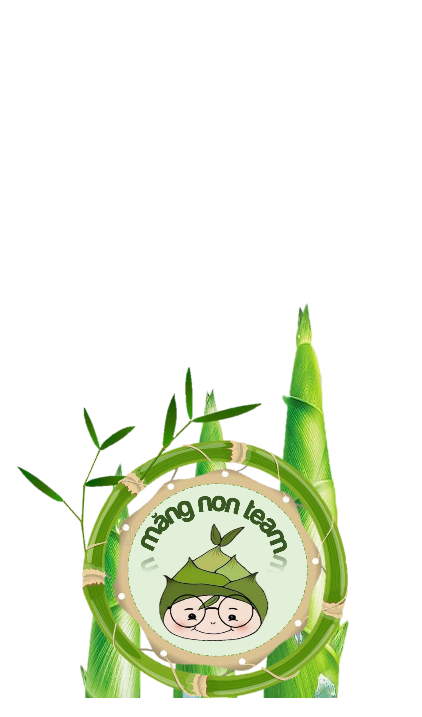 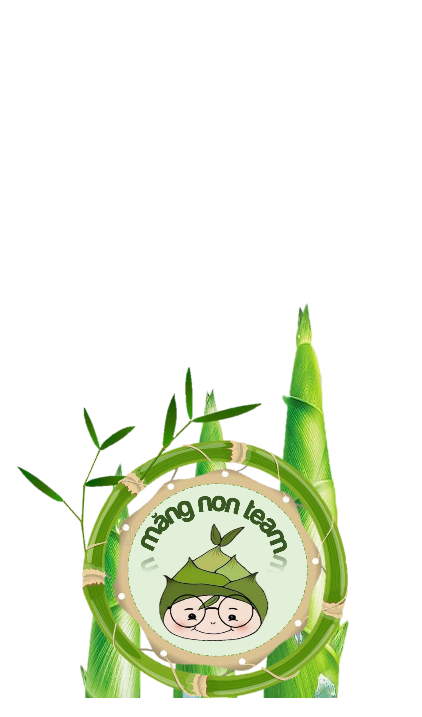 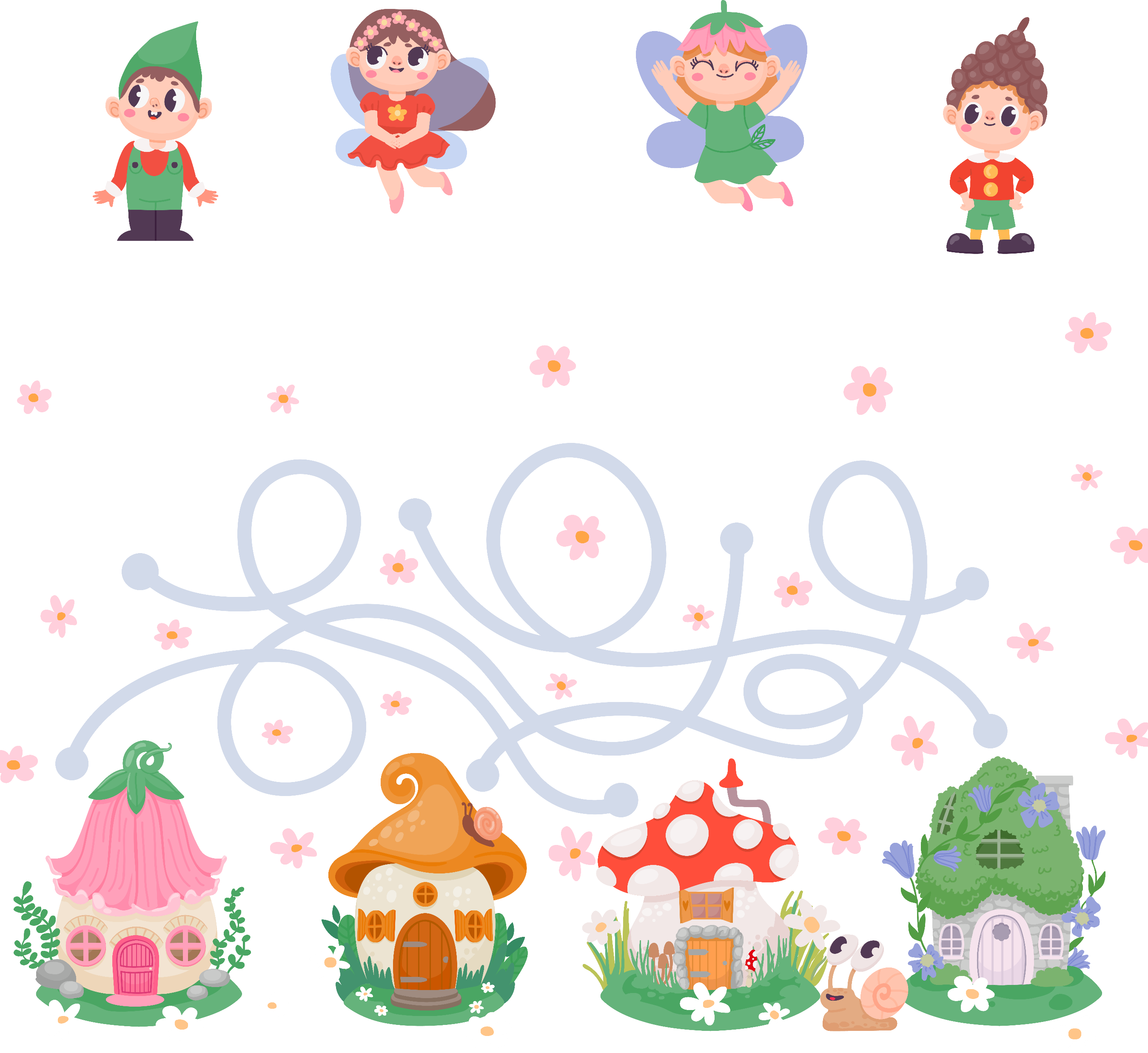 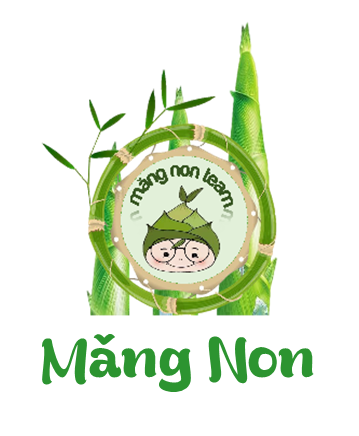 Măng Non
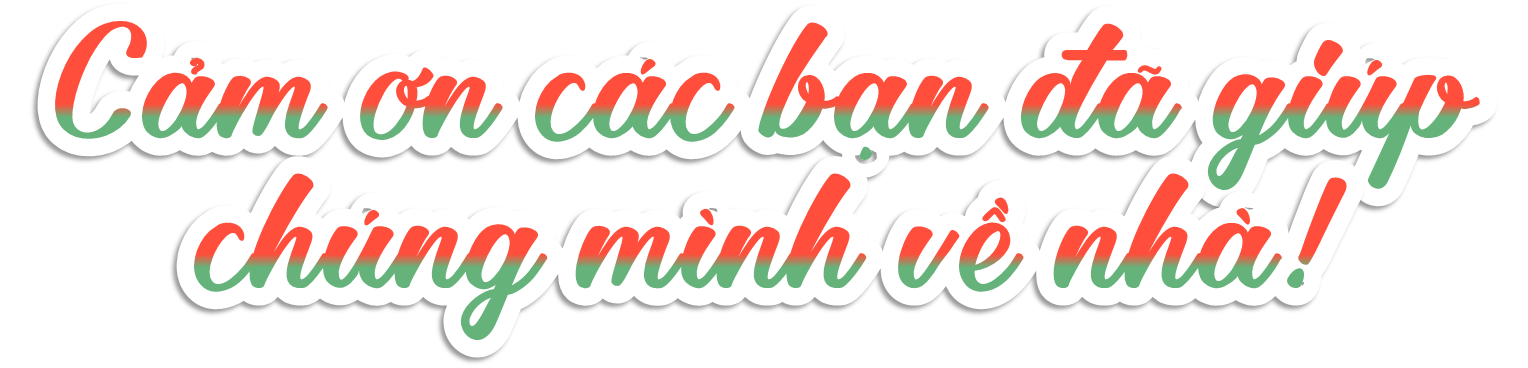 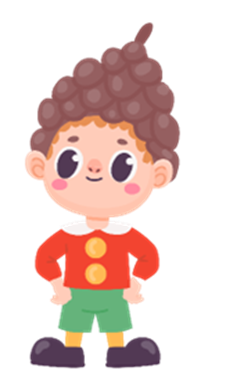 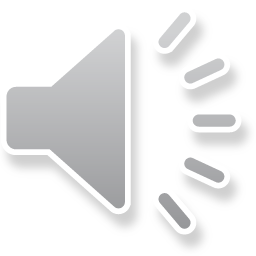 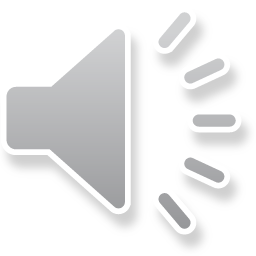 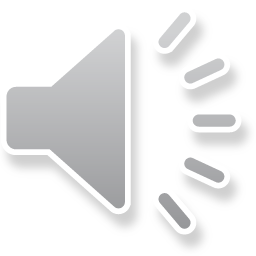 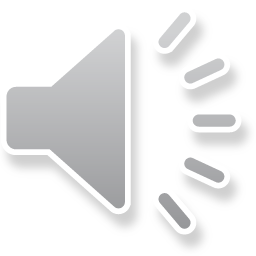 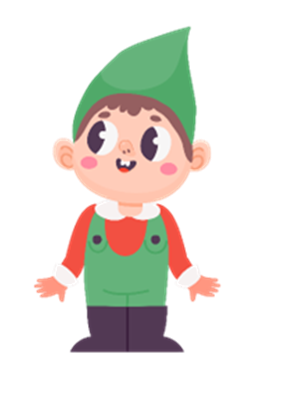 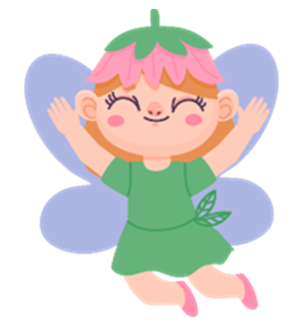 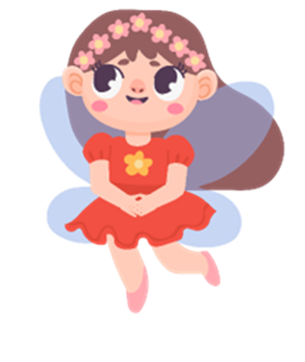 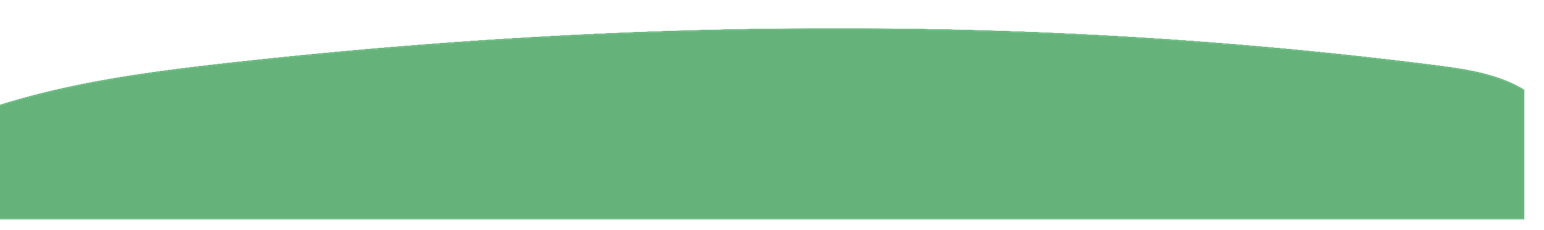 Măng Non
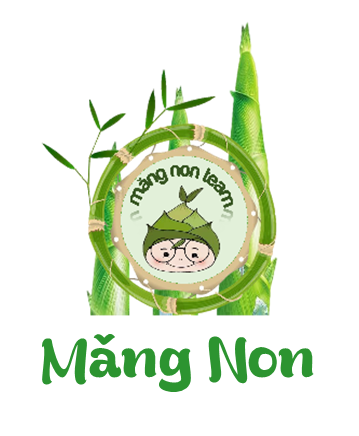 MĂNG NON – TÀI LIỆU TIỂU HỌC
Mời truy cập: MĂNG NON- TÀI LIỆU TIỂU HỌC | Facebook
SĐT ZALO : 0382348780 - 0984848929
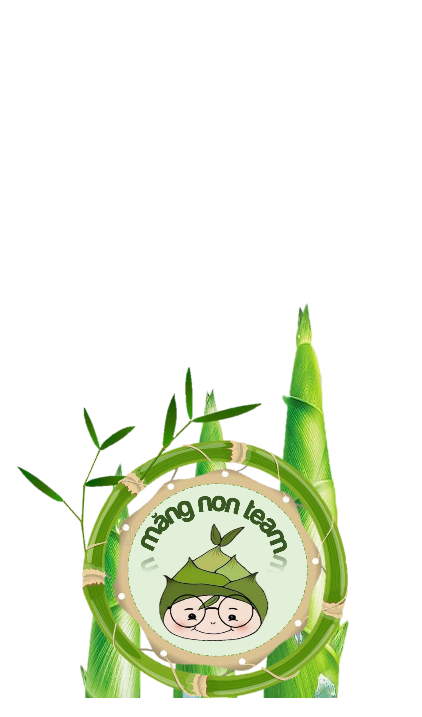 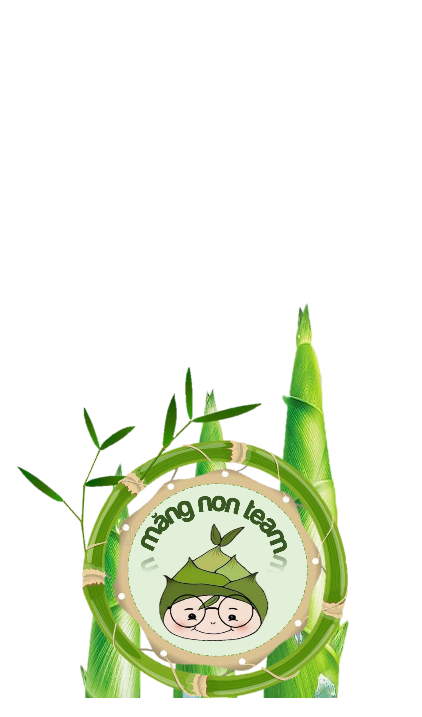 [Speaker Notes: Nhấn vào từng vị tiên để giúp các vị tiên tìm đường về nhàNhấn vào next để kết thúc bài học]
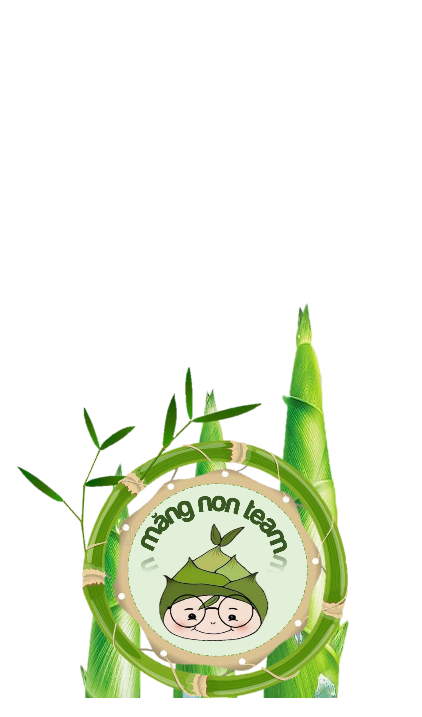 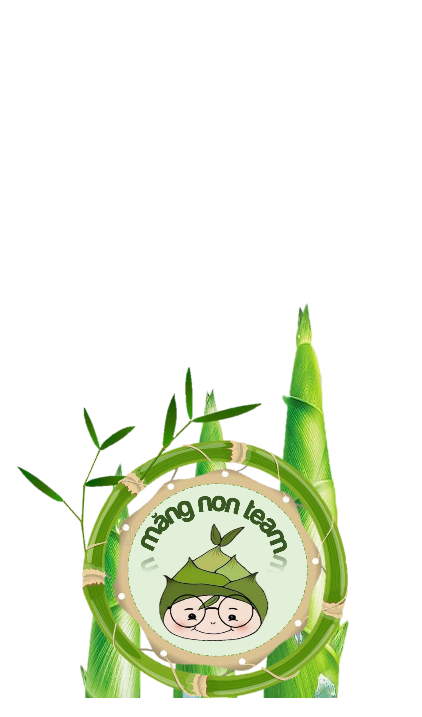 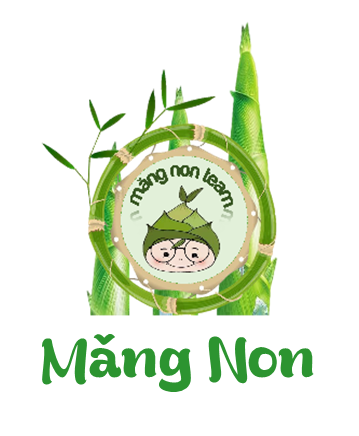 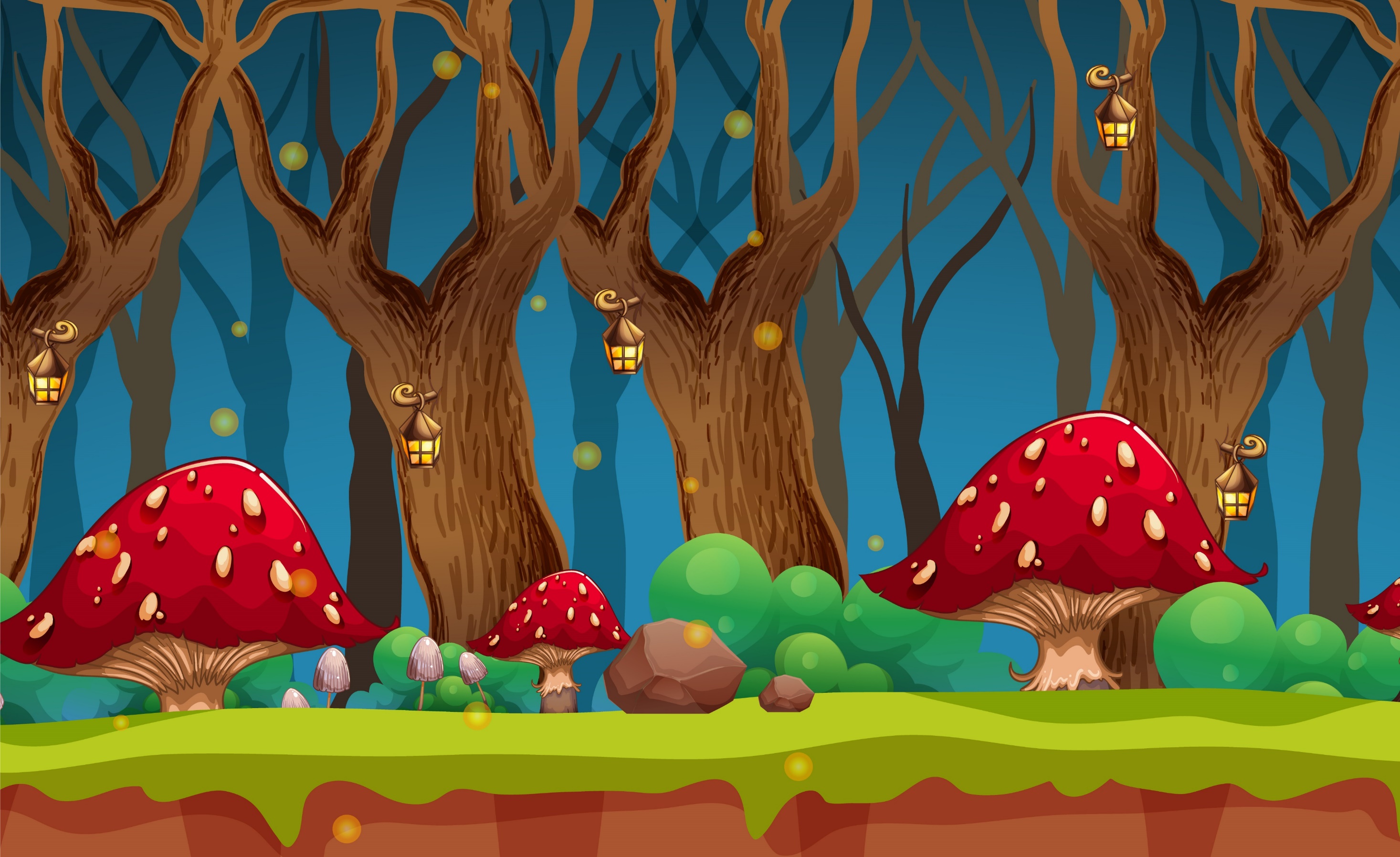 Măng Non
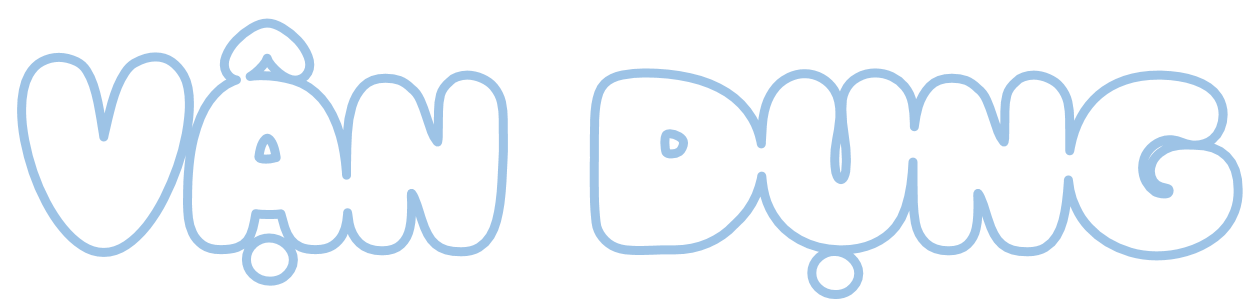 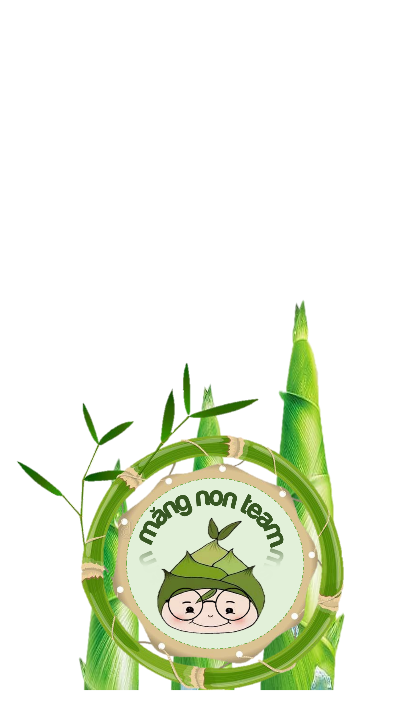 Măng Non
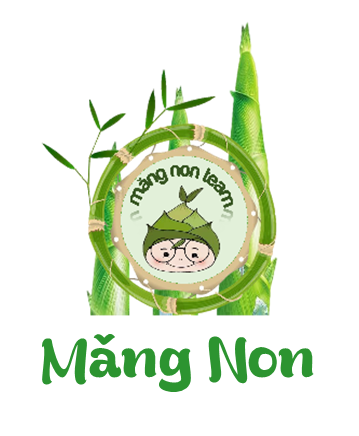 MĂNG NON – TÀI LIỆU TIỂU HỌC
Mời truy cập: MĂNG NON- TÀI LIỆU TIỂU HỌC | Facebook
SĐT ZALO : 0382348780 - 0984848929
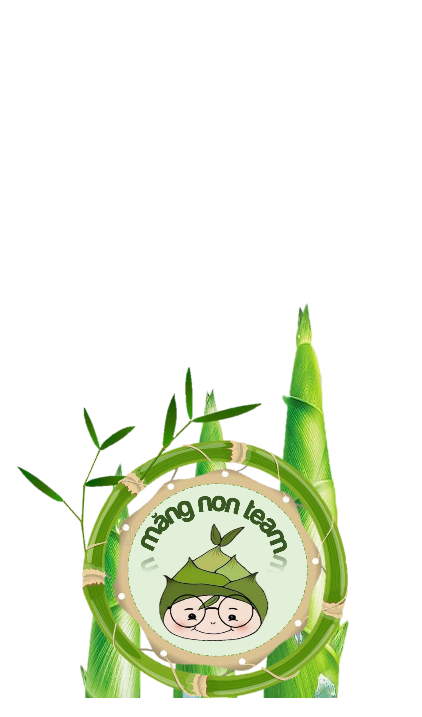 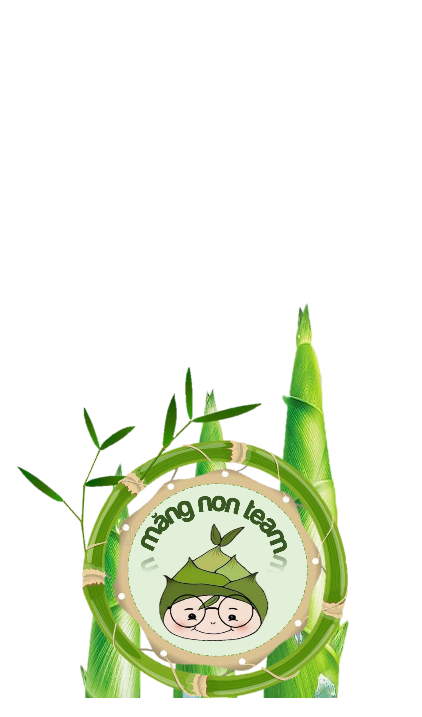 [Speaker Notes: Nhấn vào chữ Bắt đầu để tham gia trò chơi]
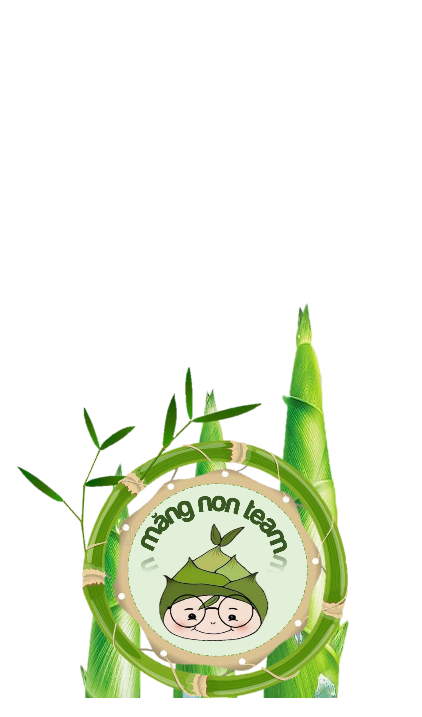 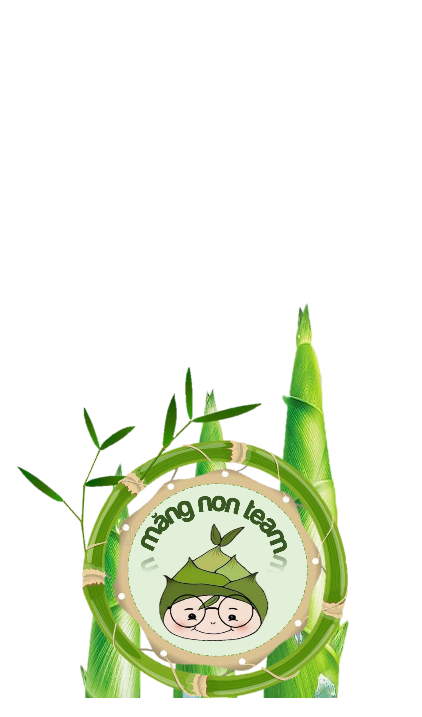 *
Bờm có quả bưởi cân nặng    kg, Cuội có quả thanh long cân nặng       kg. Cuội khoe rằng quả của mình nặng hơn quả của Bờm. Không quy đồng mẫu số, em hãy cho biết Cuội nói đúng hay sai.
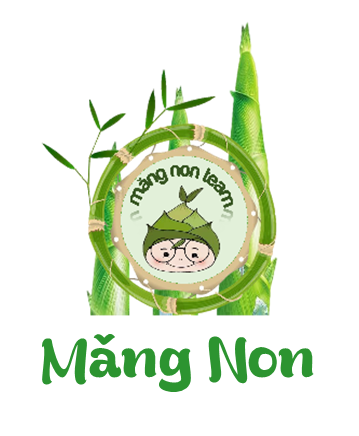 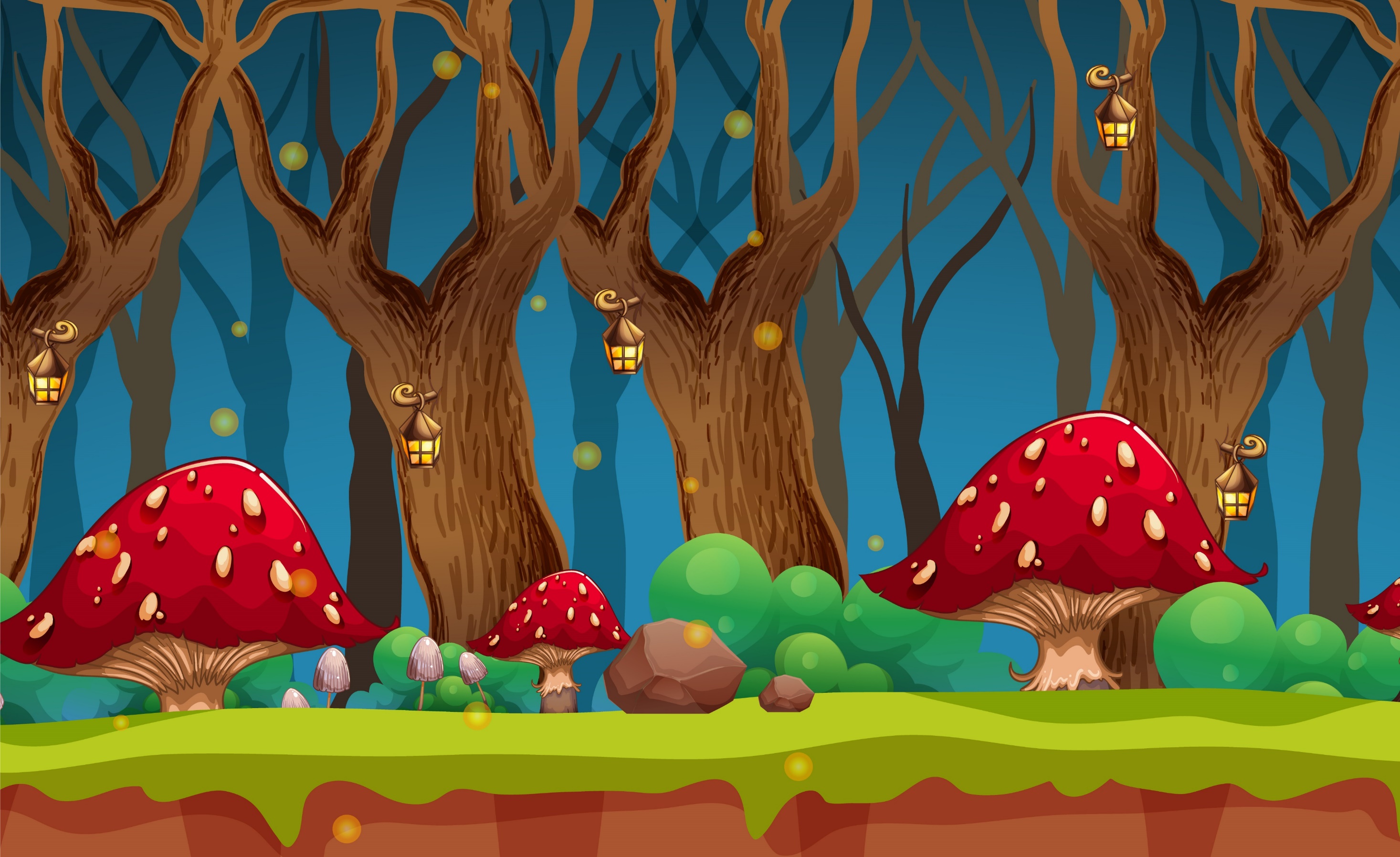 Măng Non
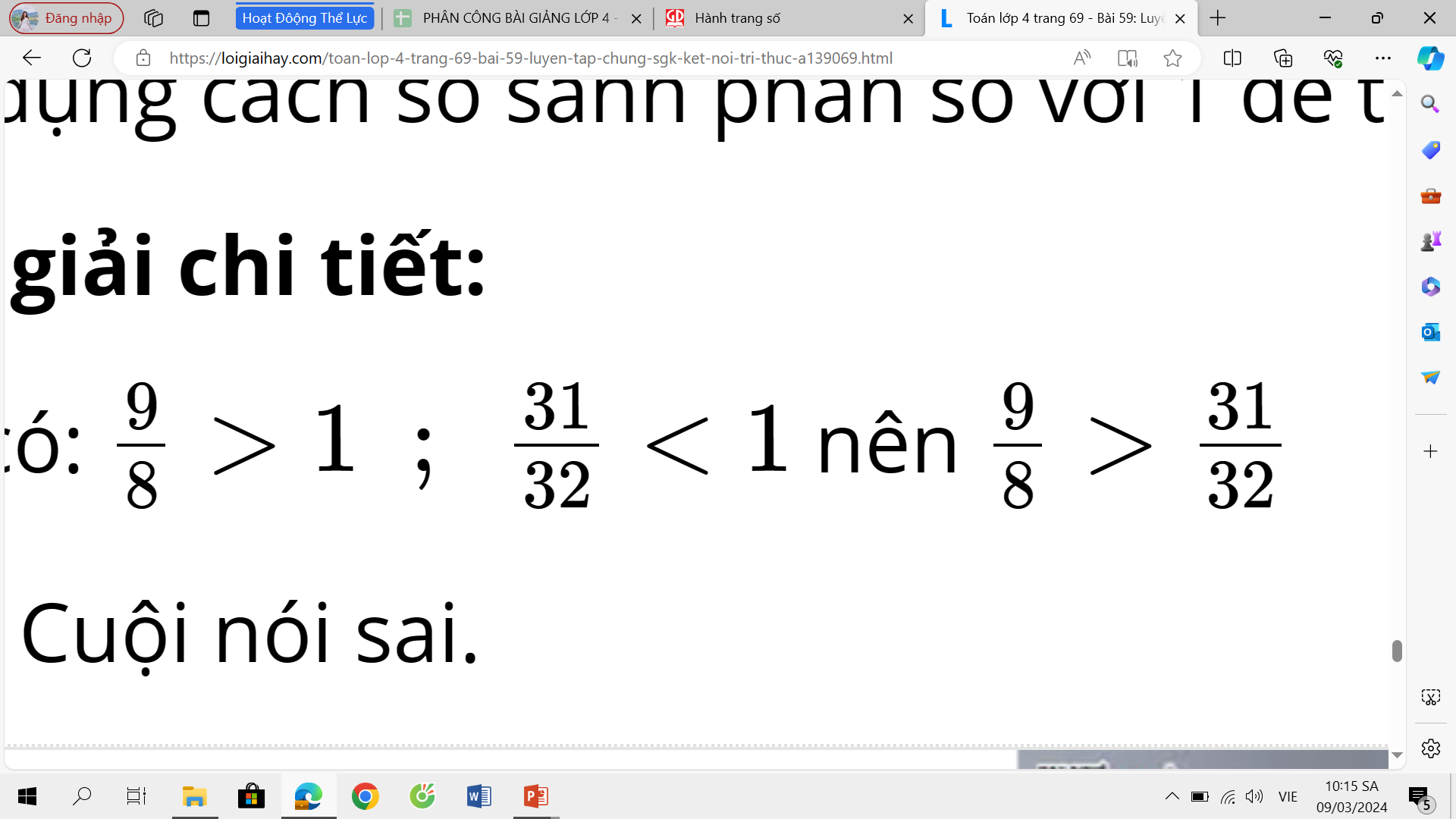 Vậy Cuội nói sai.
Măng Non
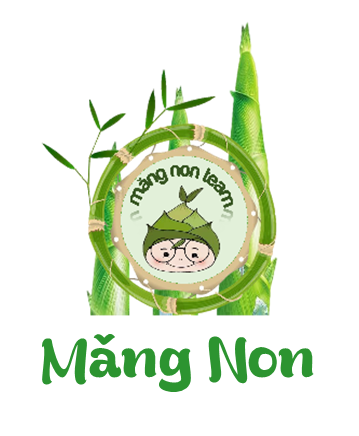 MĂNG NON – TÀI LIỆU TIỂU HỌC
Mời truy cập: MĂNG NON- TÀI LIỆU TIỂU HỌC | Facebook
SĐT ZALO : 0382348780 - 0984848929
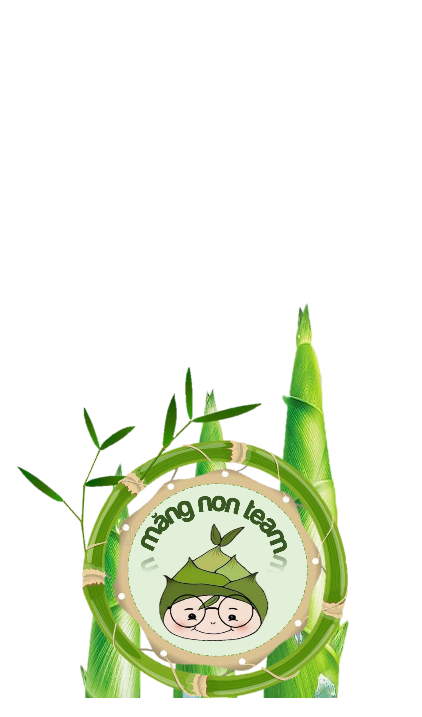 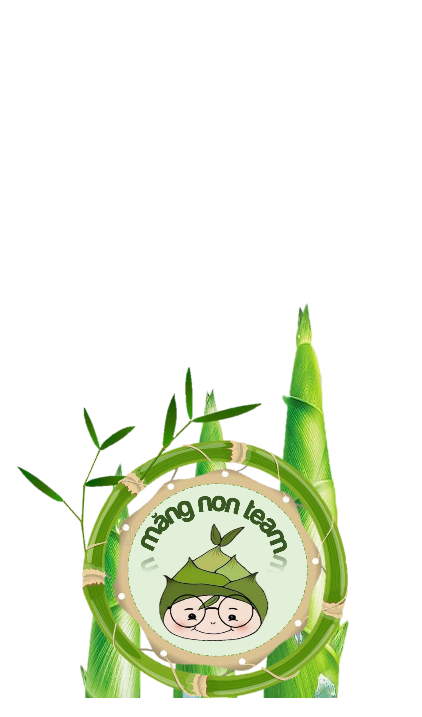 [Speaker Notes: Nhấn vào nhân vật để quay về]